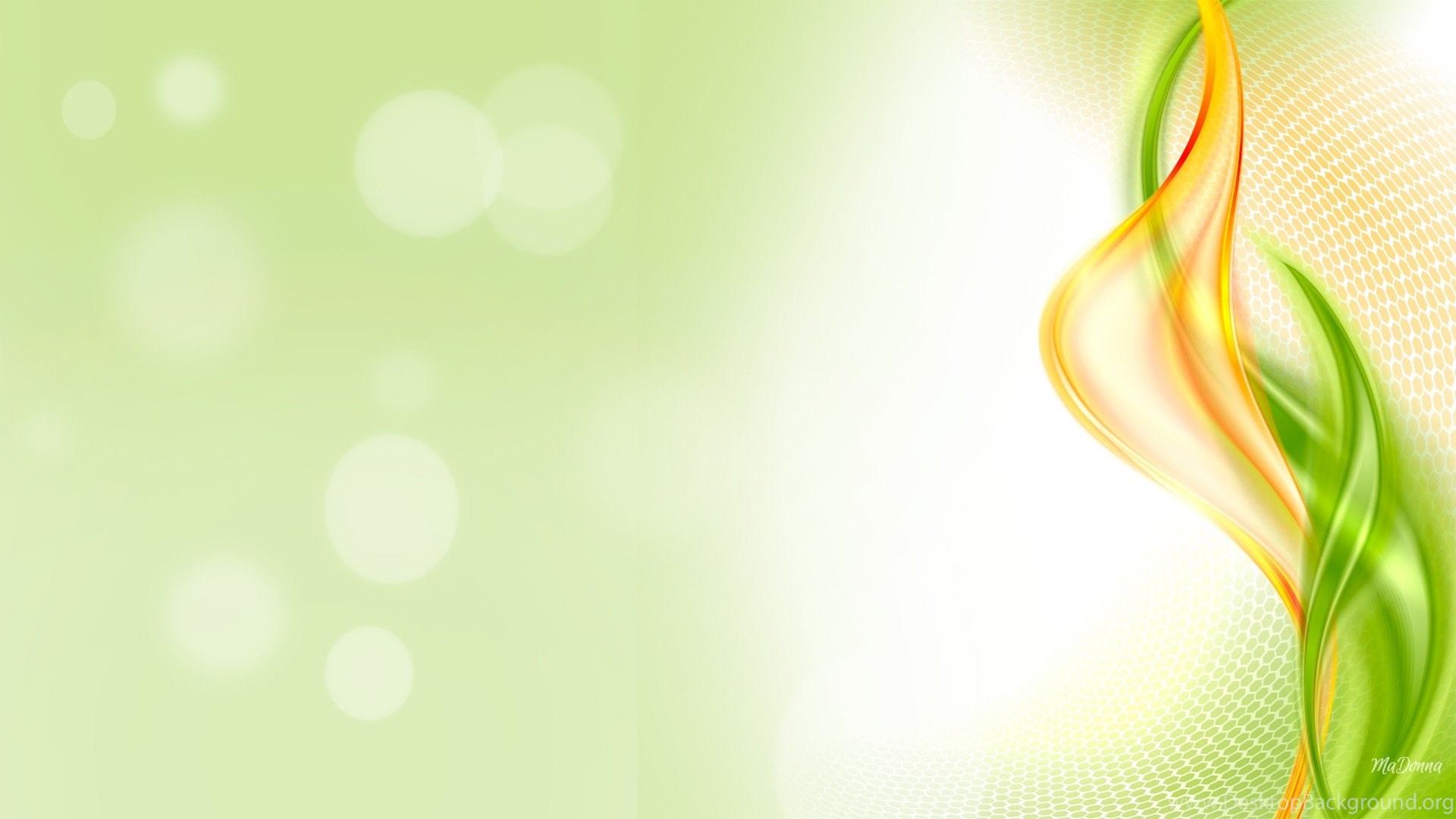 ДЕПАРТАМЕНТ СОЦИАЛЬНОЙ ЗАЩИТЫ НАСЕЛЕНИЯ
АДМИНИСТРАЦИИ ВЛАДИМИРСКОЙ ОБЛАСТИ

ГОСУДАРСТВЕННОЕ  КАЗЕННОЕ УЧРЕЖДЕНИЕ 
СОЦИАЛЬНОГО ОБСЛУЖИВАНИЯ
ВЛАДИМИРСКОЙ ОБЛАСТИ
«ГУСЬ-ХРУСТАЛЬНЫЙ 
СОЦИАЛЬНО-РЕАБИЛИТАЦИОННЫЙ 
ЦЕНТР 
ДЛЯ НЕСОВЕРШЕННОЛЕТНИХ»
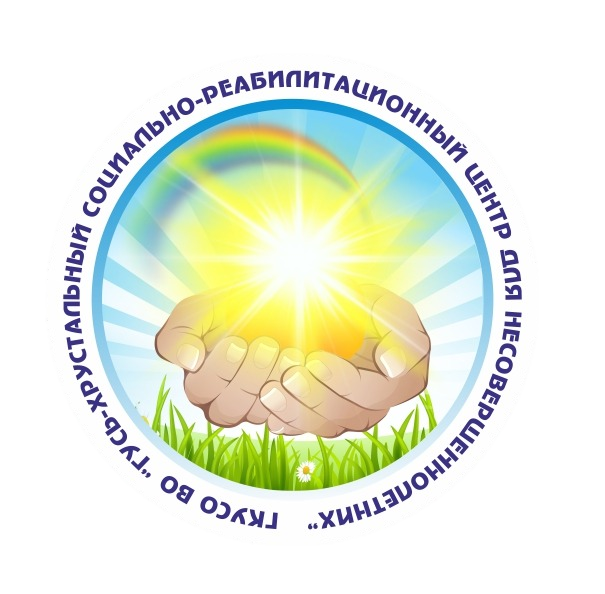 ОТЧЕТ О РАБОТЕ 
за 2018 год
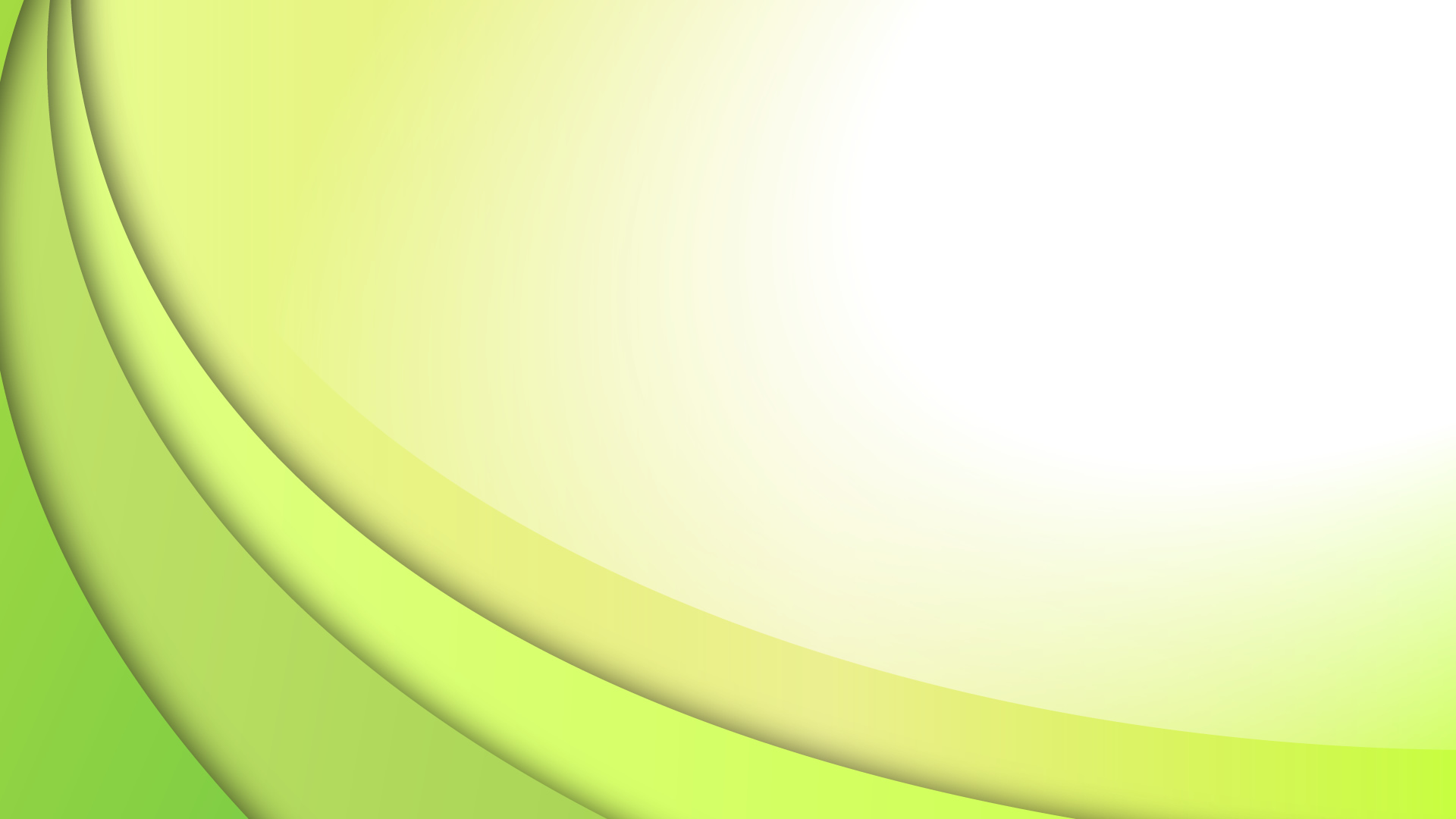 СТРУКТУРНЫЕ ПОДРАЗДЕЛЕНИЯ
ГКУСО ВО «Гусь-Хрустальный социально-реабилитационный 
центр для несовершеннолетних»

ОТДЕЛЕНИЕ  ПРОФИЛАКТИКИ БЕЗНАДЗОРНОСТИ И ПРАВОНАРУШЕНИЙ НЕСОВЕРШЕННОЛЕТНИХ

ОТДЕЛЕНИЕ РЕАБИЛИТАЦИИ ДЕТЕЙ С ОГРАНИЧЕННЫМИ ВОЗМОЖНОСТЯМИ
адрес: г.Гусь-Хрустальный, ул.Октябрьская, д. 11


СТАЦИОНАРНОЕ ОТДЕЛЕНИЕ
адрес: пос. Уршельский, ул. Вознесенского, д. 16
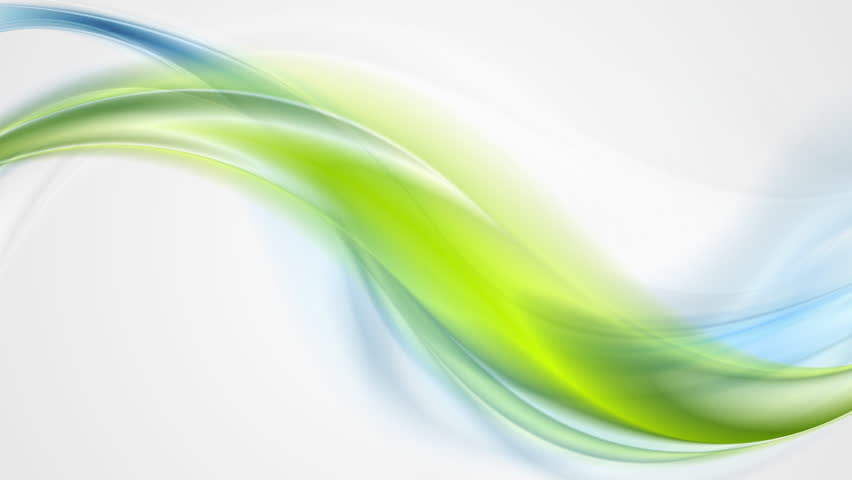 Характеристика 
обслуживаемых групп населения
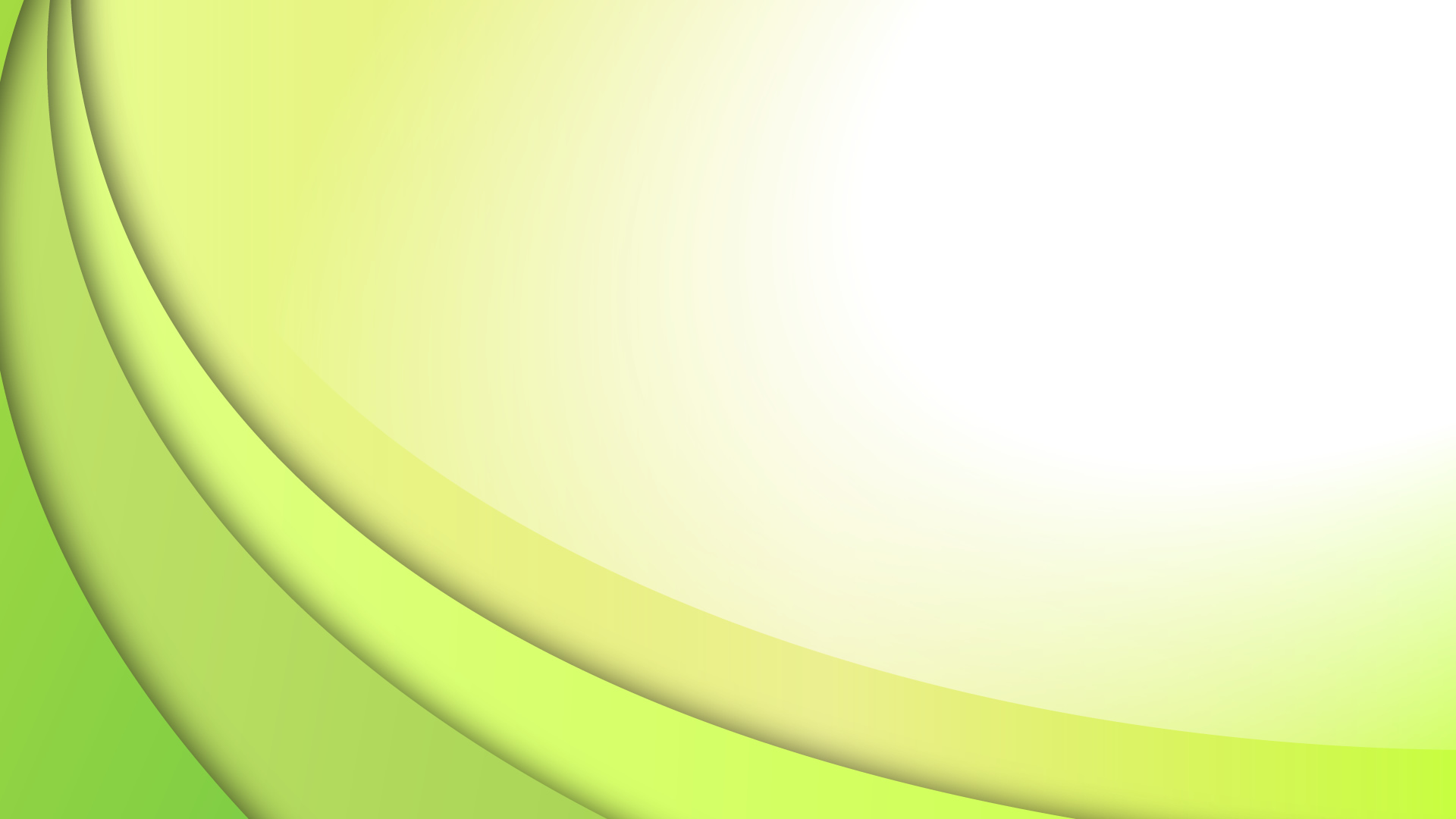 Количество несовершеннолетних, получивших услуги
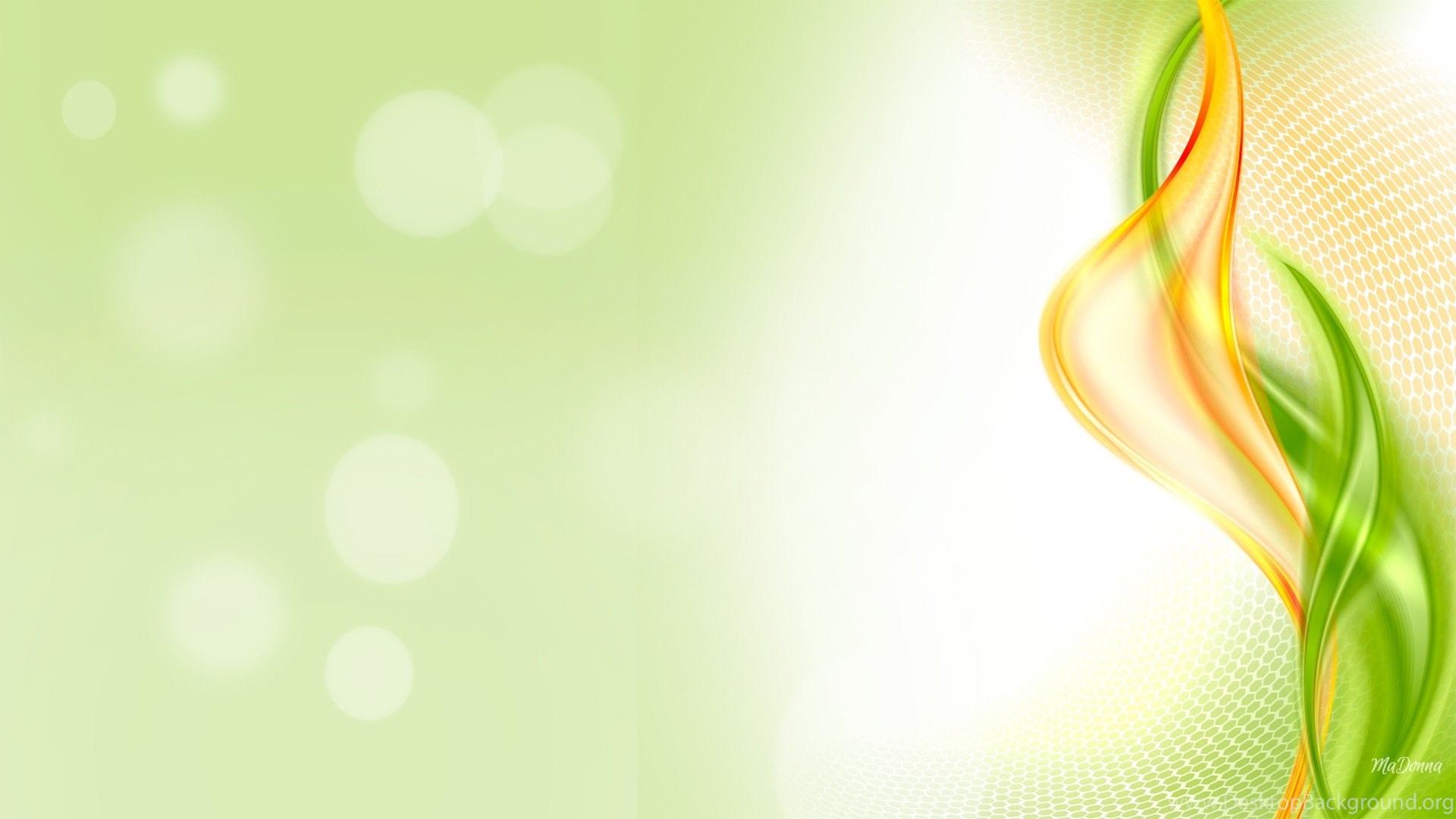 КОЛИЧЕСТВО ОКАЗАНЫХ  
СОЦИАЛЬНЫХ УСЛУГ  - 41 309
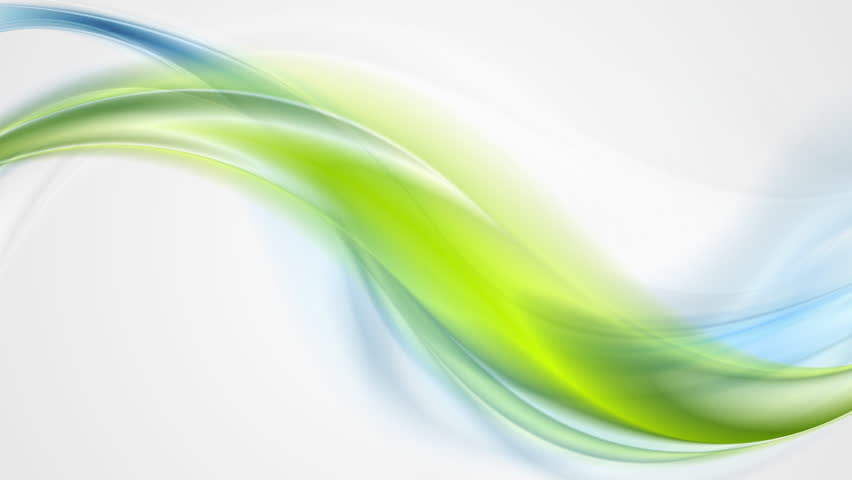 Отделение реабилитации детей 
с ограниченными возможностями
Социальные услуги отделения реабилитации детей с ограниченными возможностями 
получили  319  детей
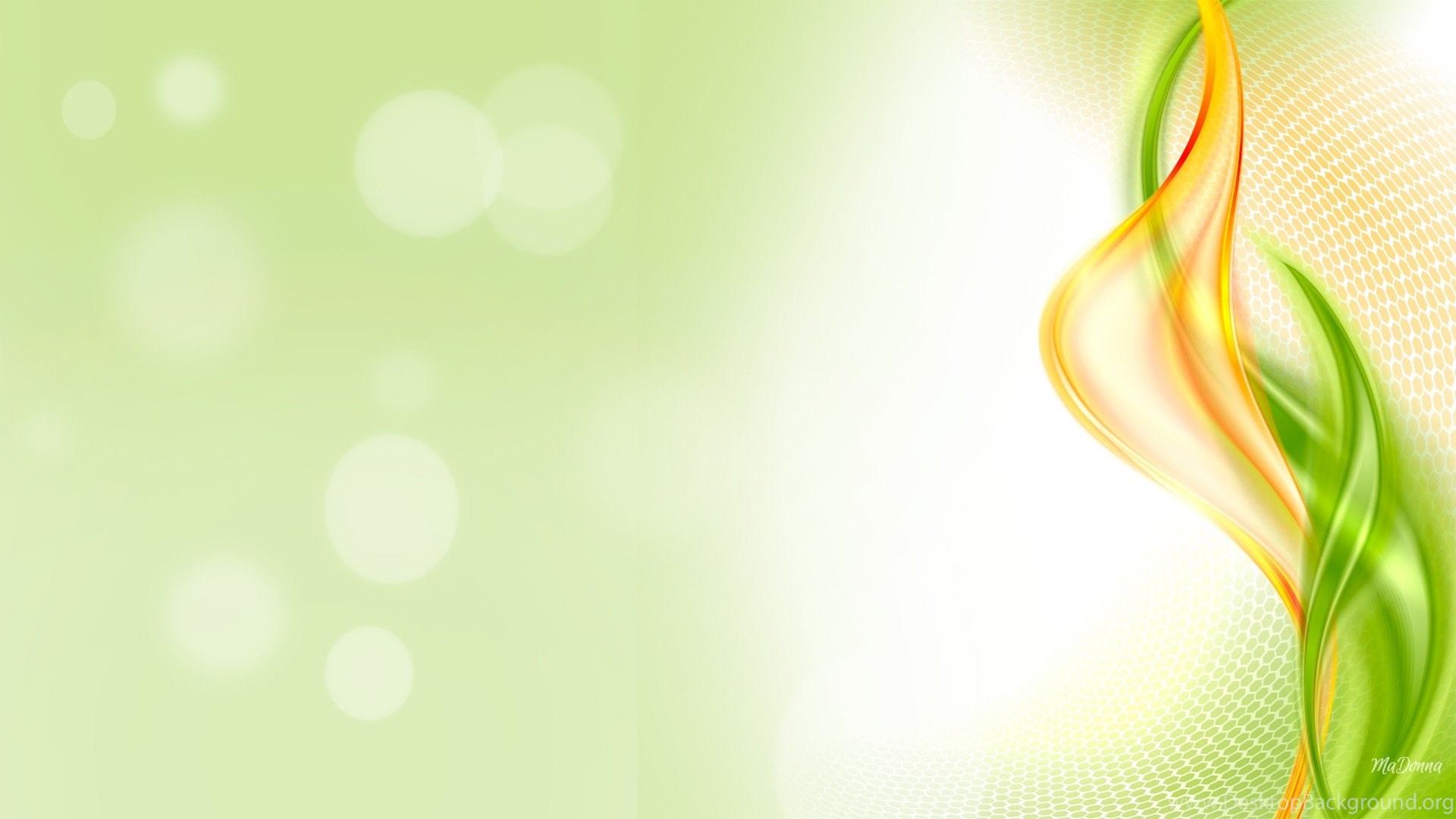 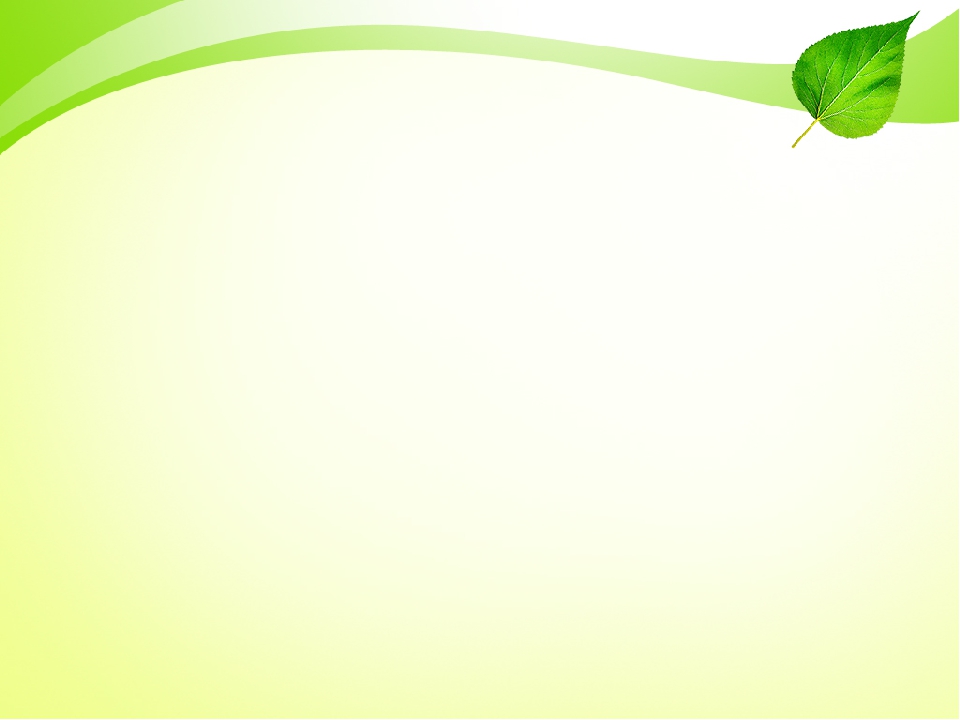 В отделении реабилитации детей 
с ограниченными возможностями
реализуются программы:
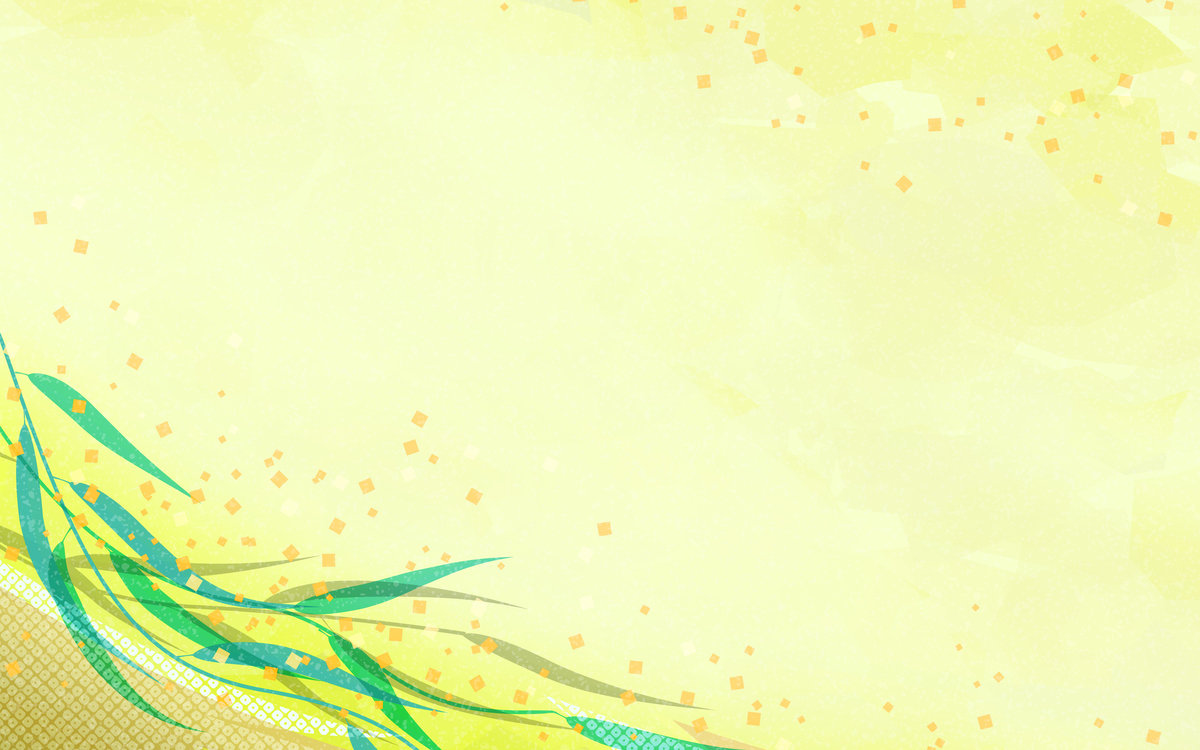 Социально – медицинские услуги
Физиотерапевтические процедуры (квантовая, ультразвуковая и магнитотерапия, одеяло лечебное медицинское, гидромассажные ванны, циркулярный душ, кислородные коктейли)
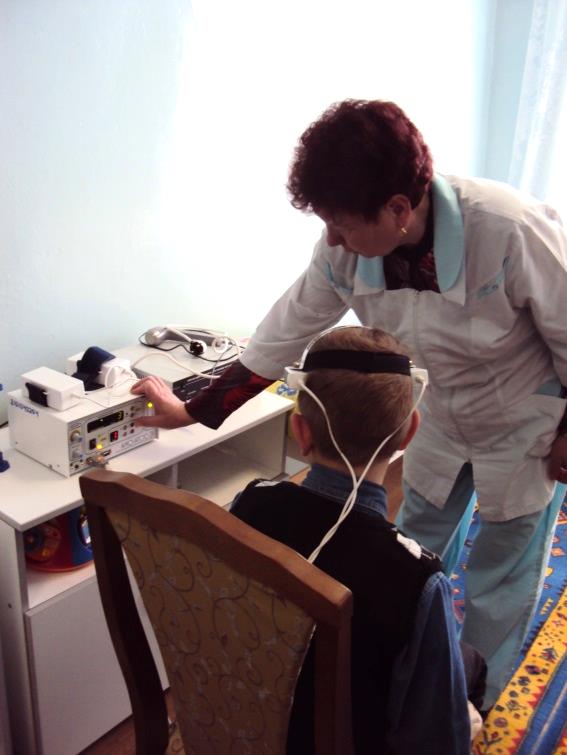 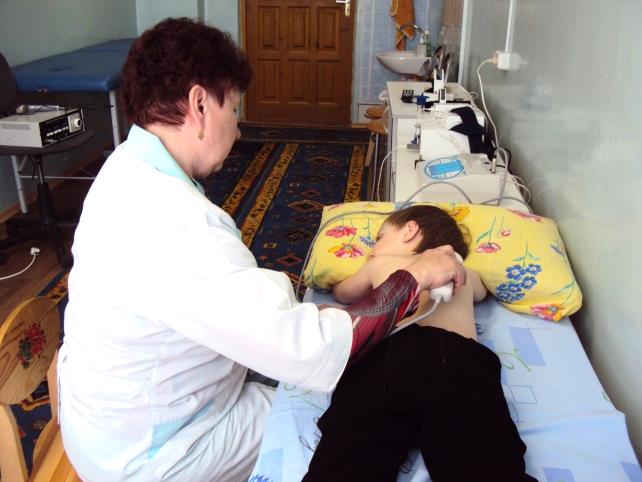 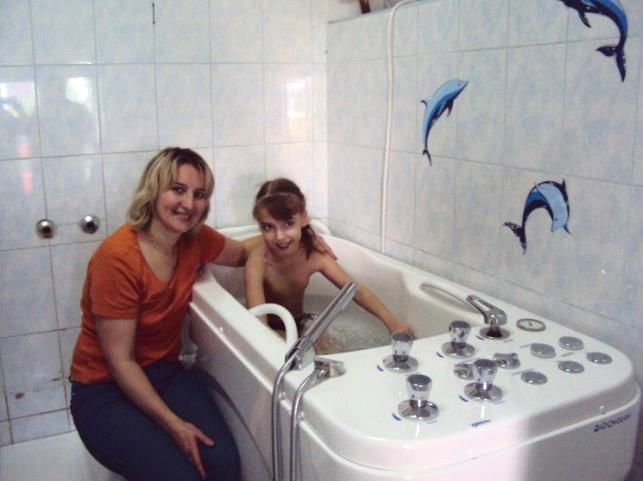 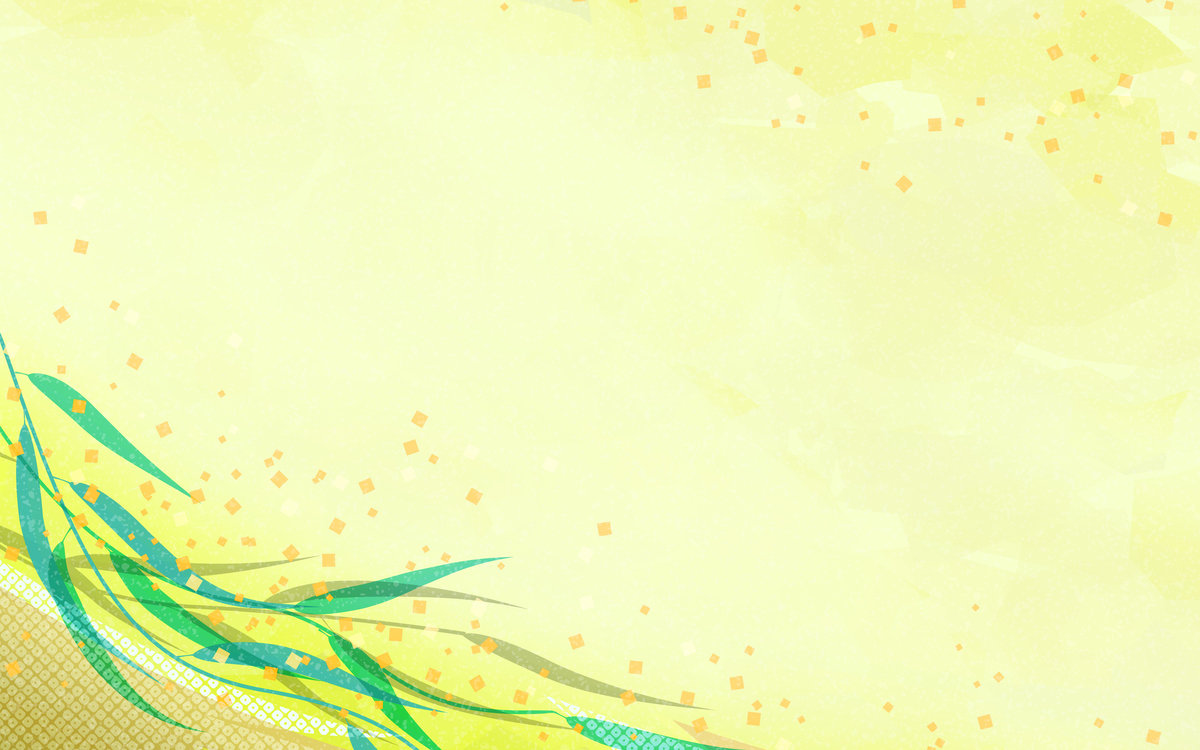 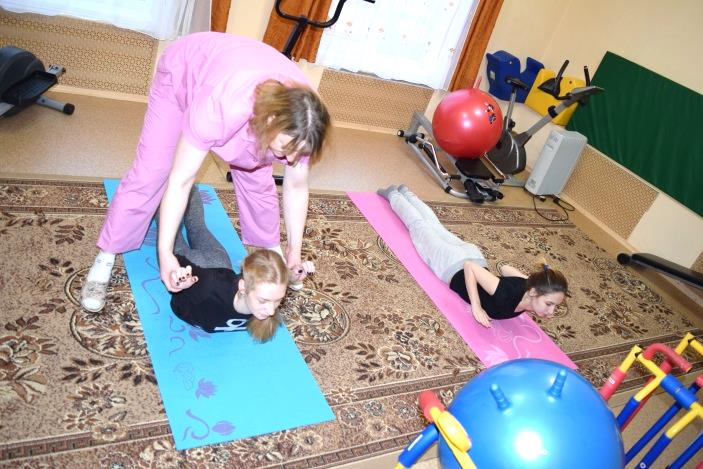 Механотерапия
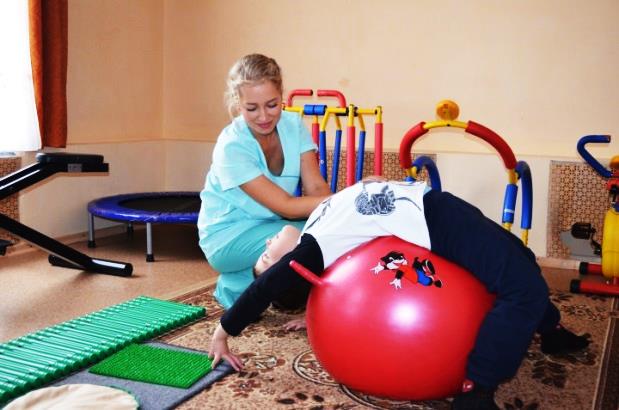 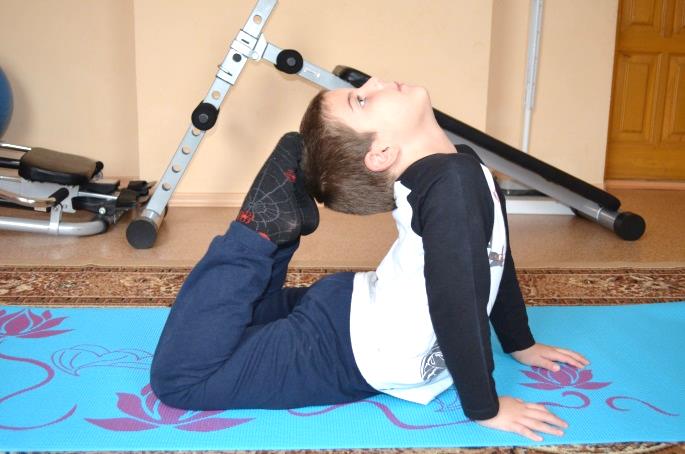 Лечебная
    физическая
    культура
                       
                      Досуг
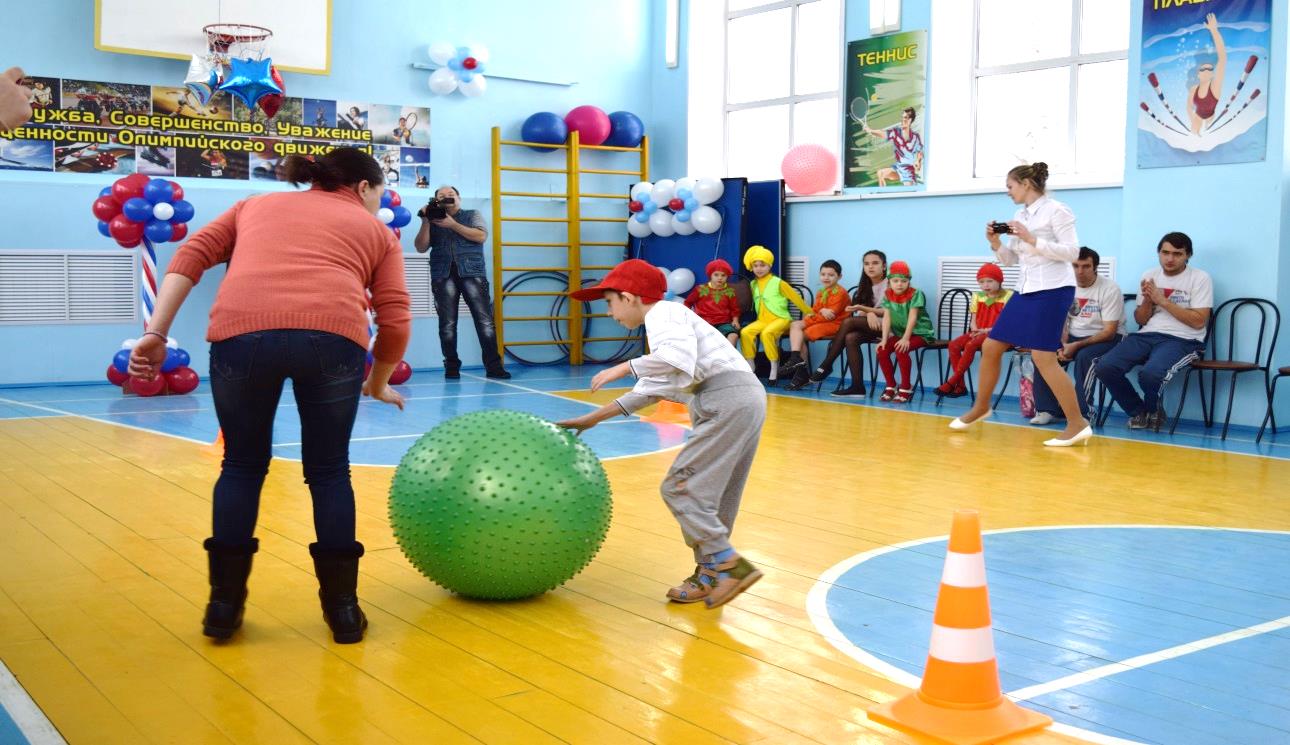 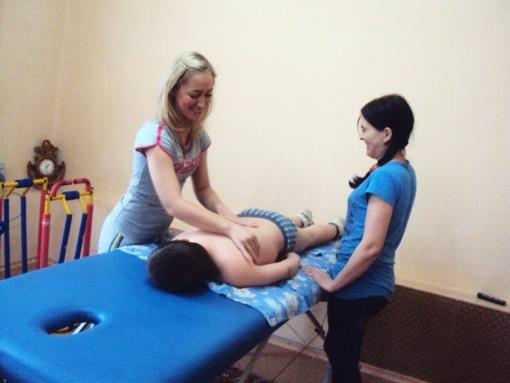 Массаж
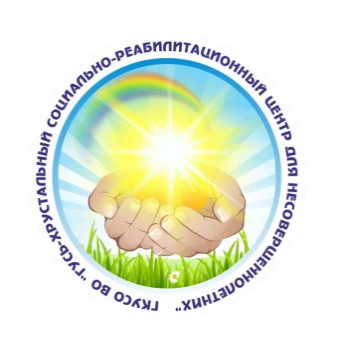 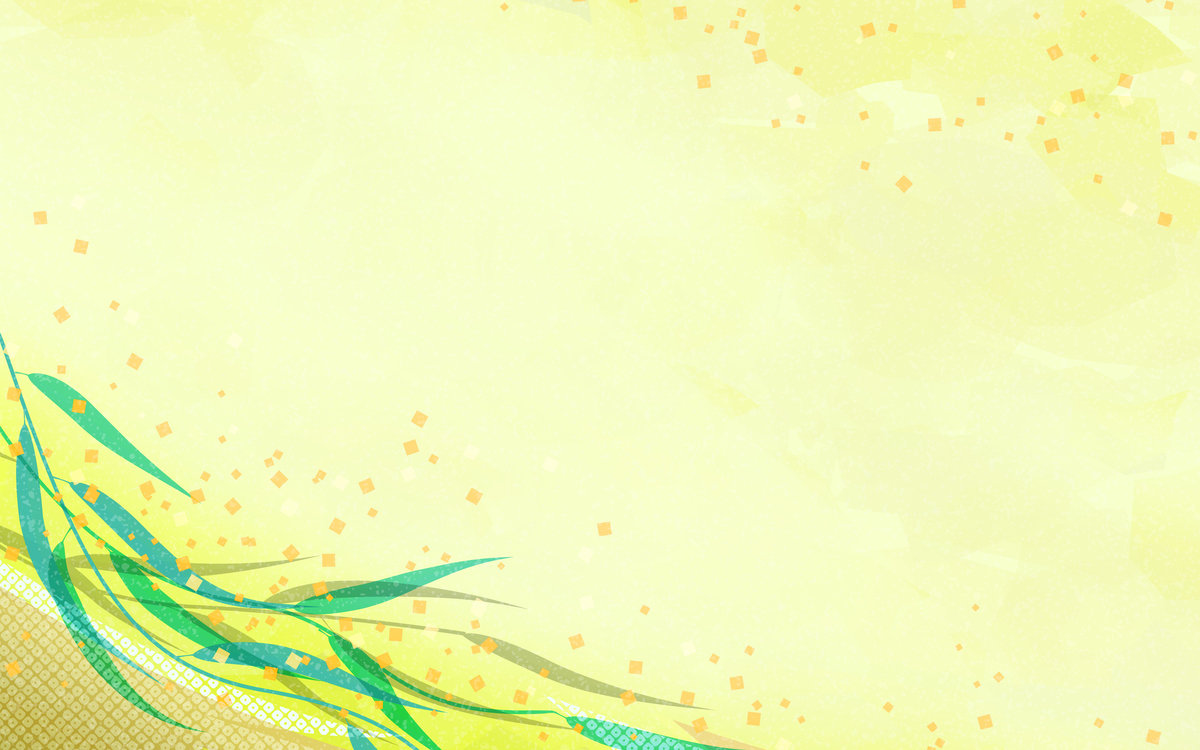 Логопедическая коррекция по программе 
«День за днем говорим и растем»
Дыхательная гимнастика
Музыкальная терапия
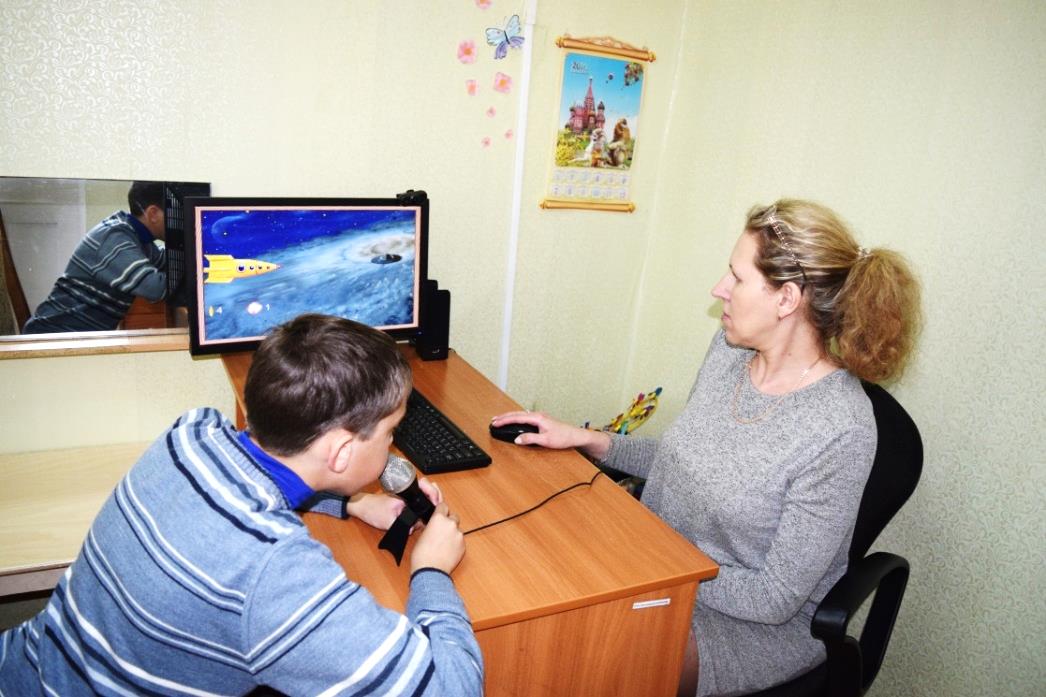 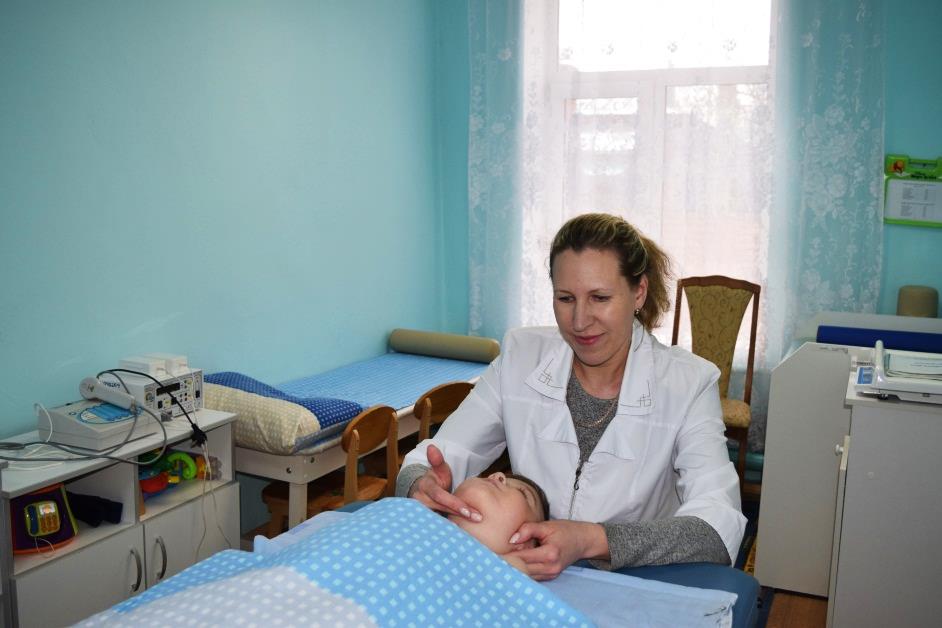 Компьютерные 
технологии

Логопедический
 массаж
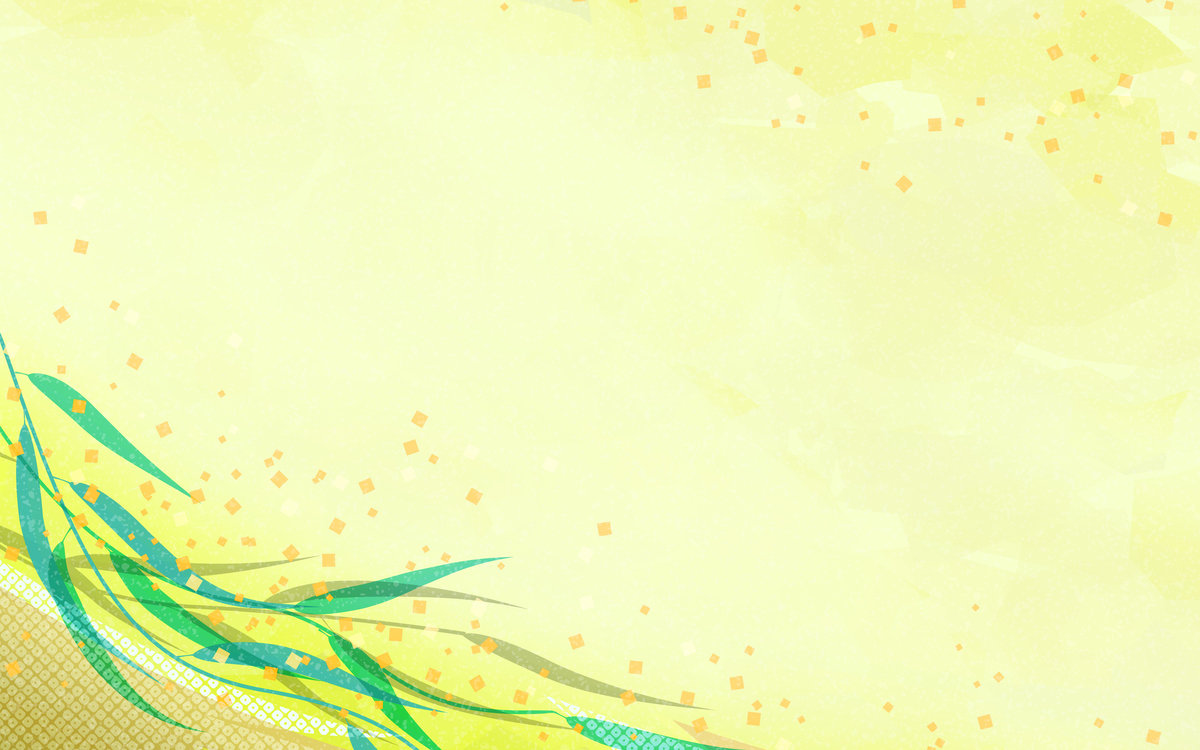 По программе 
социально-педагогической реабилитации 
для детей с ограниченными возможностями здоровья  в возрасте
от 10 месяцев до 3 лет                                    «ПЕРВЫЕ ШАГИ» 
социально-личностное развитие получили 22 ребенка
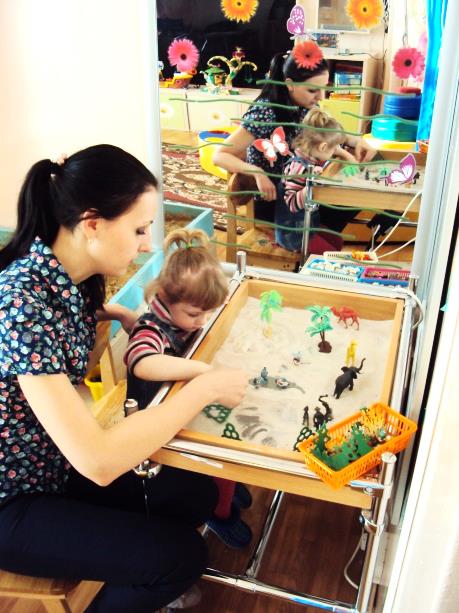 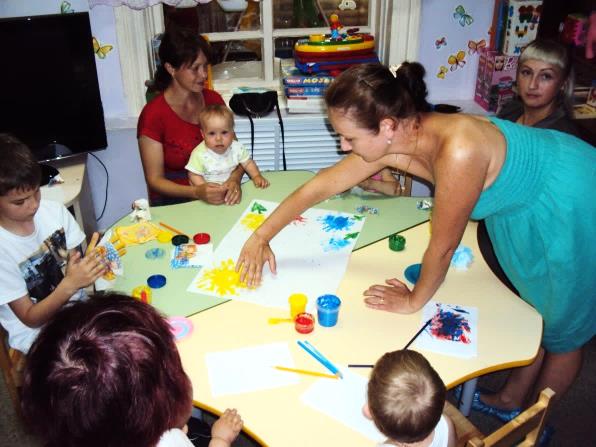 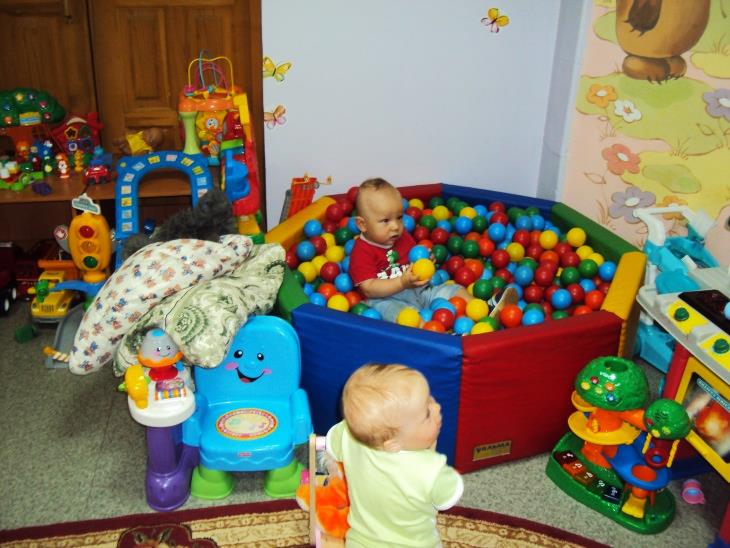 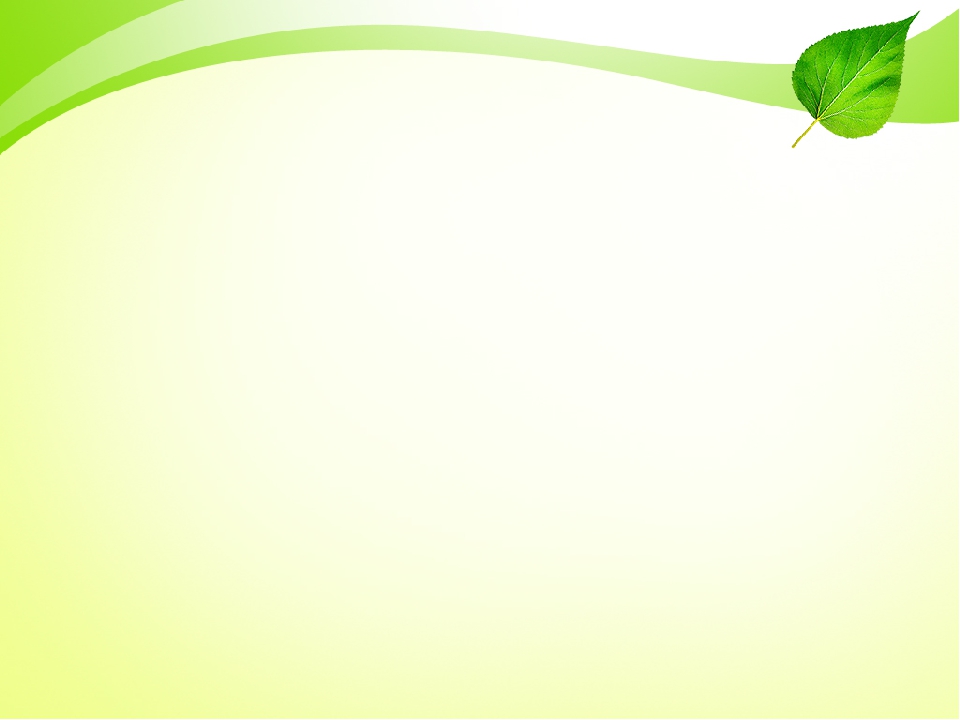 УЧИМСЯ –ИГРАЯ    «ВНИМАНИЕ!   СВЕТОФОР»
Ежегодно 18 детей обучаются правилам дорожного движения в Муромском 
реабилитационном центре 
для детей с ограниченными возможностями по программе «Движение без ограничений»
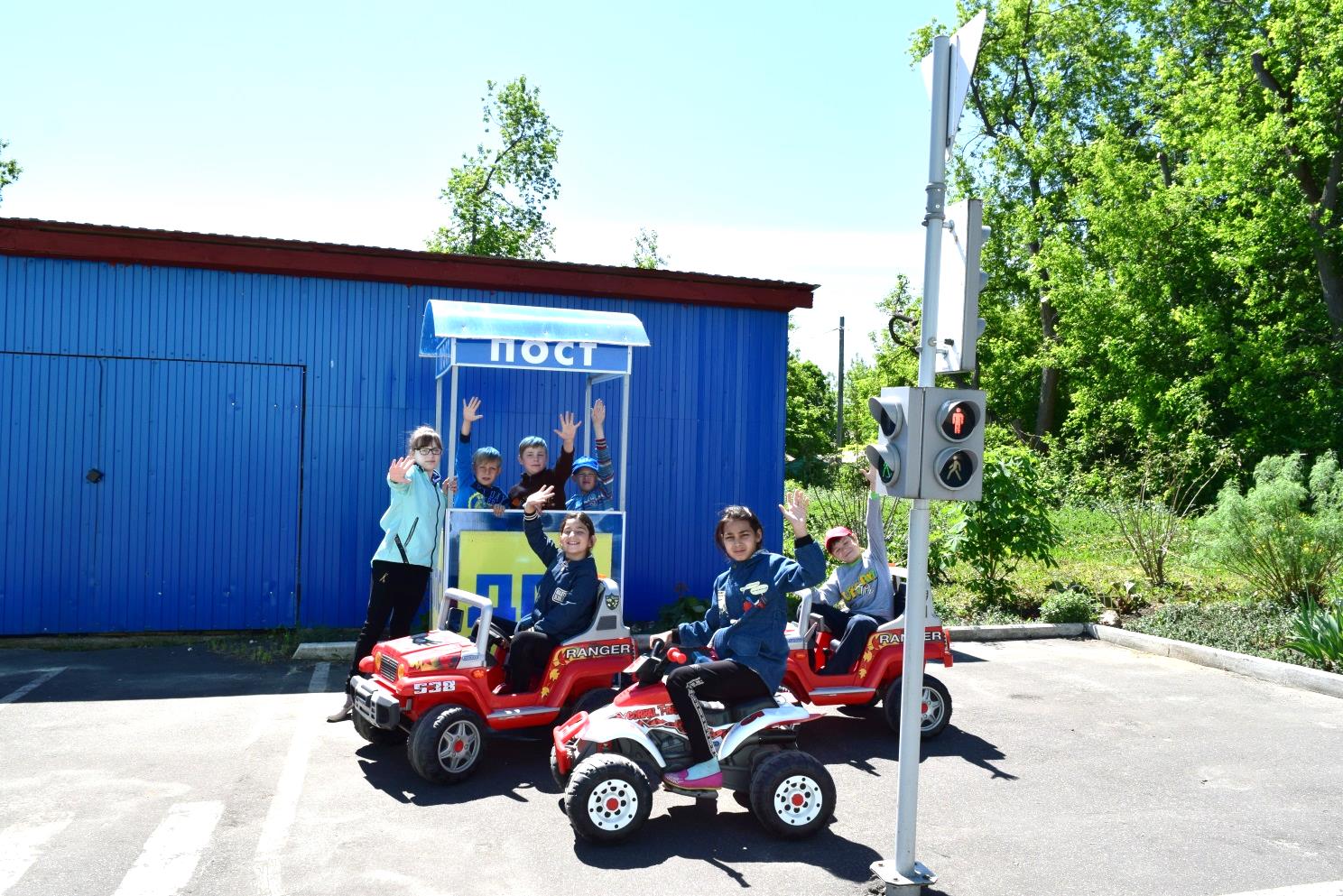 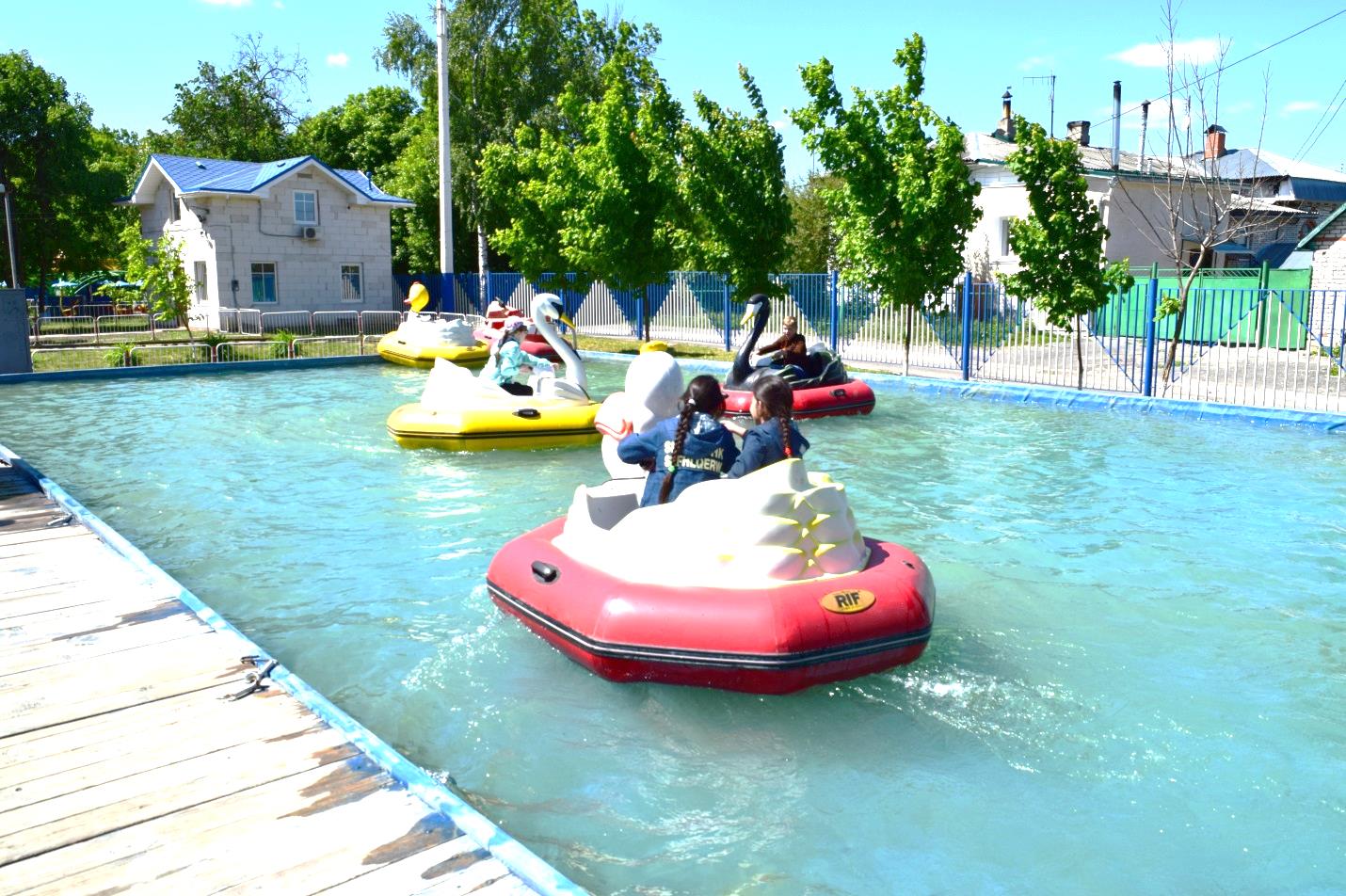 Развлекательная 
часть поездки в Муром
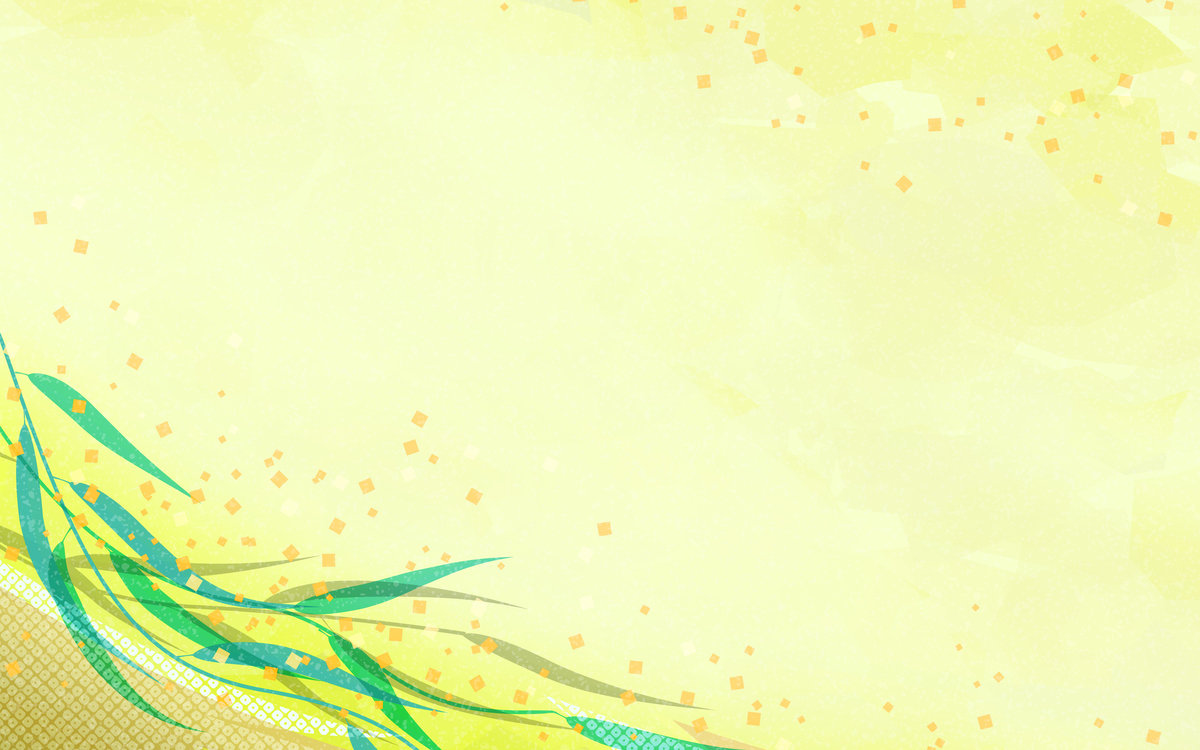 В занятиях по программе «Волшебные ладошки» 
 приняли участие 23 ребенка в возрасте от 3 до 7 лет
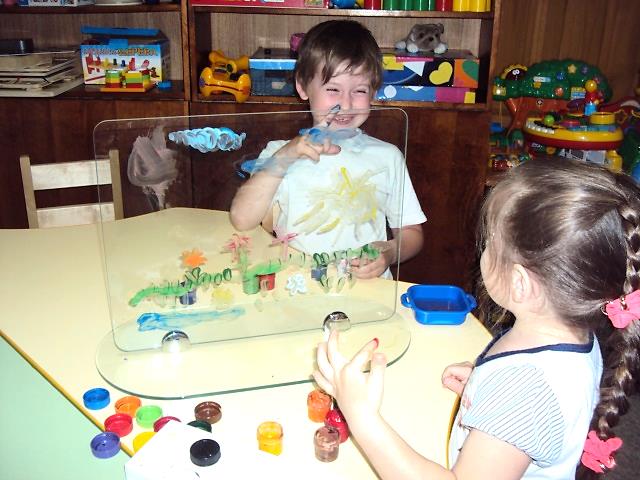 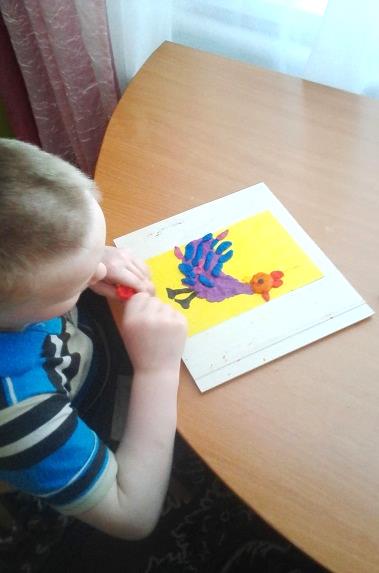 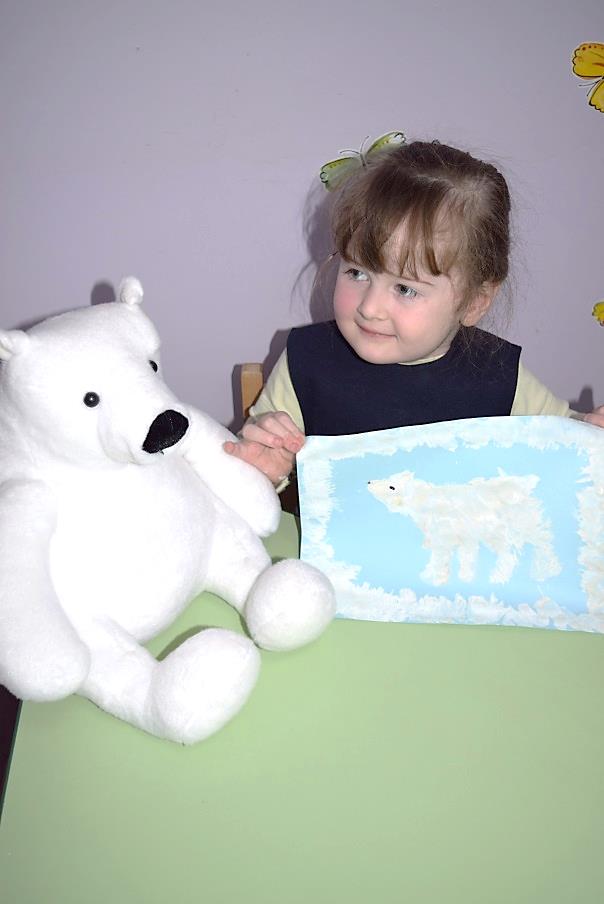 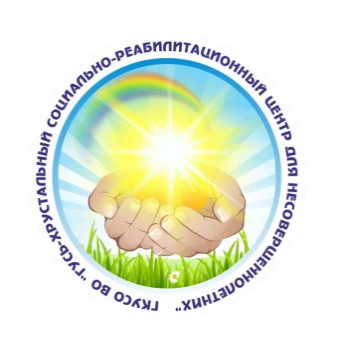 «Мещера» -                                                        экологическое  воспитание детей
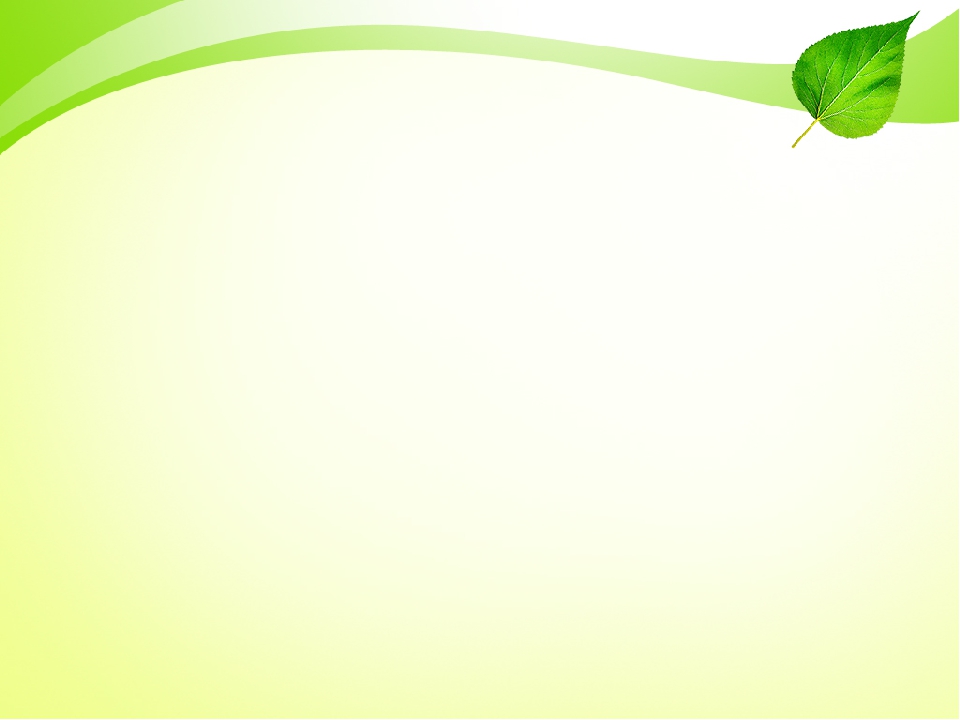 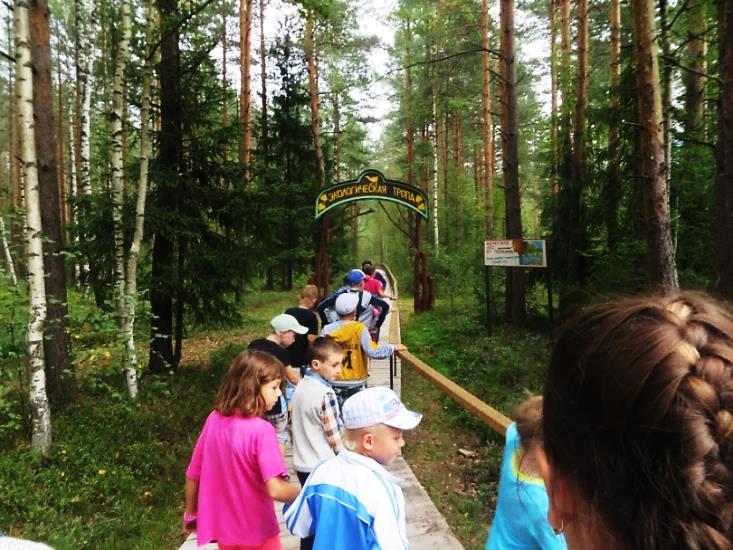 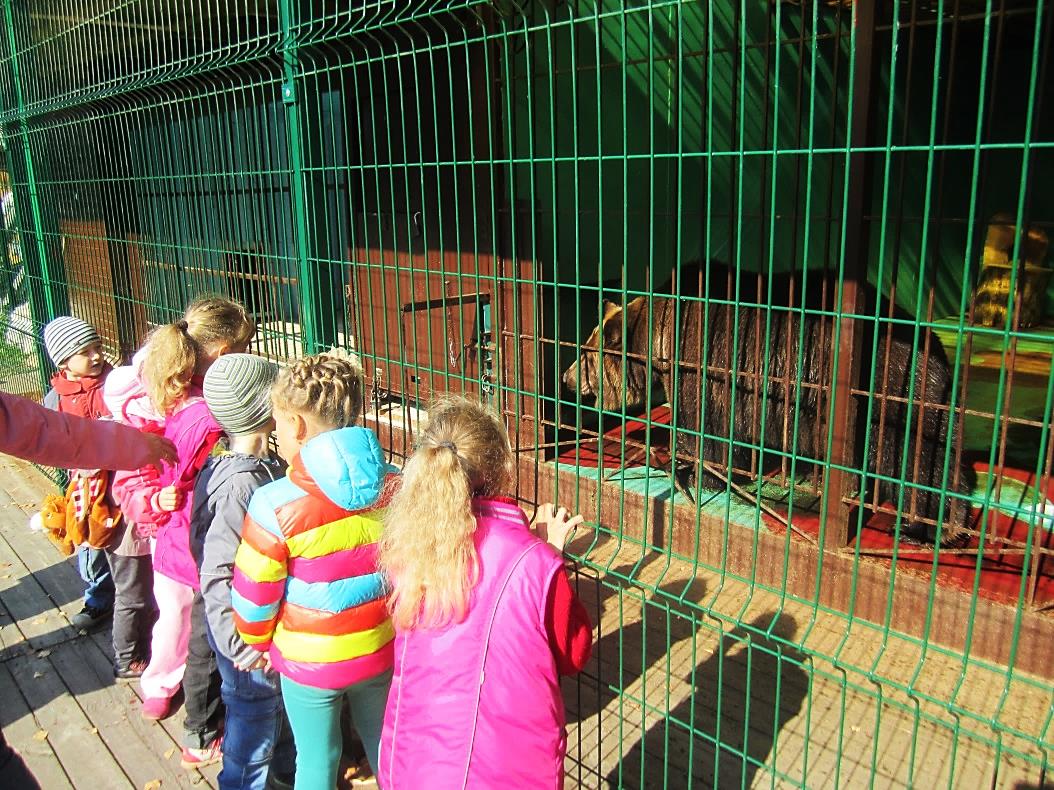 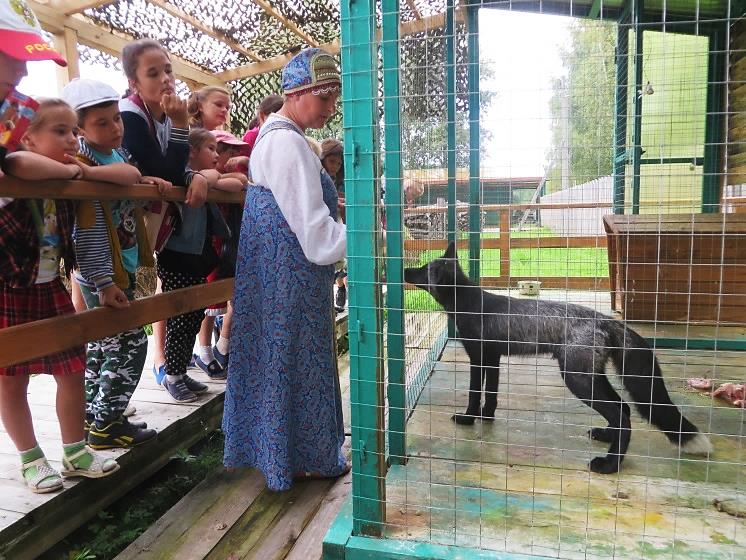 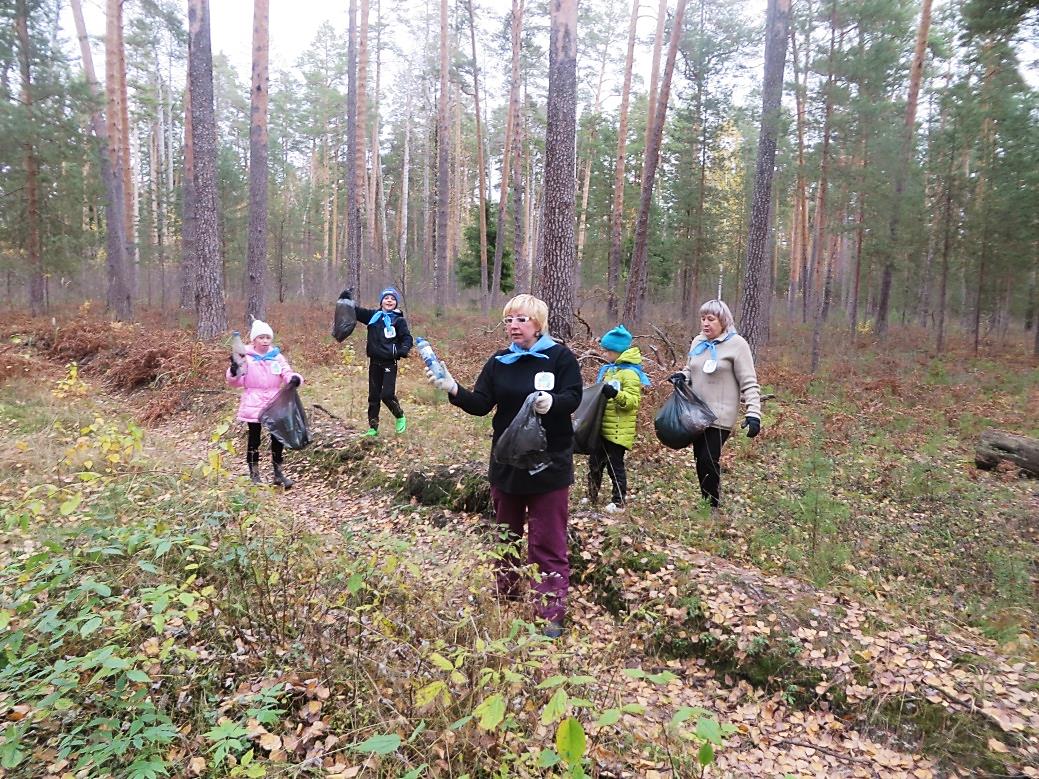 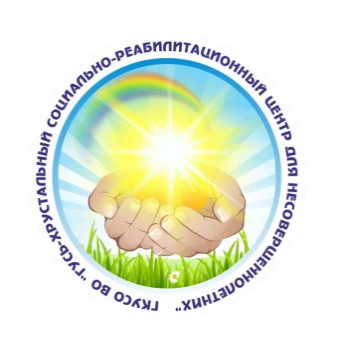 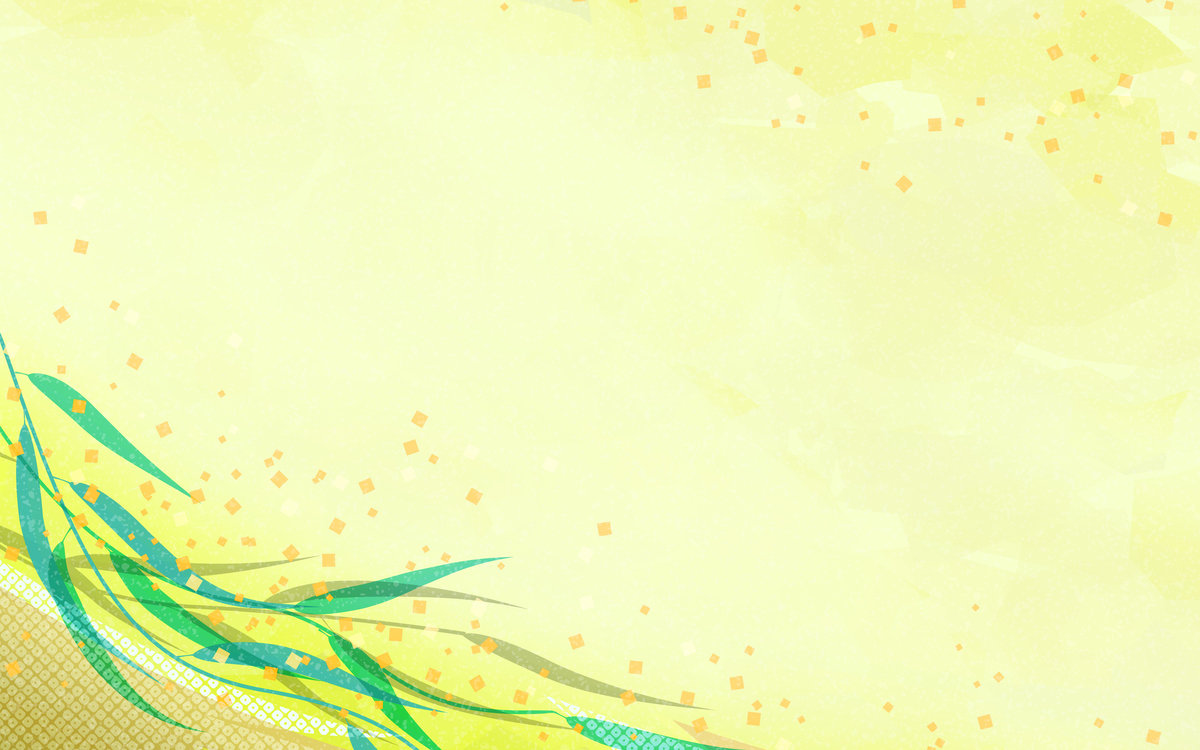 Волонтеры – студенты ГАПОУ ВО
 «Гусь-Хрустальный технологический колледж» им.Г.Ф.Чехлова                              
Социальный проект «Виртуальный туризм» занятия  с воспитанниками отделения реабилитации детей с ограниченными возможностями.
Участники проекта:
- 20 детей-инвалидов;
- 20 родителей;
- 10 волонтеров.
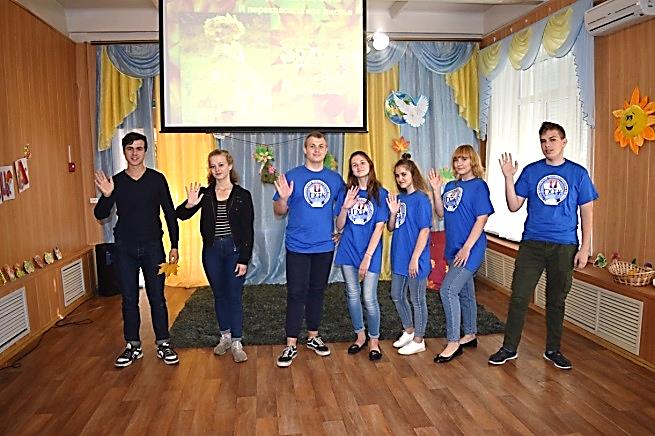 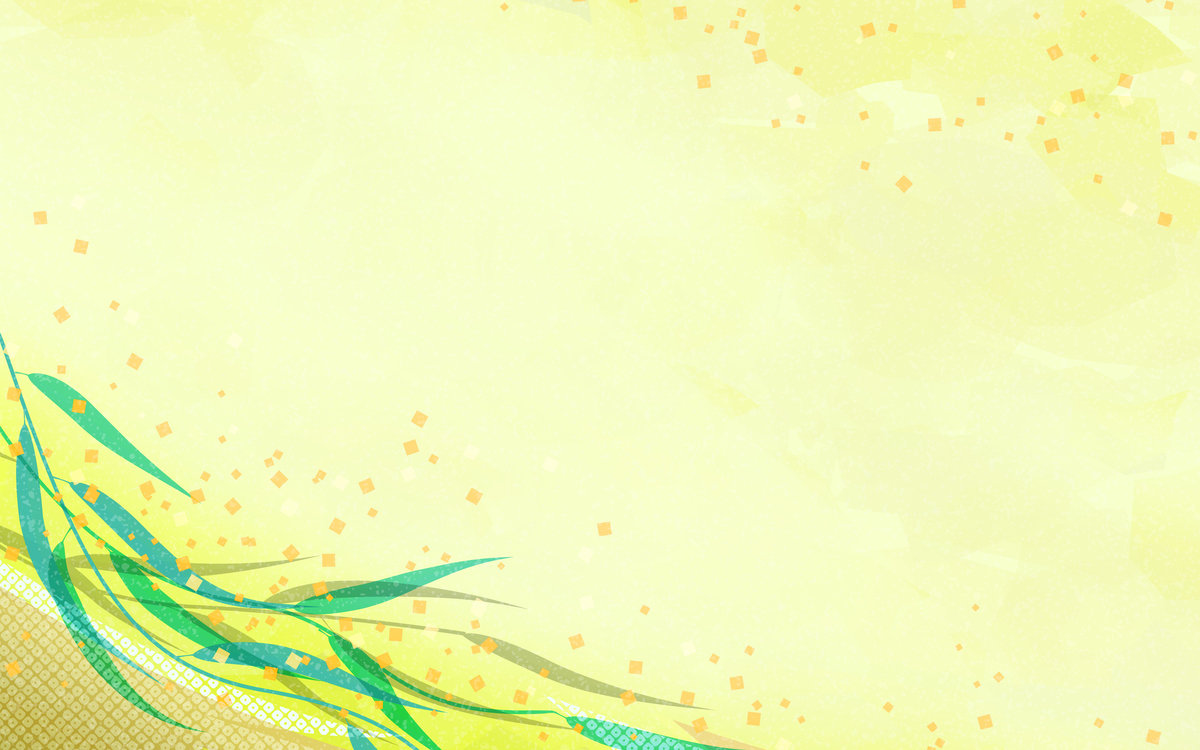 Социальный проект: 
«3D: Добровольцы. Дети. Добро» получил
                               грант ООО 
                                 «ЛУКОЙЛ-
                            нефтепродукт»
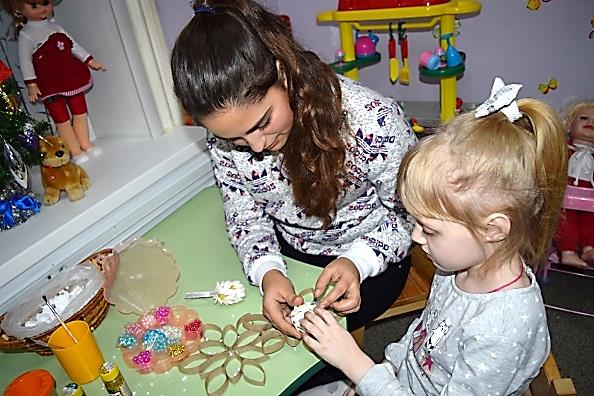 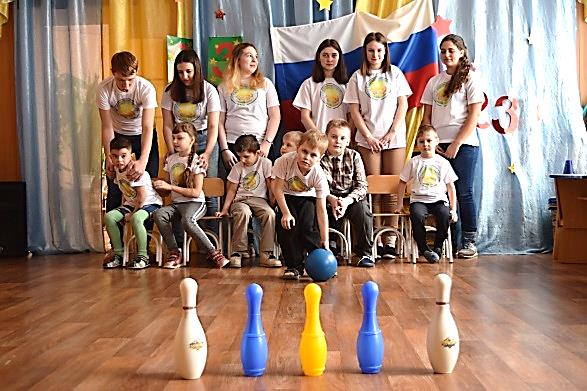 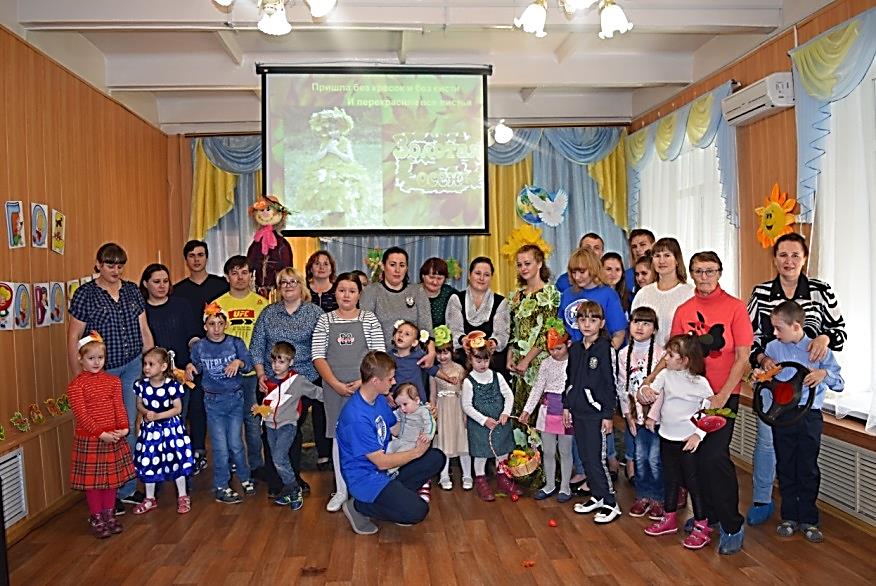 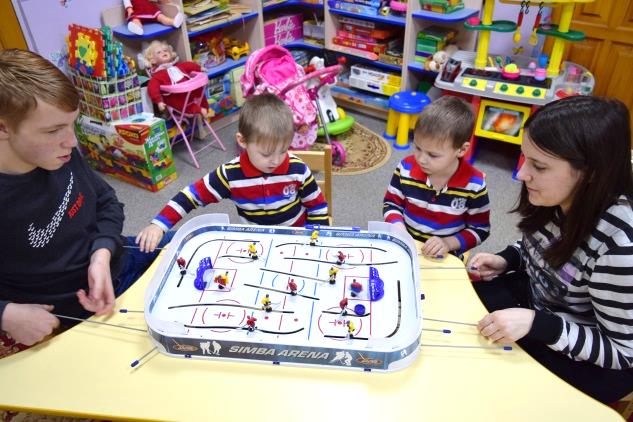 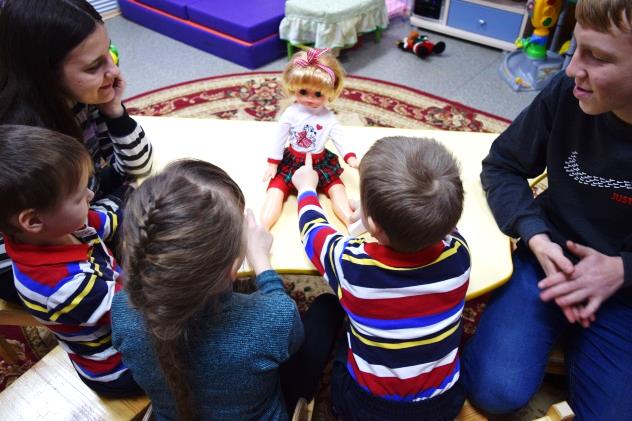 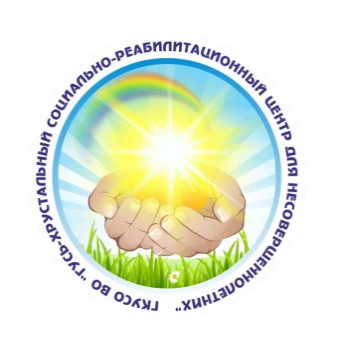 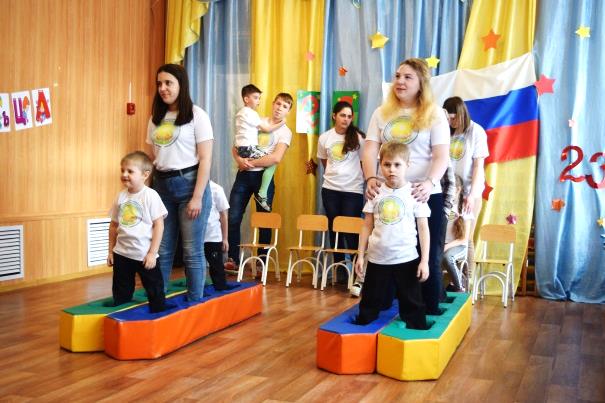 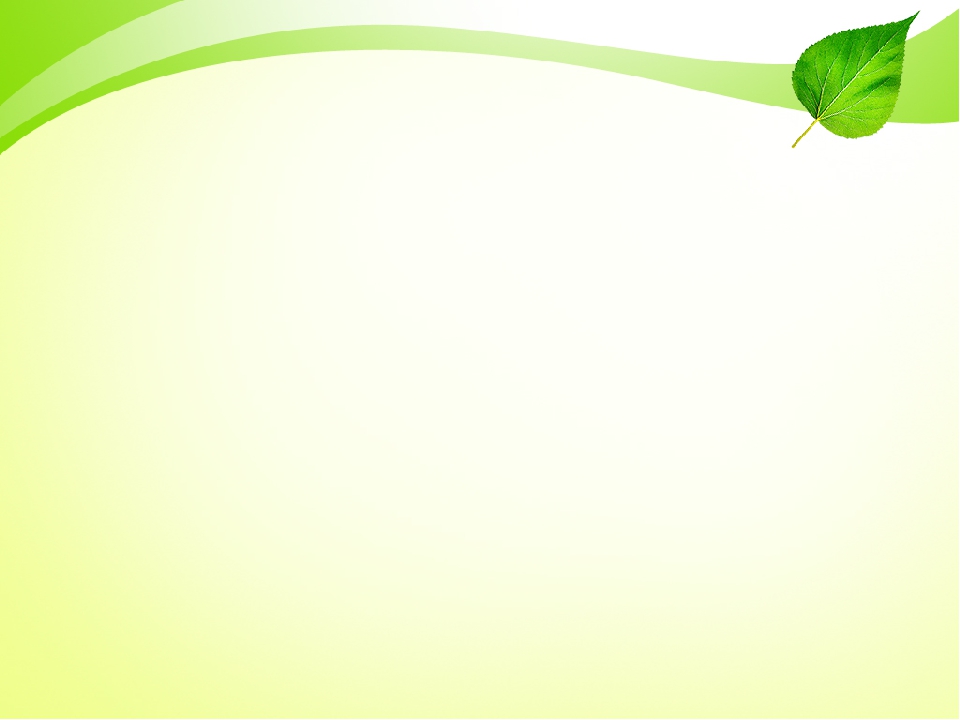 Волонтеры ГАПОУ ВО
 «Гусь-Хрустальный технологический колледж» им.Г.Ф.Чехлова
                                                                
                                           Студенты, помогая
                                           детям, сами
                                           учатся добру и
                                           милосердию.
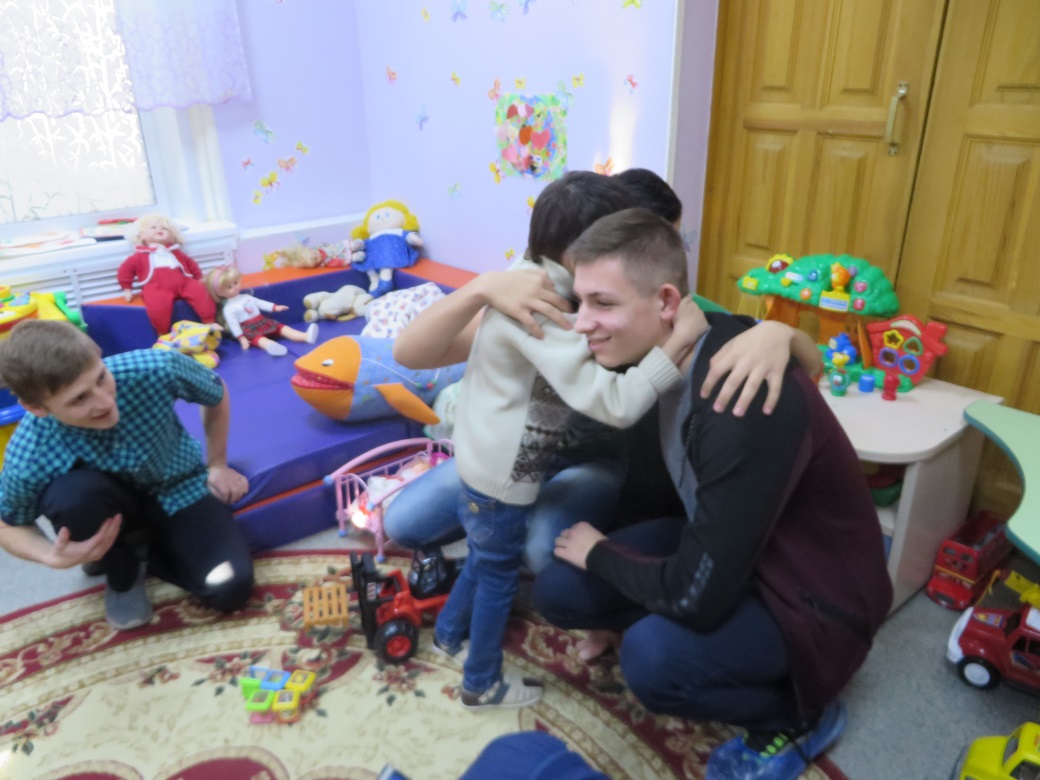 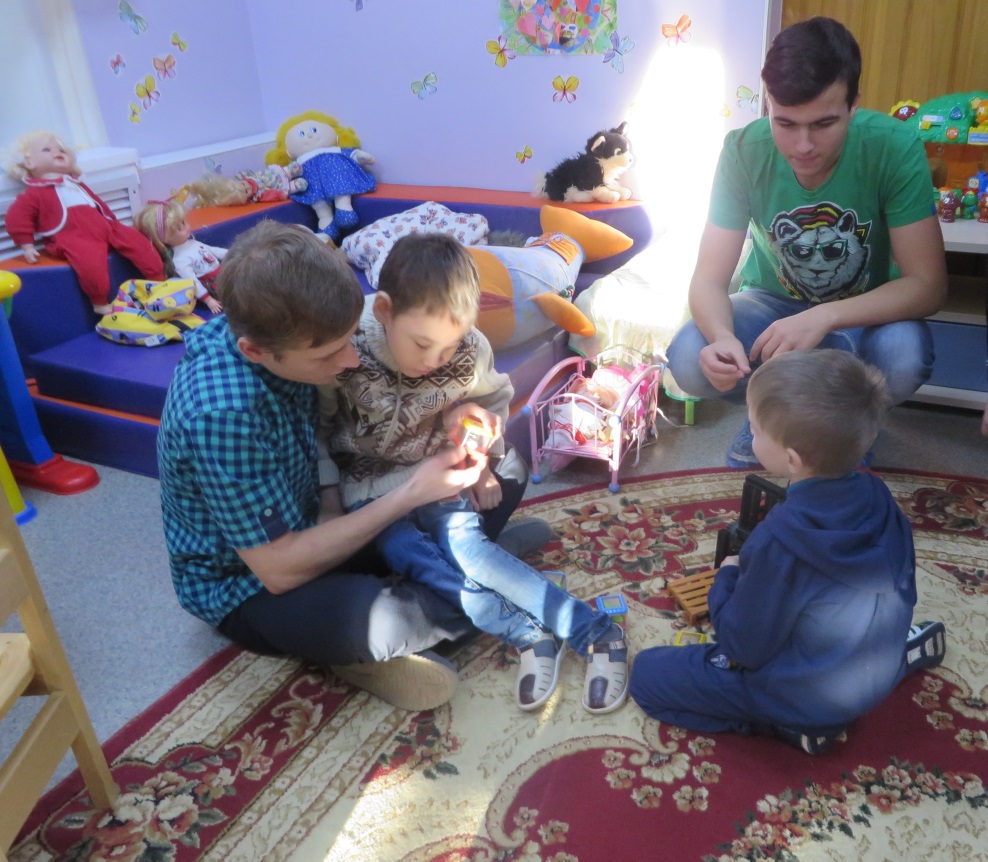 Малыши приобретают ценные навыки общения и взаимодействия с окружающими.
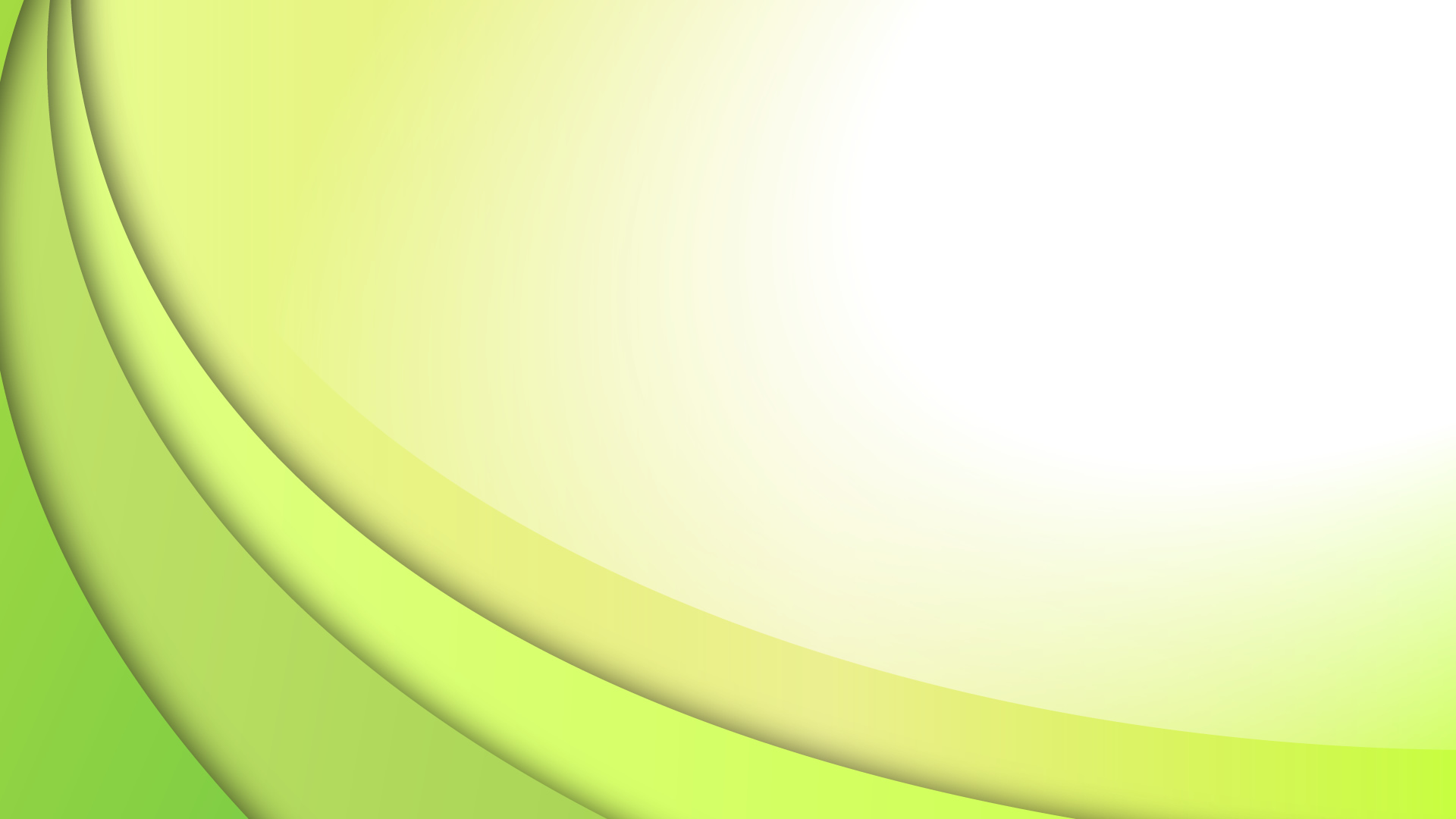 Результаты реализации
 индивидуальных программ
 социальной реабилитации детей с ограниченными возможностями
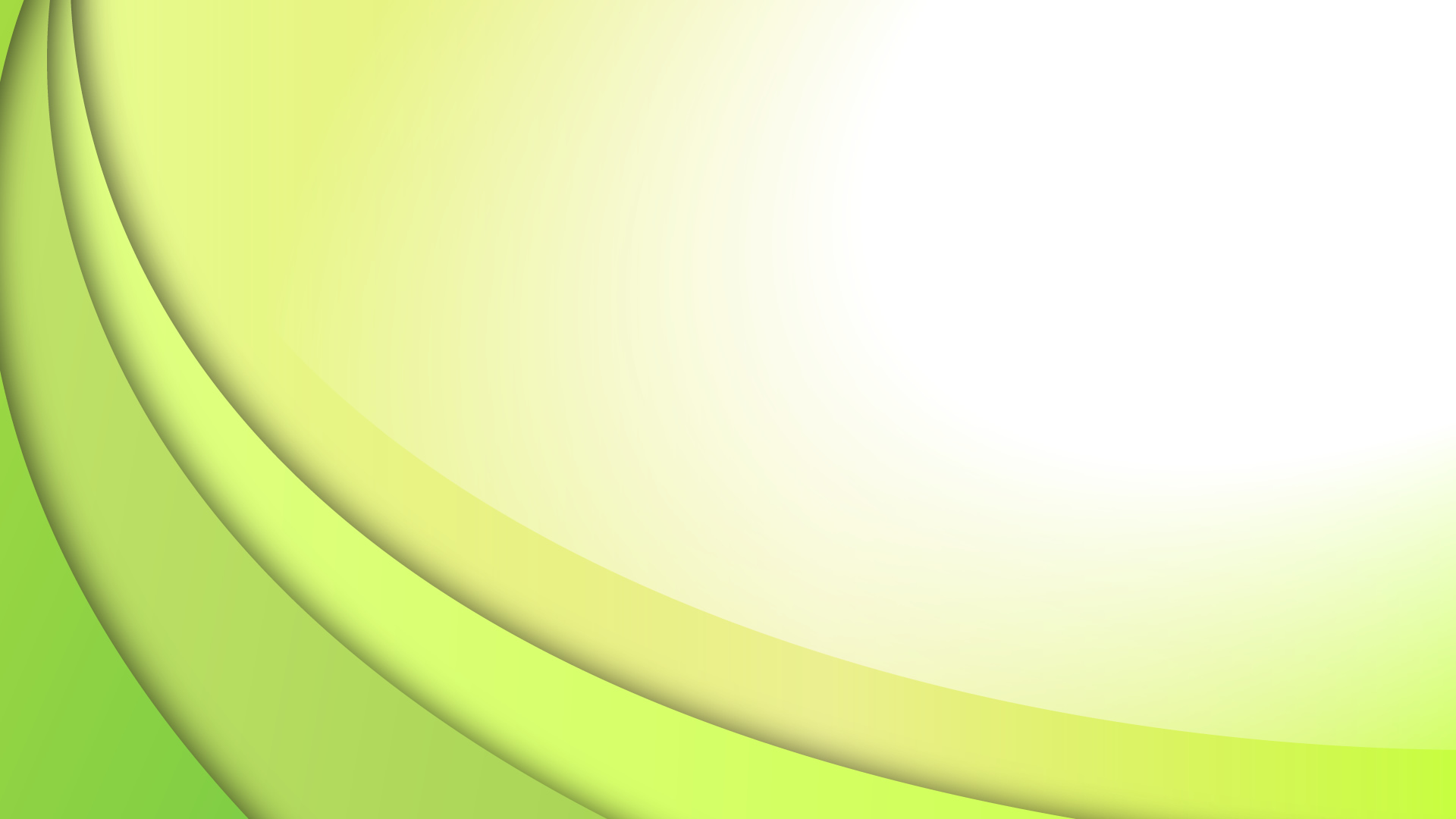 Социальные услуги стационарного отделения  получили 
67 несовершеннолетних
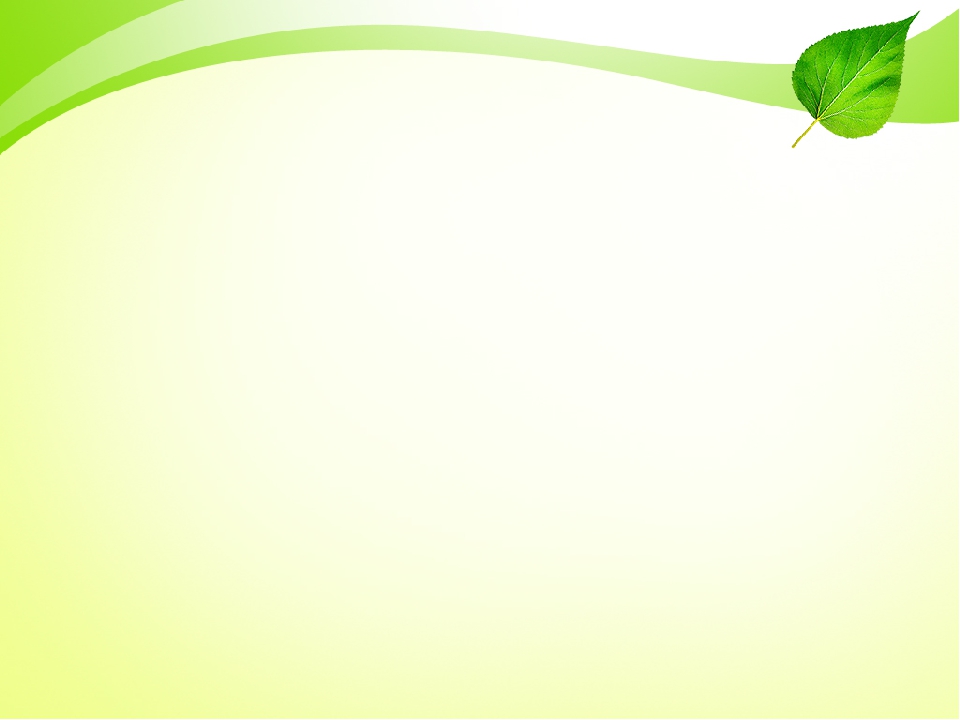 В стационарном отделении реализуются программы:
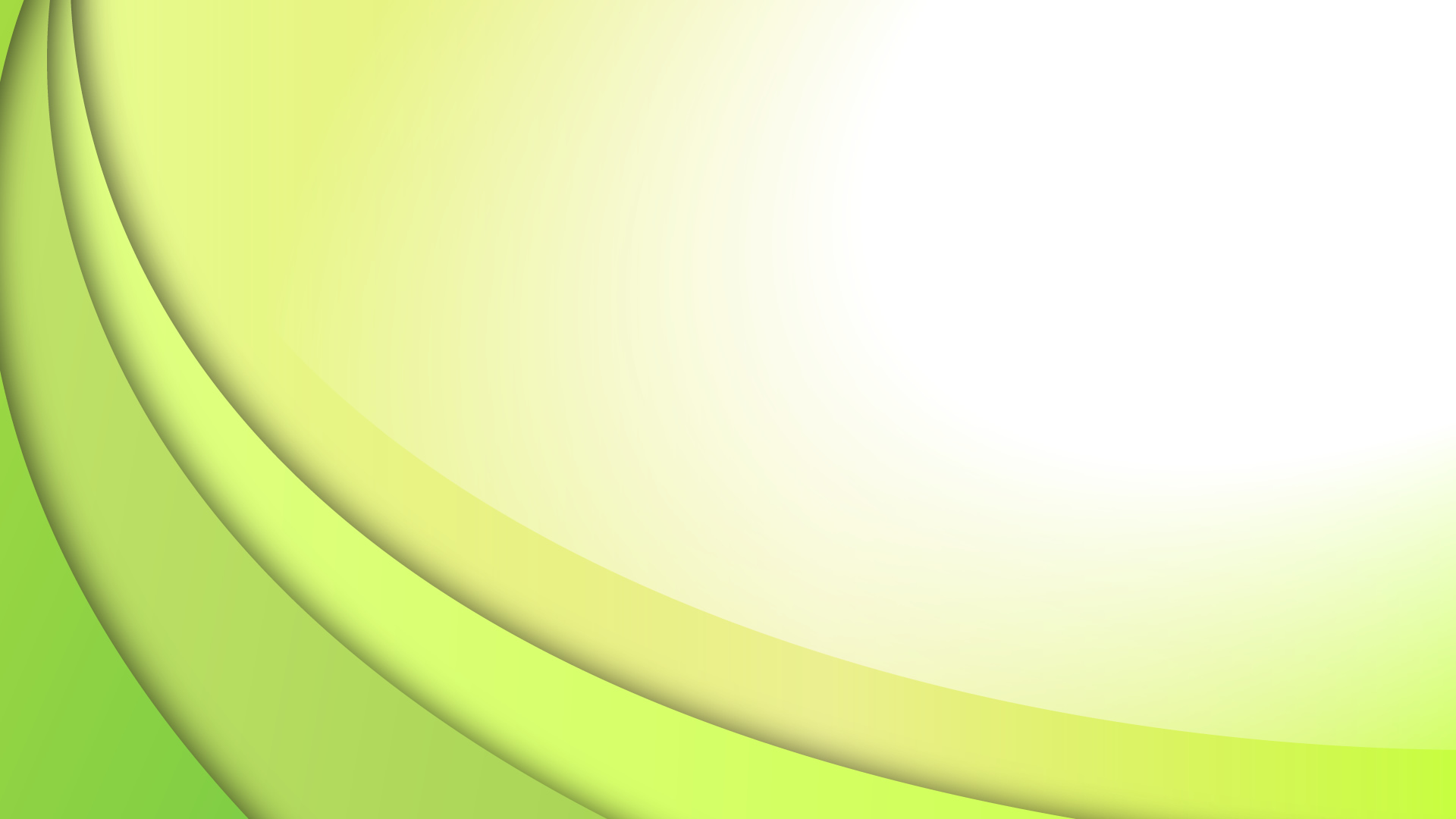 Участие 
в областном конкурсе театральных постановок 
«Дети – детям»
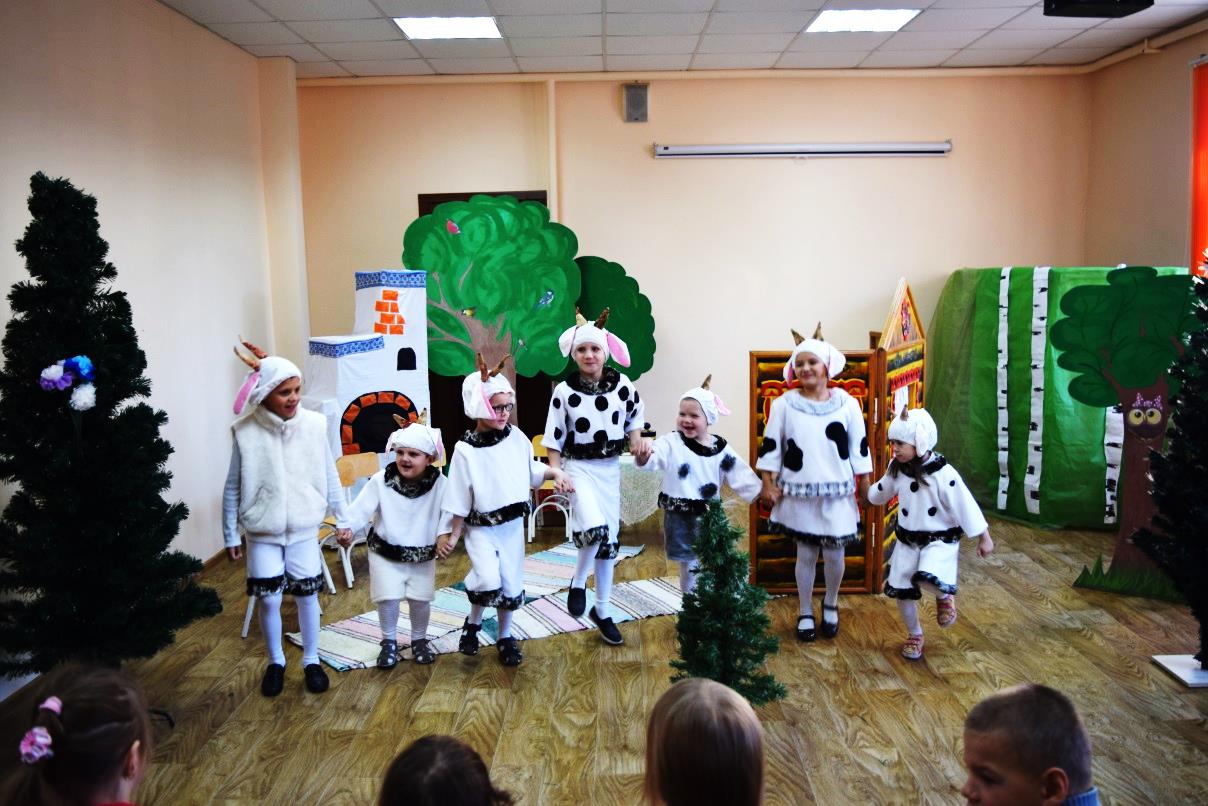 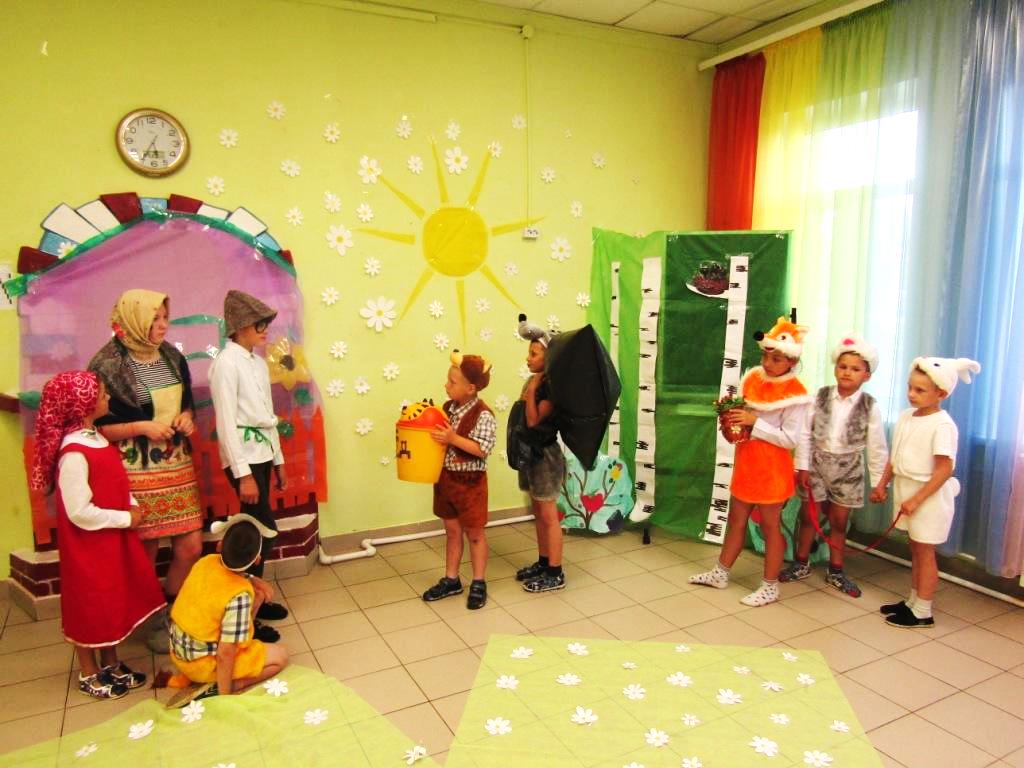 Талантливый педагог стационарного отделения Васильева Т.В. занимается с воспитанниками театрализованной деятельностью: шьет  для спектаклей костюмы, изготавливает красочные декорации
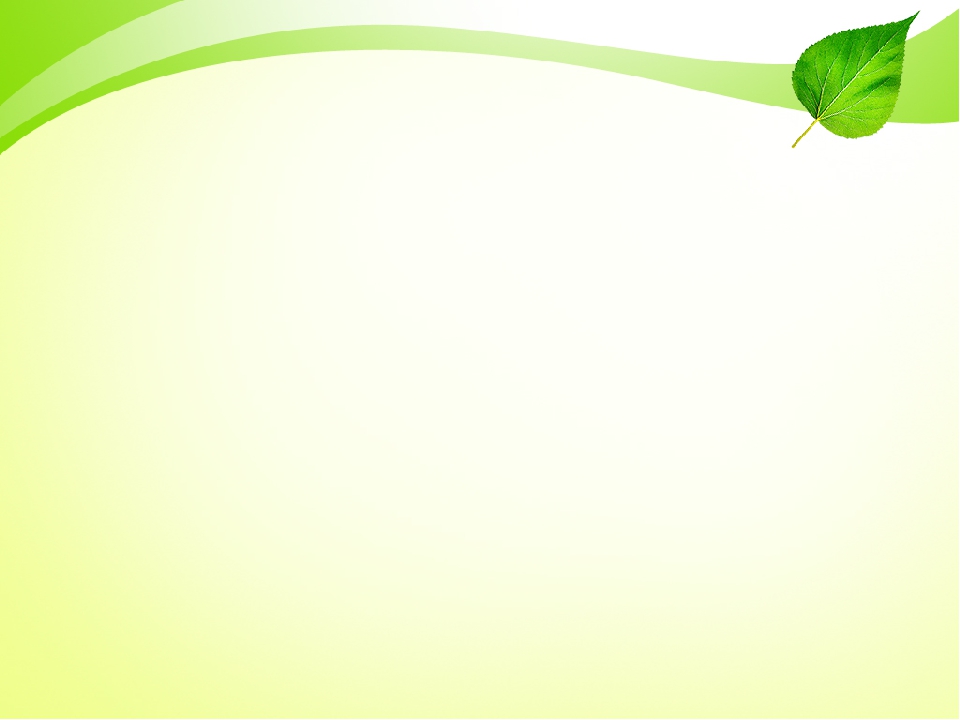 «Детский центр «Исток» и «Школа мюзикла»
подготовили для воспитанников стационарного отделения прекрасную концертную 
программу на базе дома 
культуры поселка Уршельский
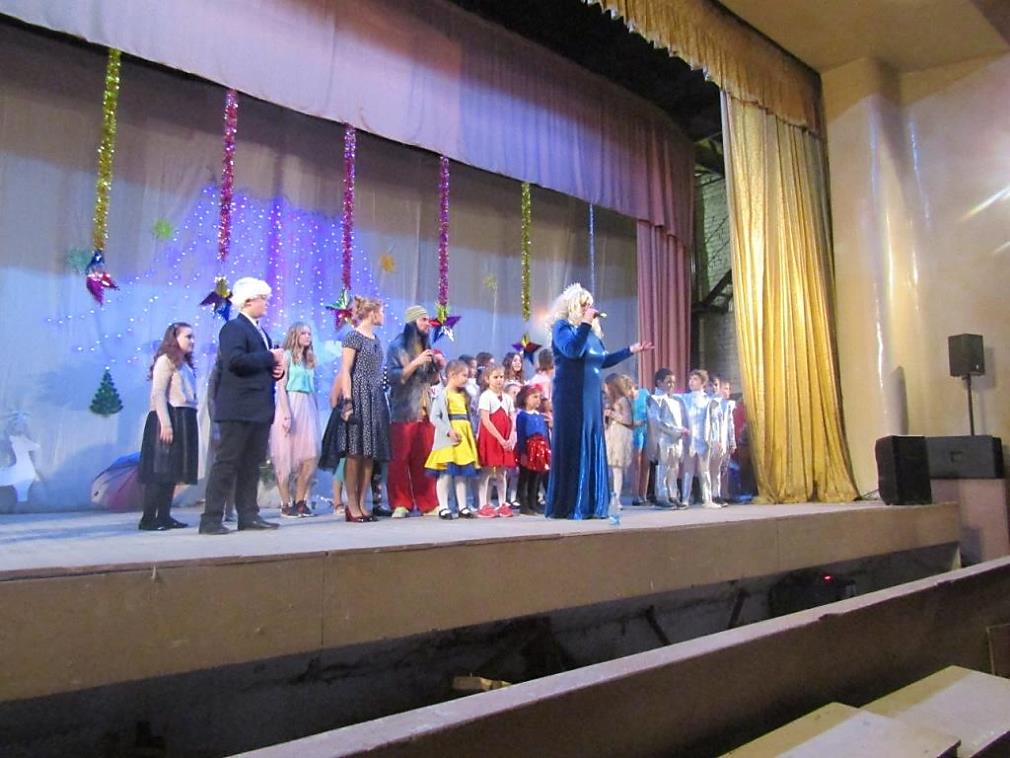 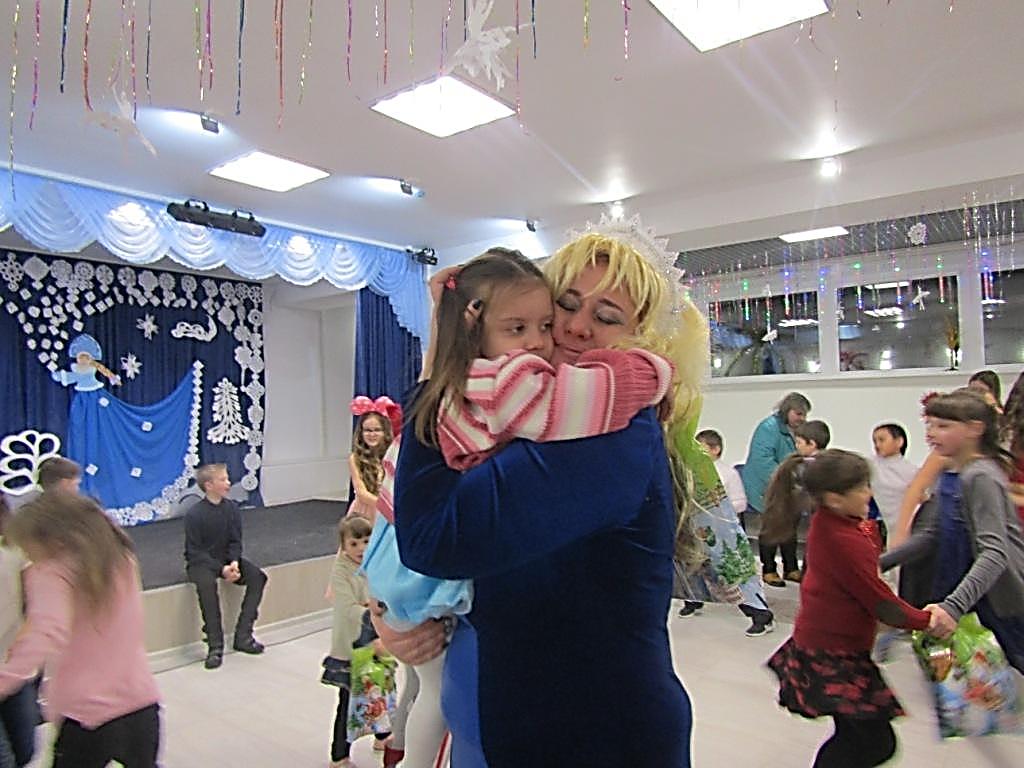 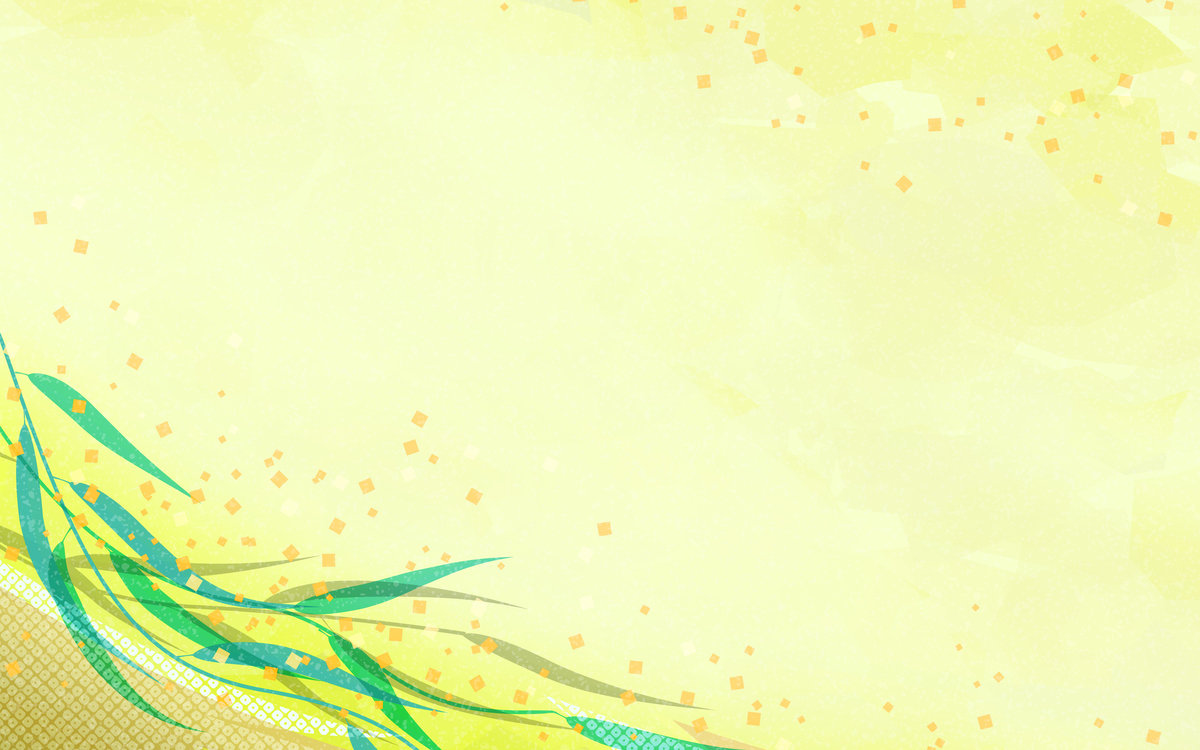 Участие в областном конкурсе  на лучшую 
благоустроенную  территорию 
«Цветочный хоровод»
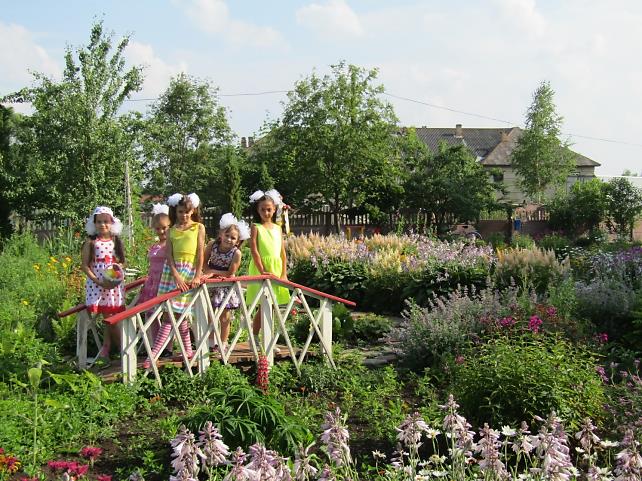 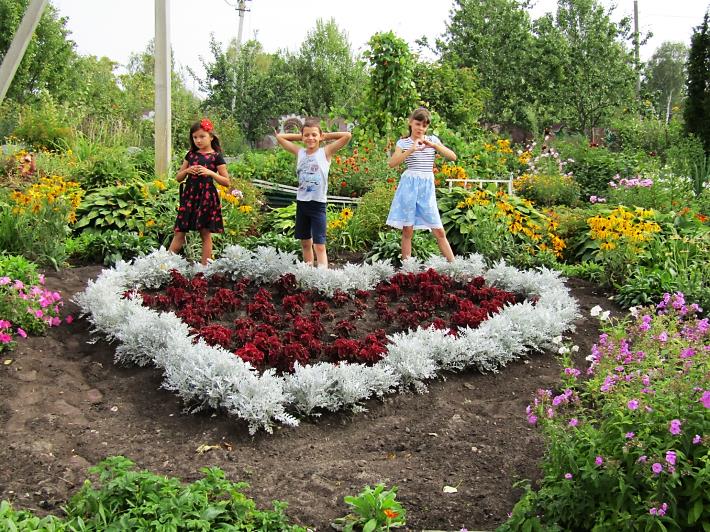 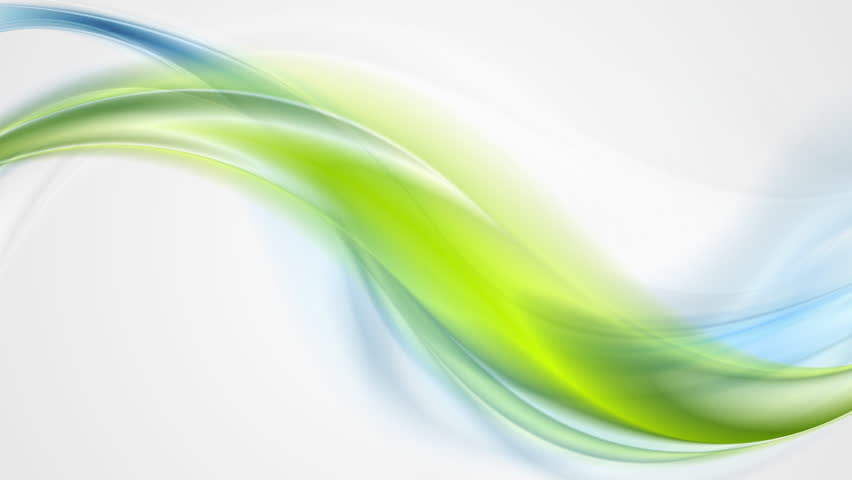 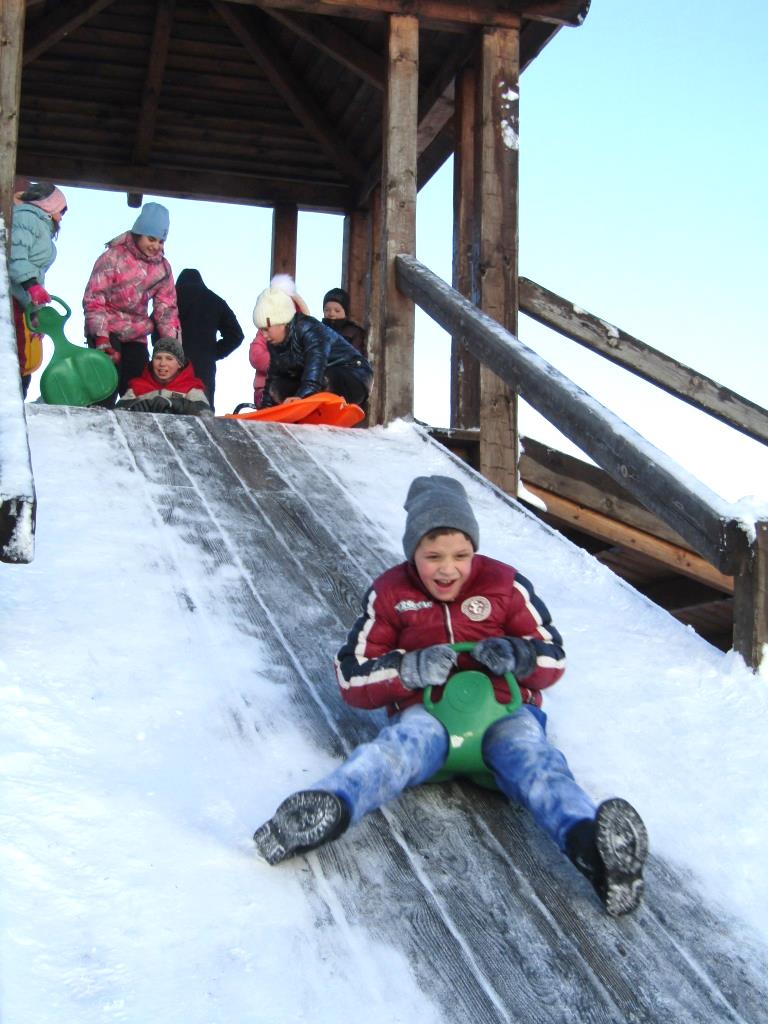 В «Парке культуры
 и отдыха поселка 
Уршельский»
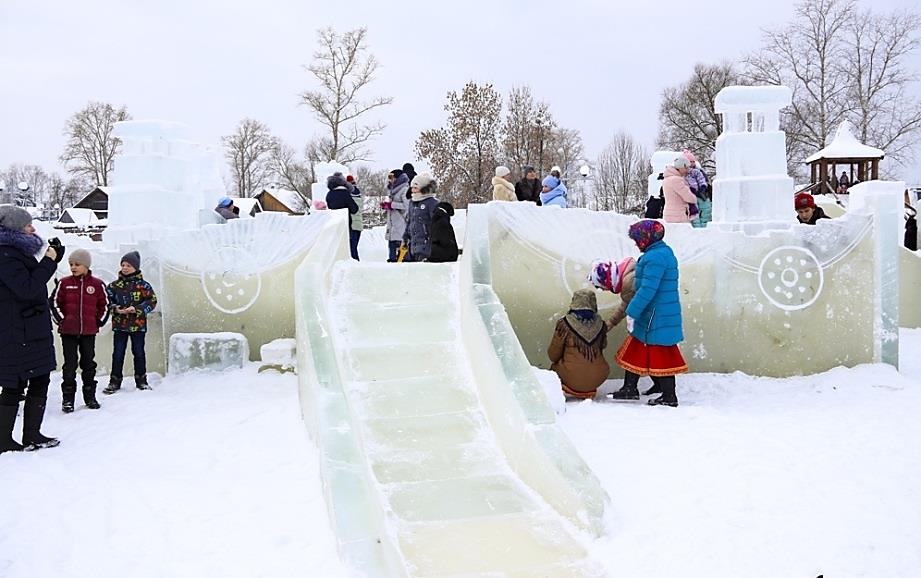 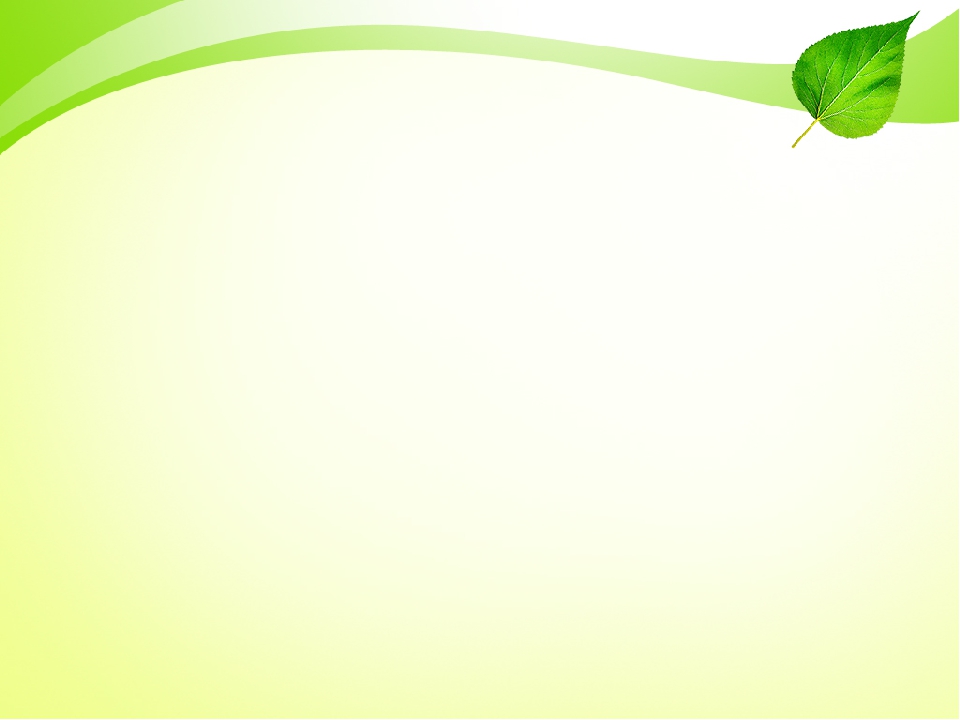 Сотрудничество с национальным парком
                               «Мещера» 
                   воспитание
                   в русских 
              традициях
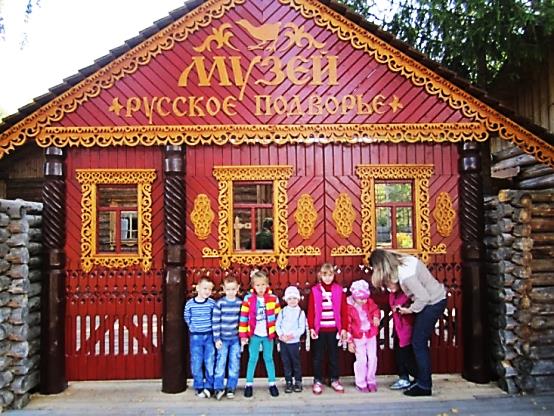 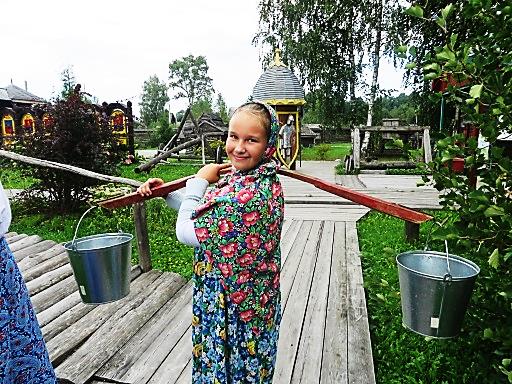 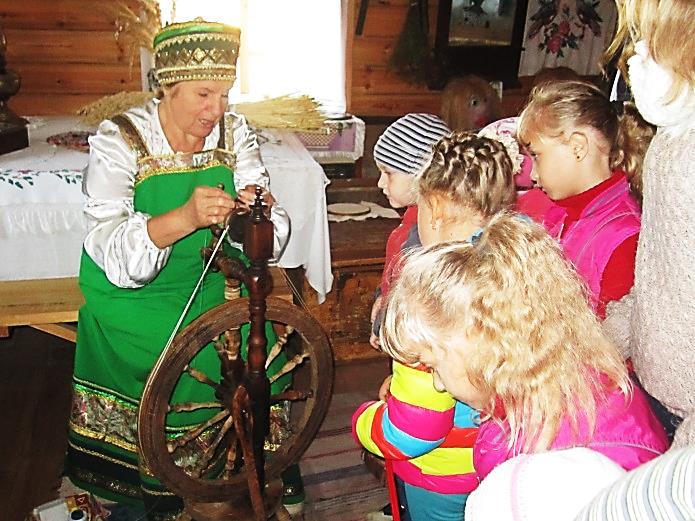 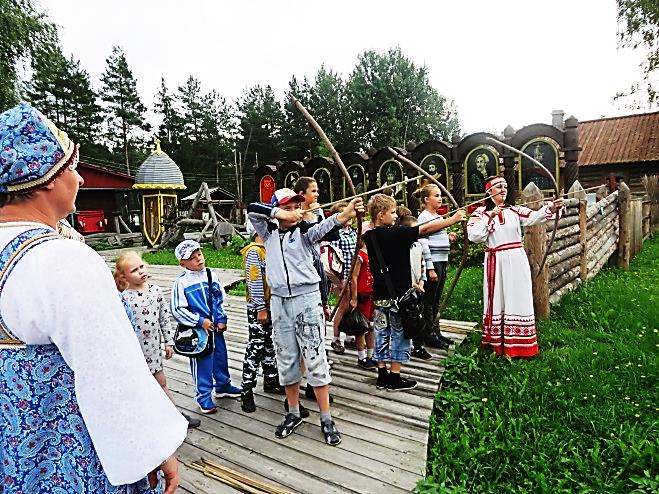 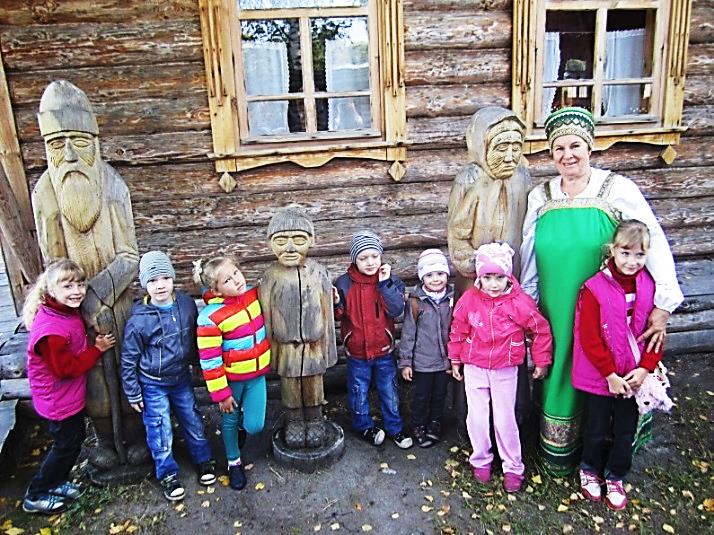 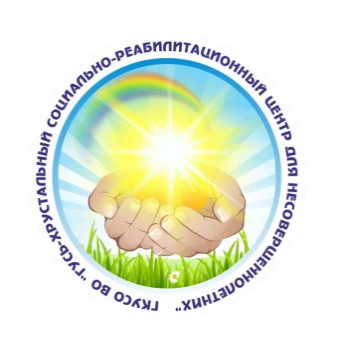 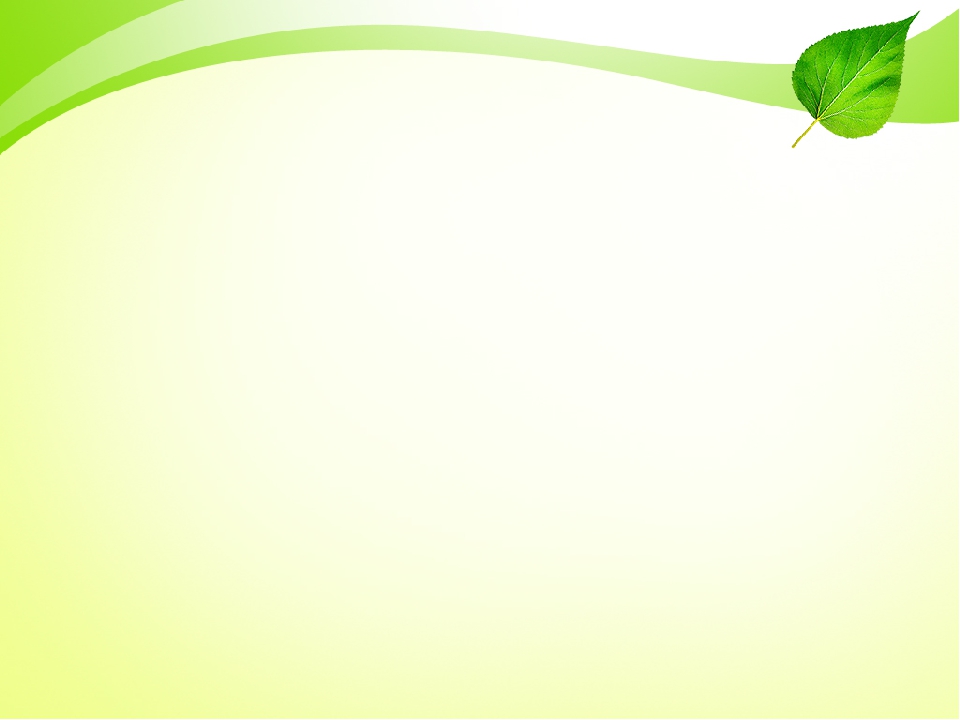 Региональная общественная организация поддержки морально – психологического состояния населения «Дари добро» 
предоставила возможность  посетить конноспортивный клуб в г. Владимир
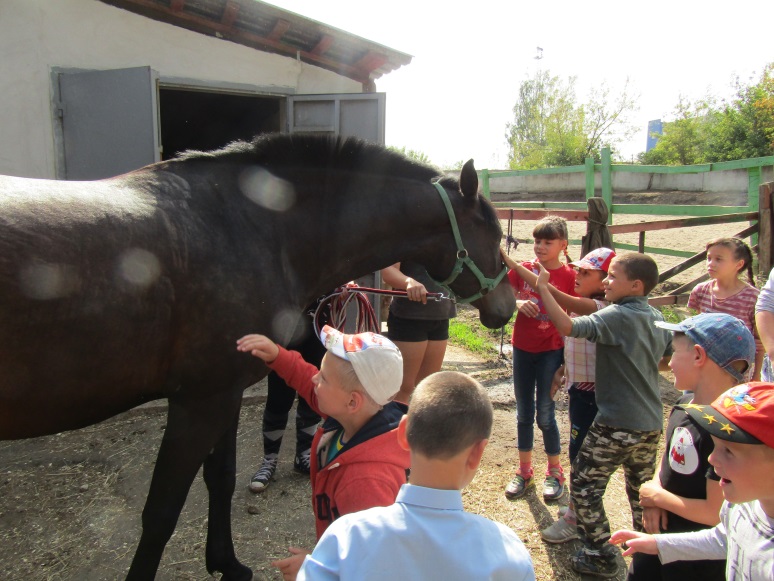 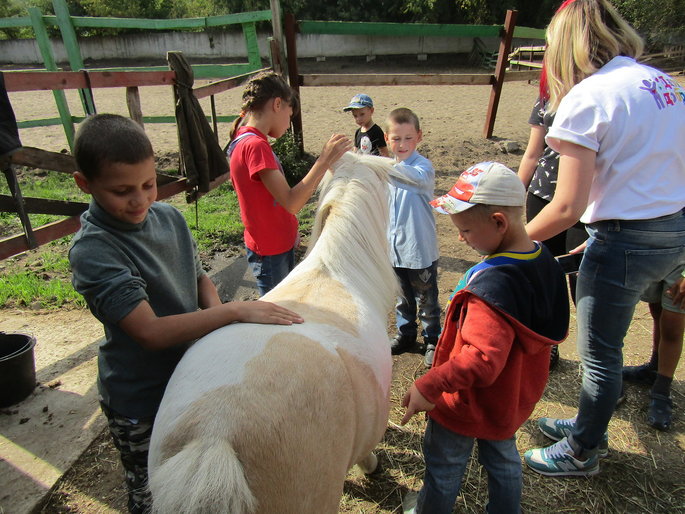 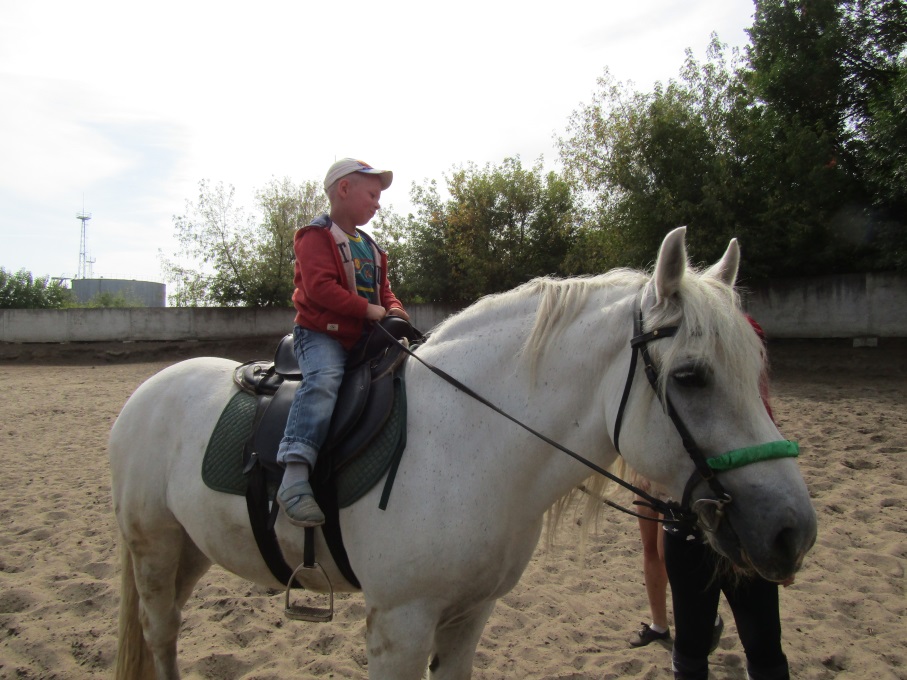 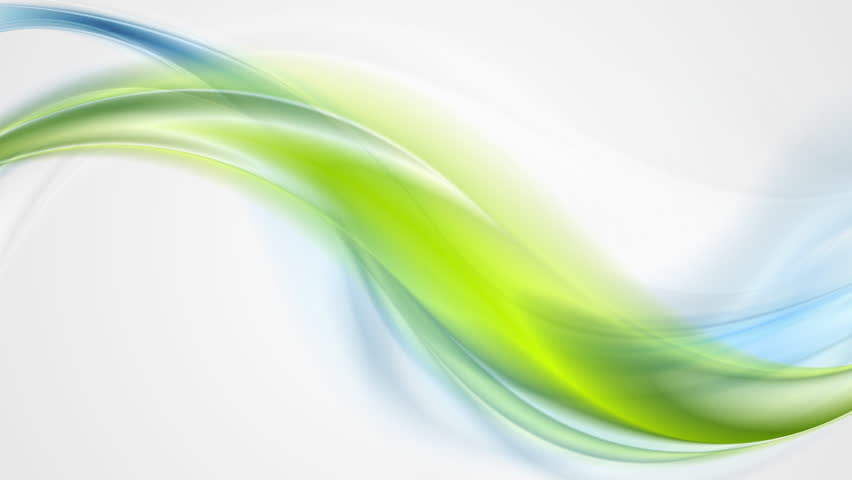 С нами – ОМВД г. Гусь-Хрустальный
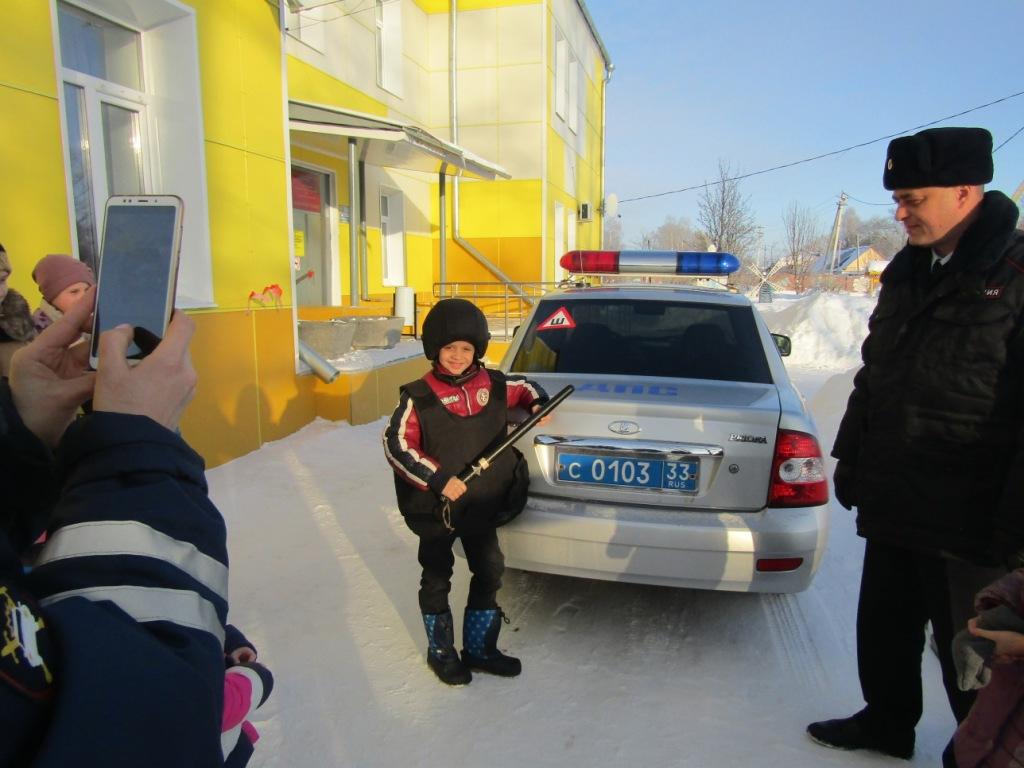 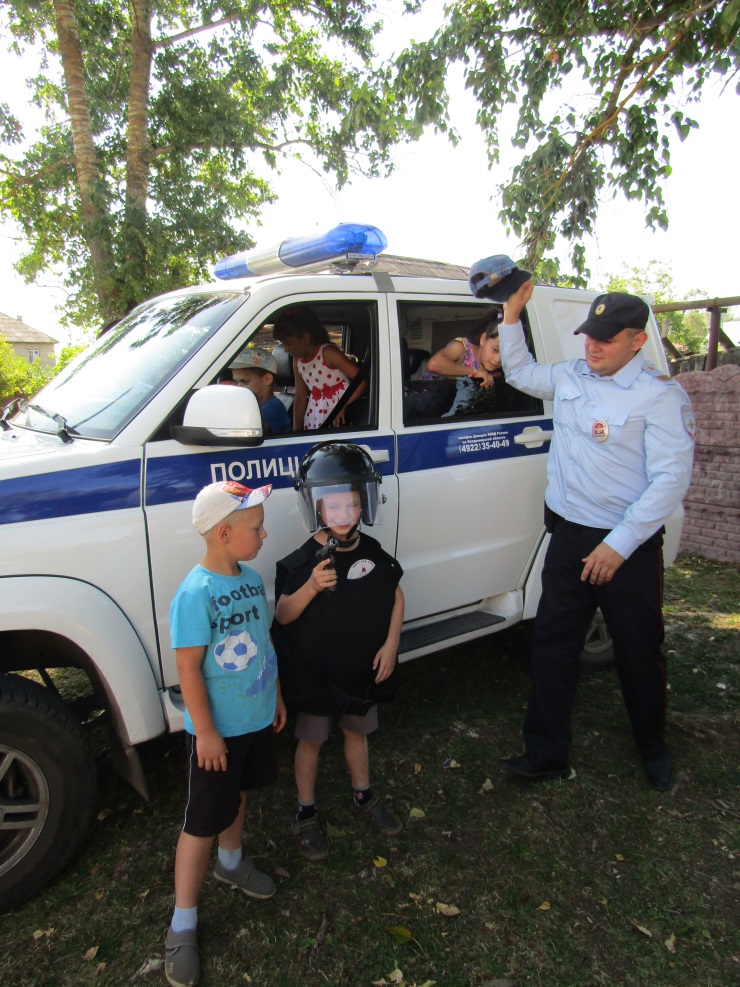 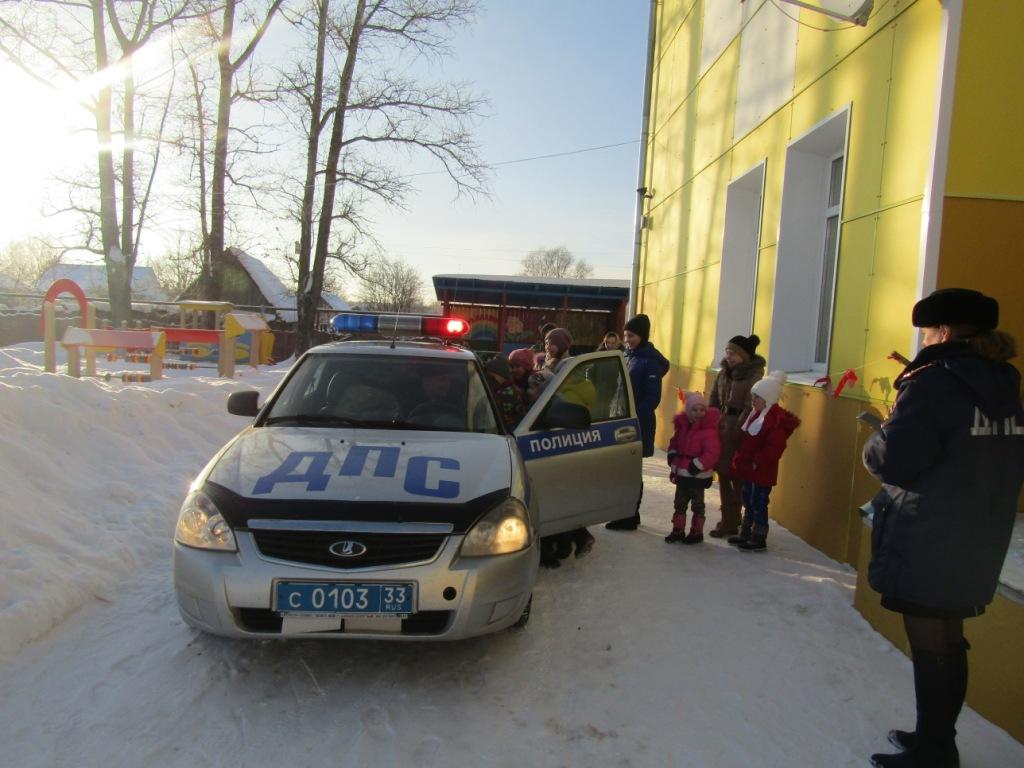 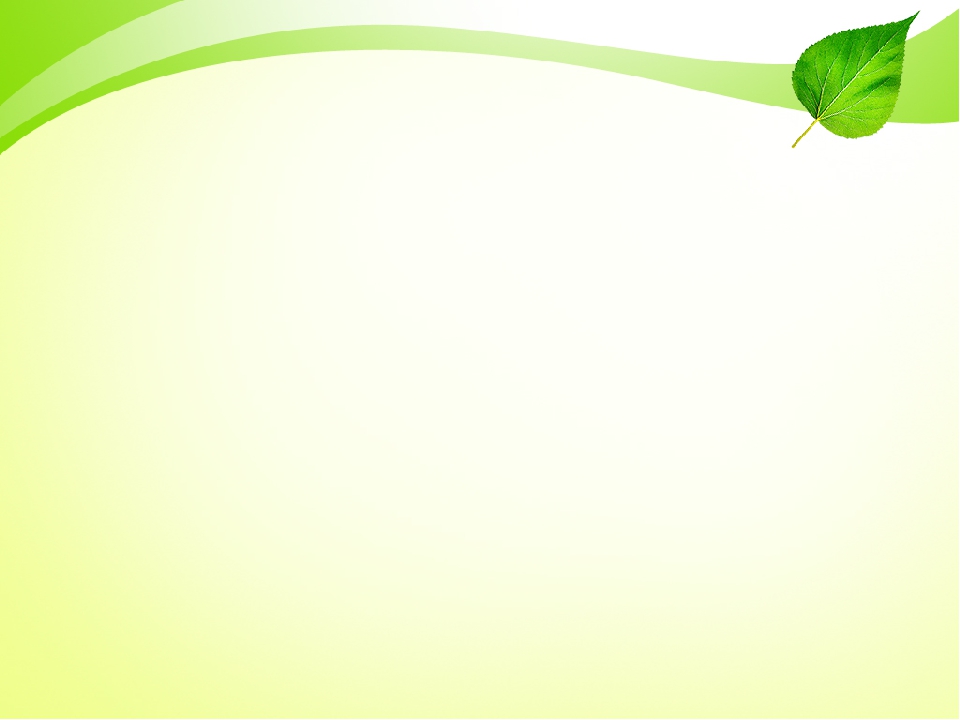 Всегда рядом    МЧС
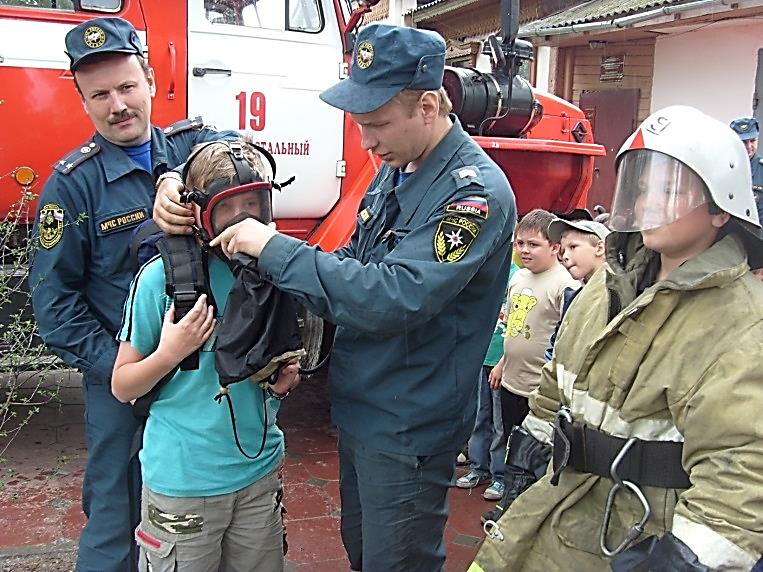 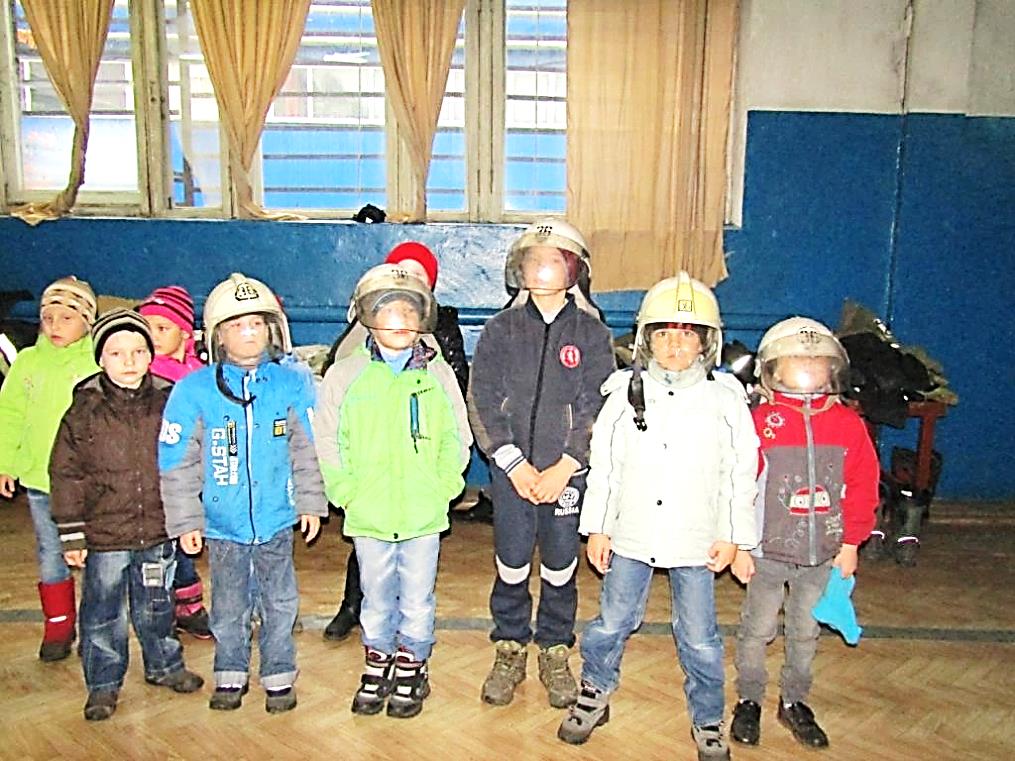 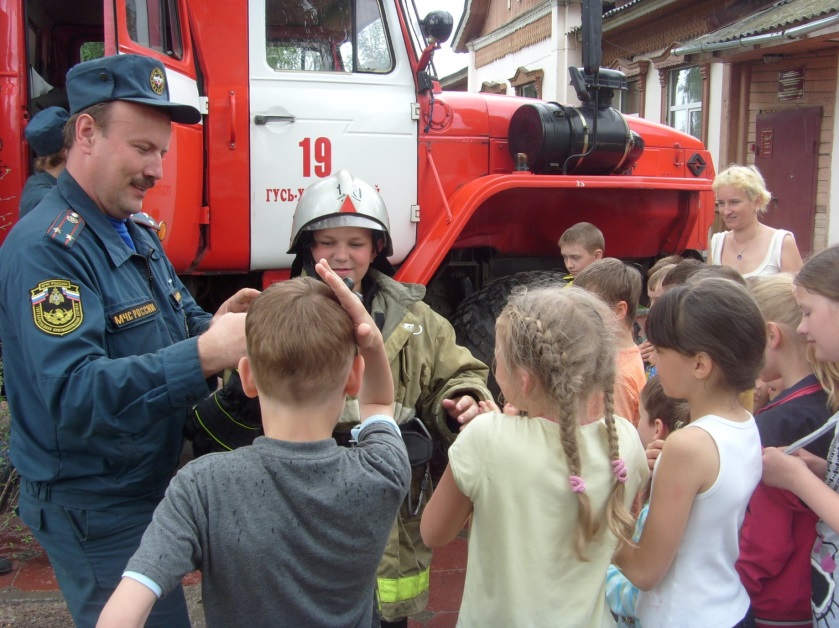 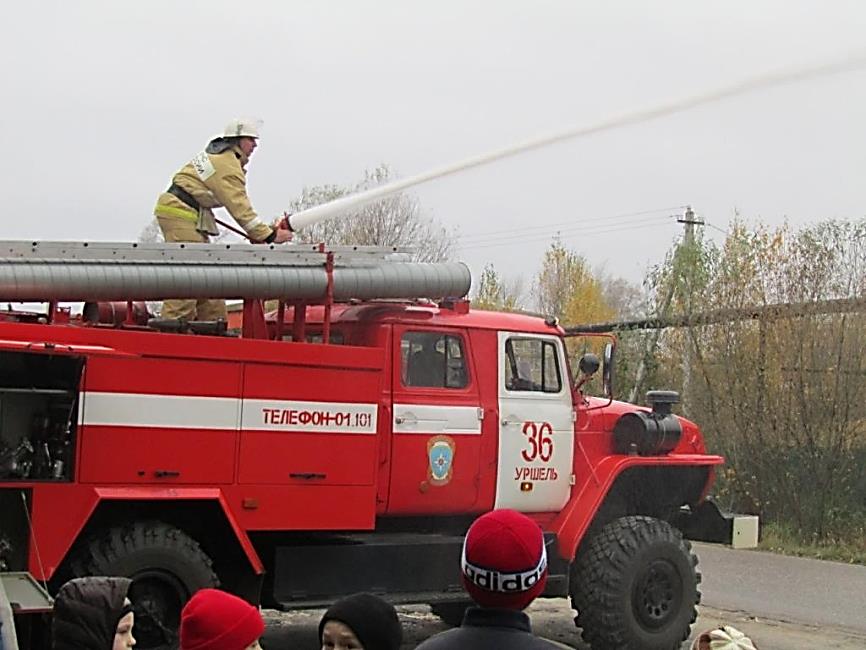 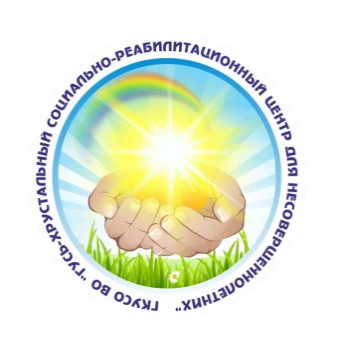 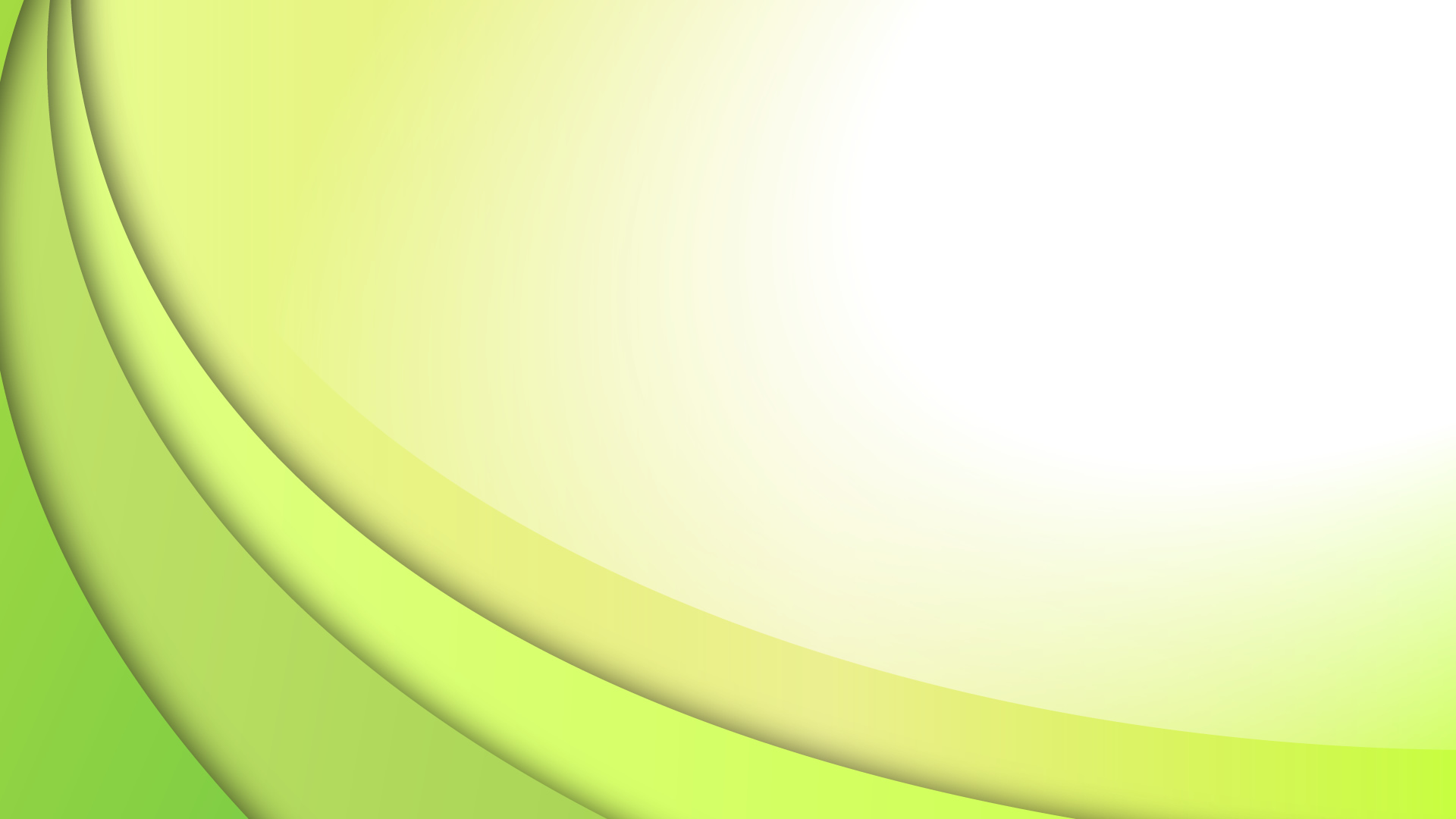 МЫ ЧТИМ ТРАДИЦИИ
воспитанники стационарного отделения 
оказывают помощь пожилым людям,
поздравляют
с праздниками
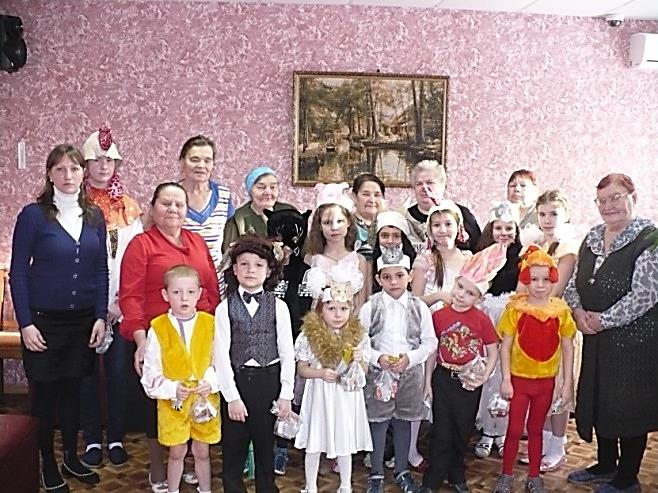 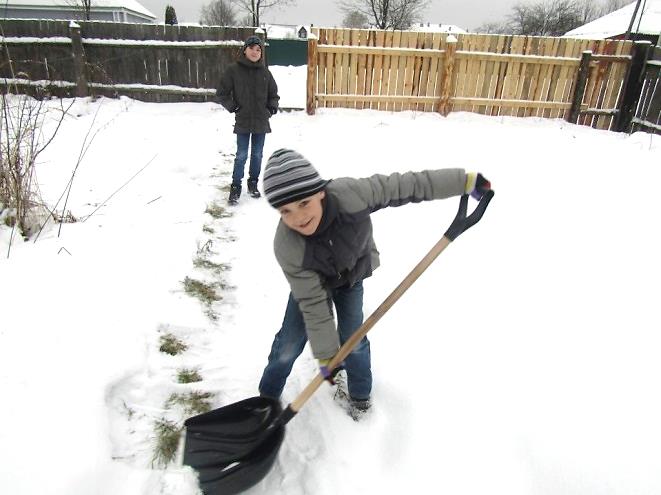 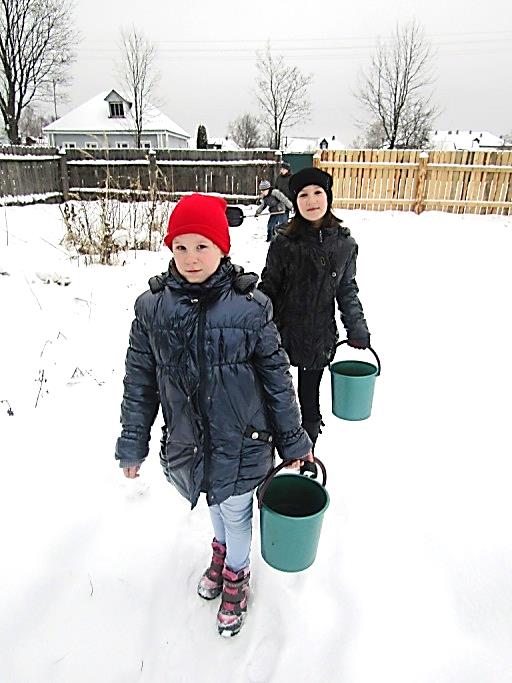 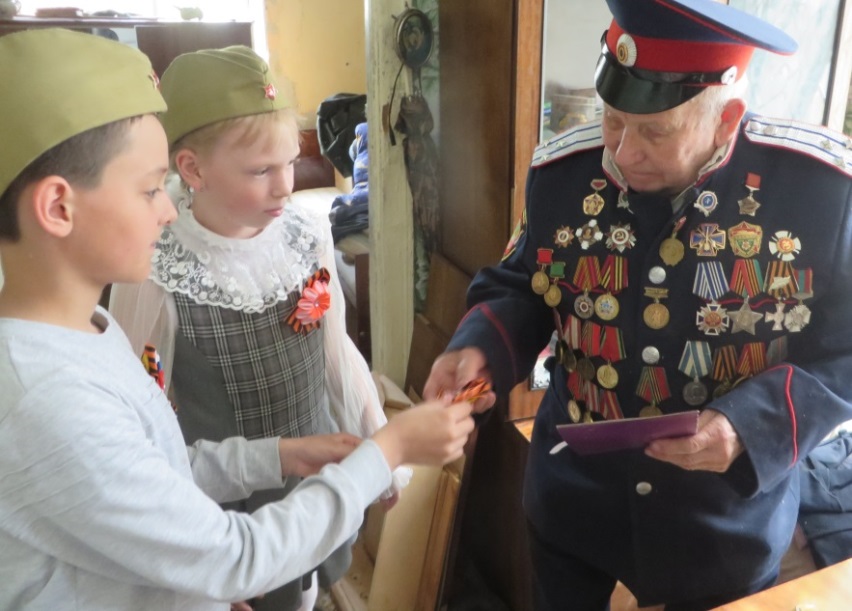 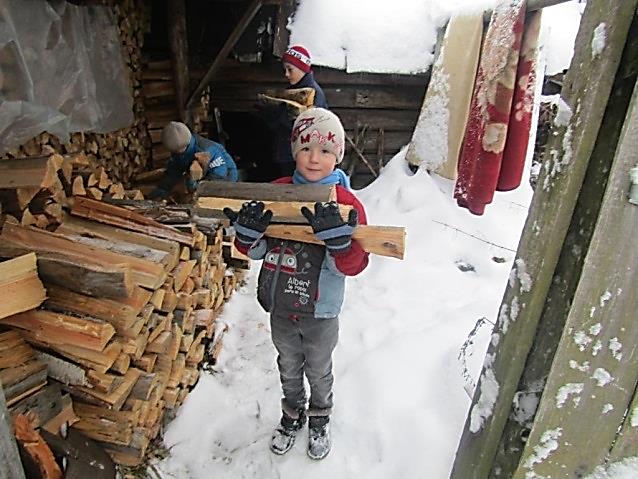 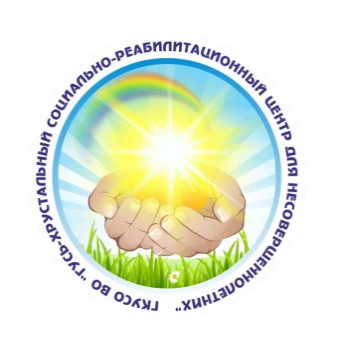 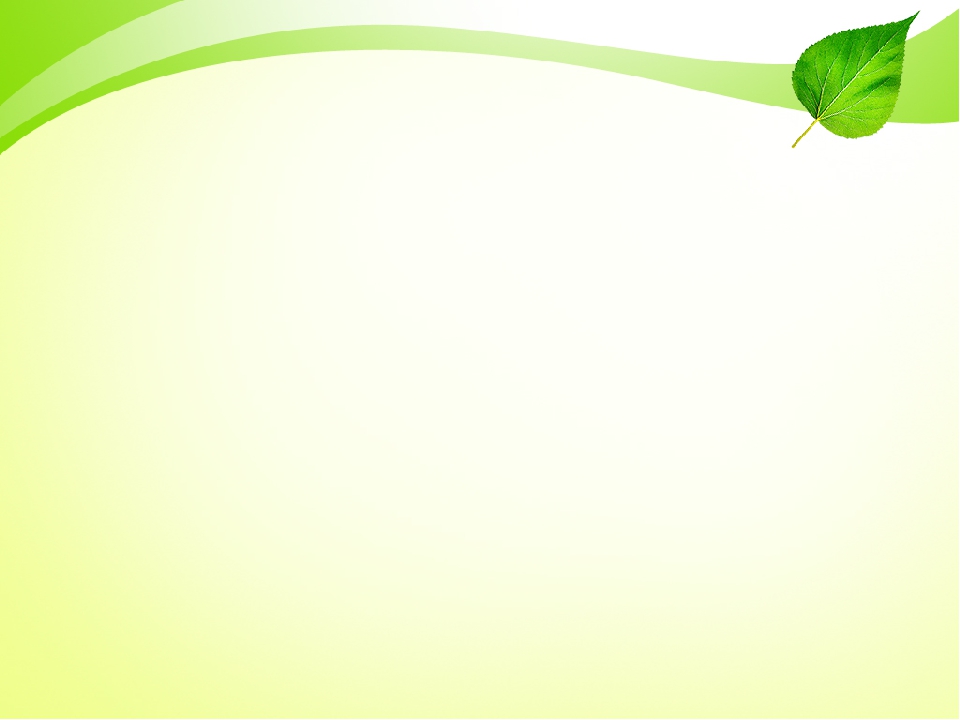 «Добрая планета»
     Волонтеры межрегиональной общественной 
 организации помощи детям и подросткам 
«Добрая планета» 
для воспитанников 
стационарного 
отделения проводят 
игры, обучающие 
занятия, 
организовывают  
поездки, экскурсии.
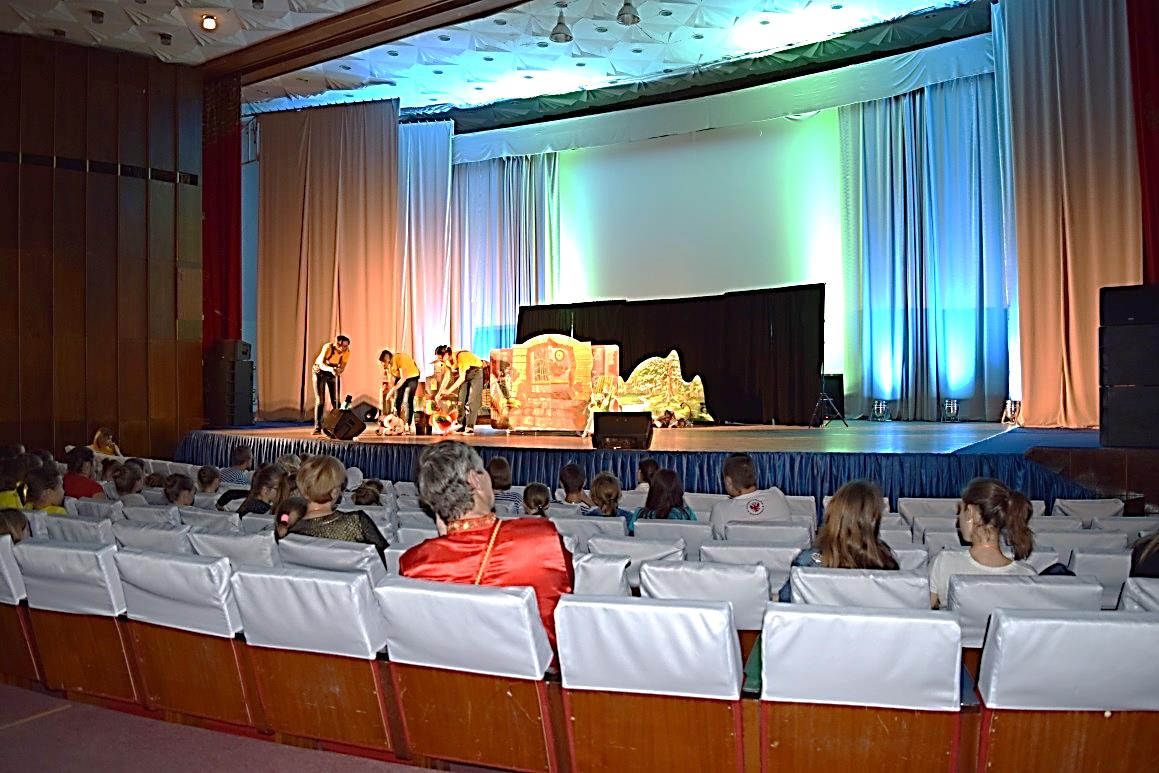 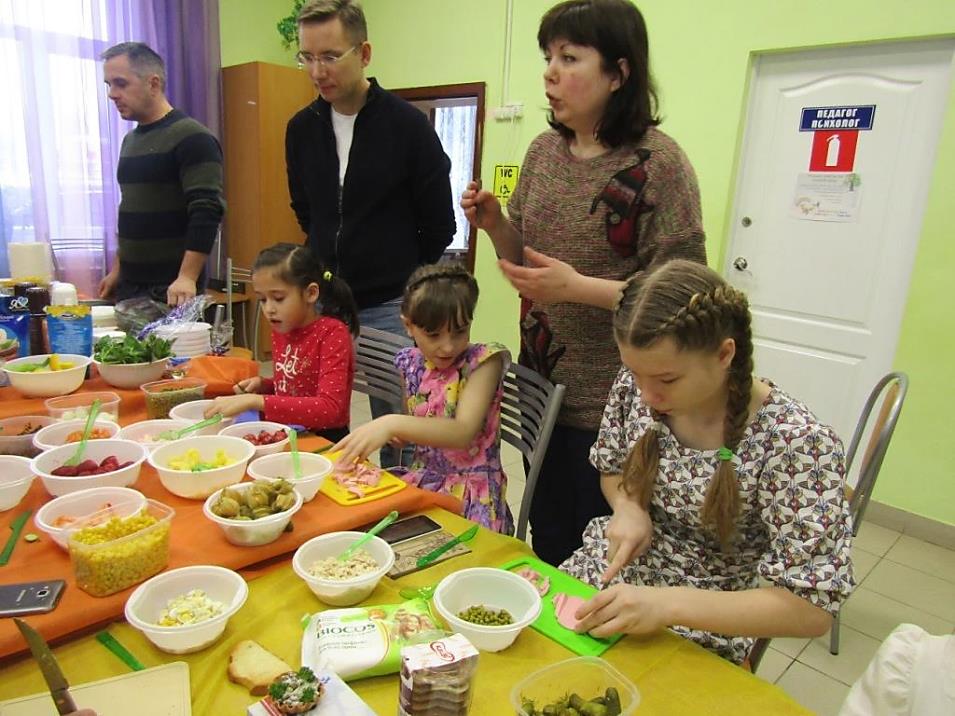 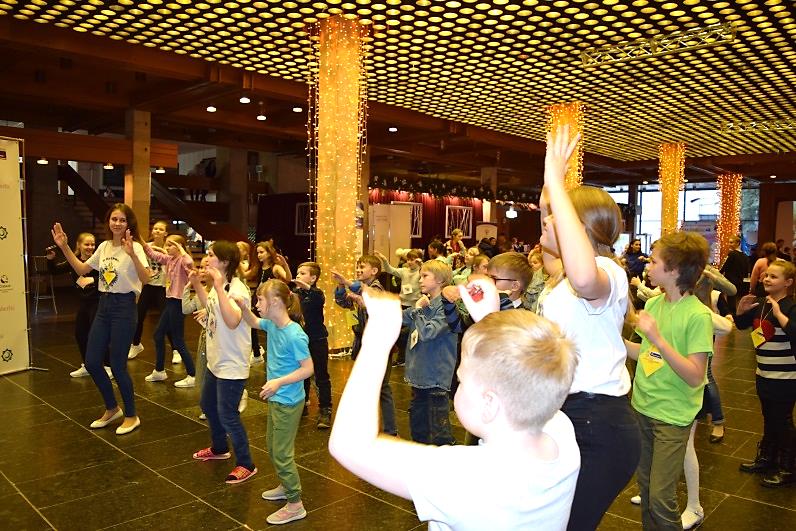 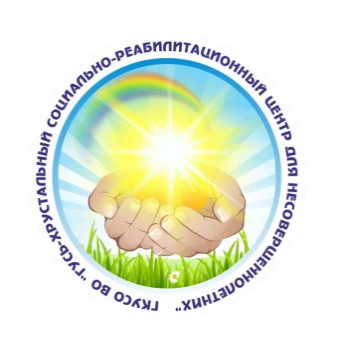 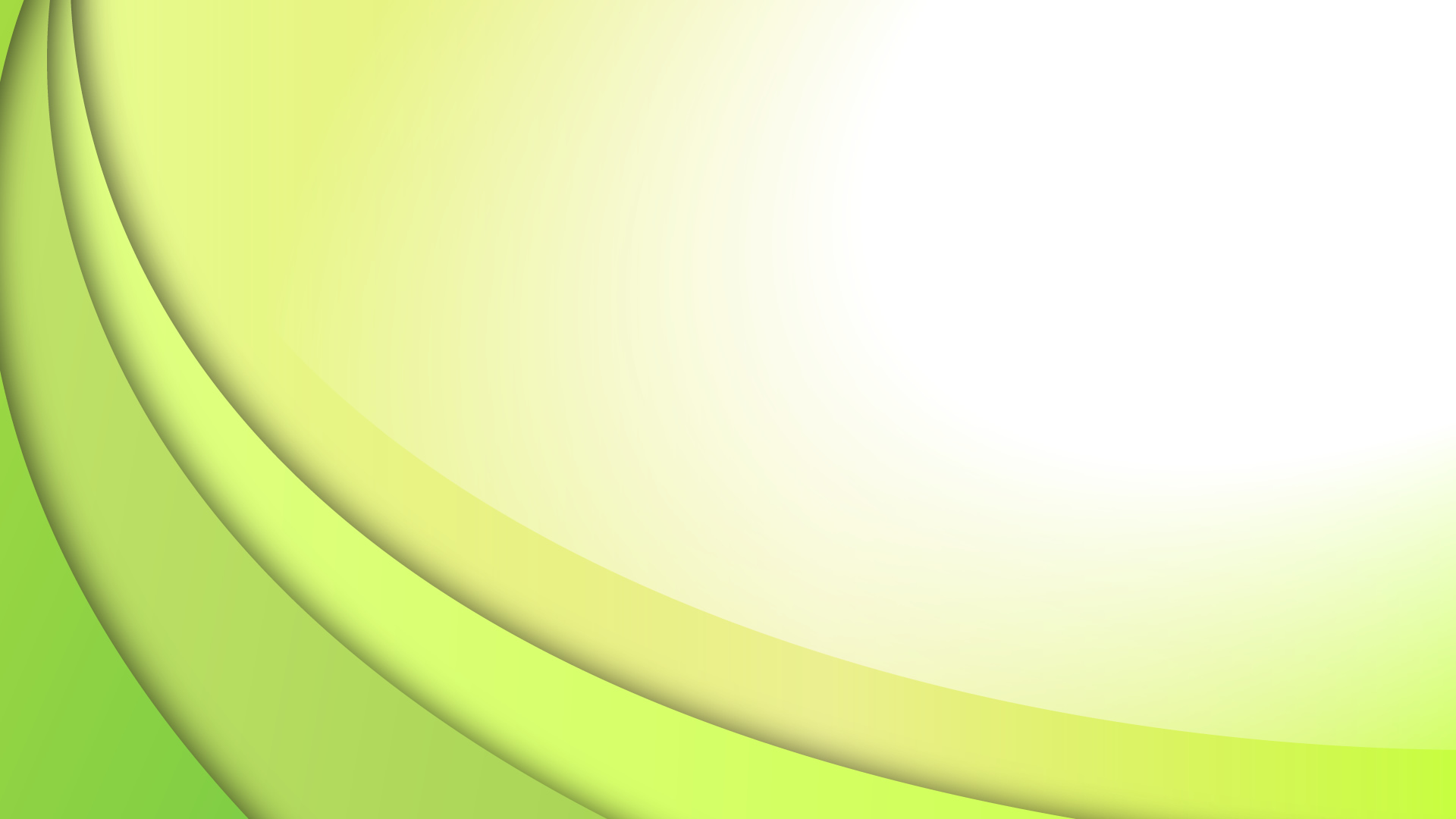 Жизнеустройство несовершеннолетних, прошедших социальную реабилитацию 
в стационарном отделении
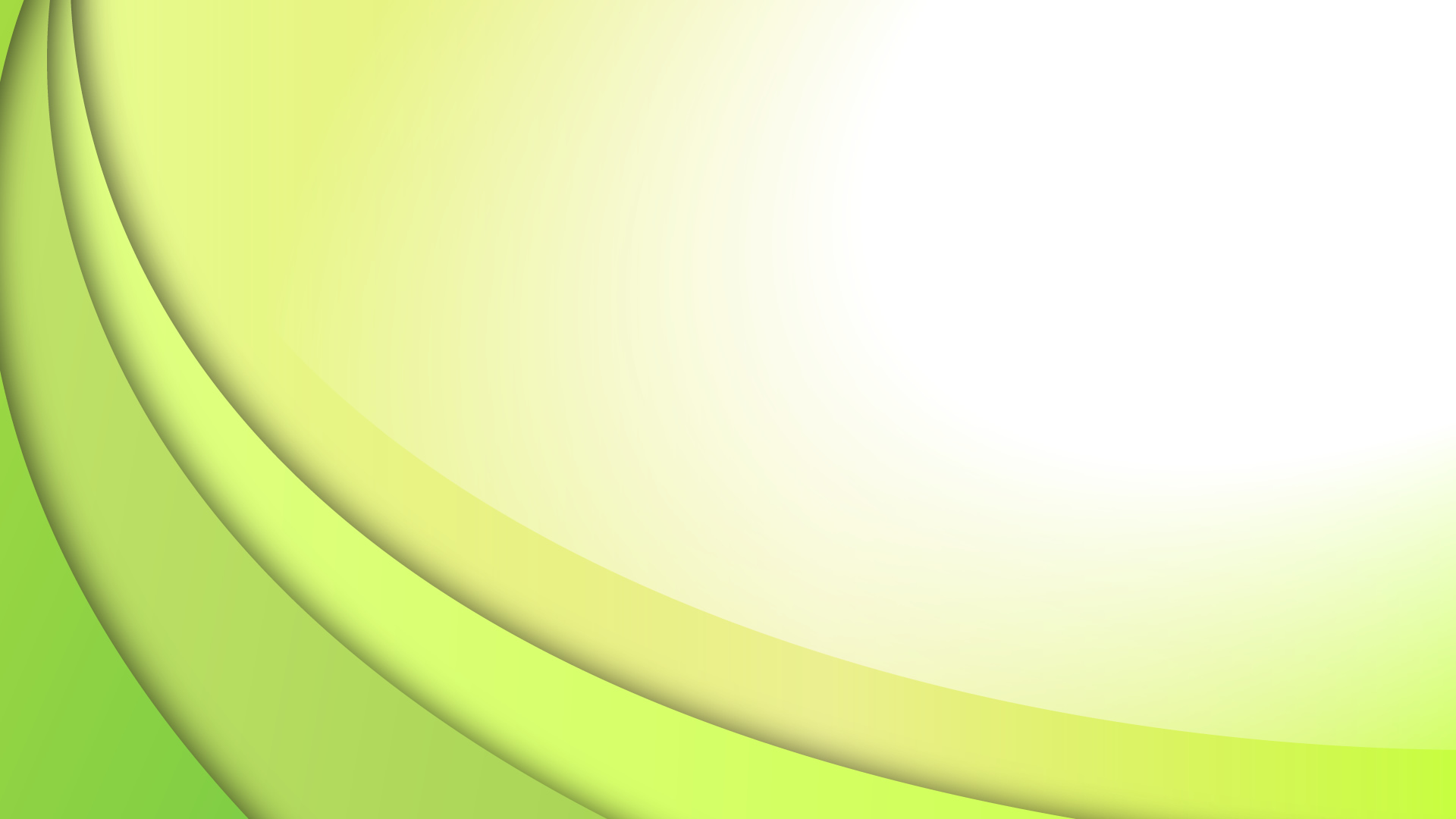 В отделении  профилактики безнадзорности и правонарушений несовершеннолетних прошли реабилитацию 1366 детей
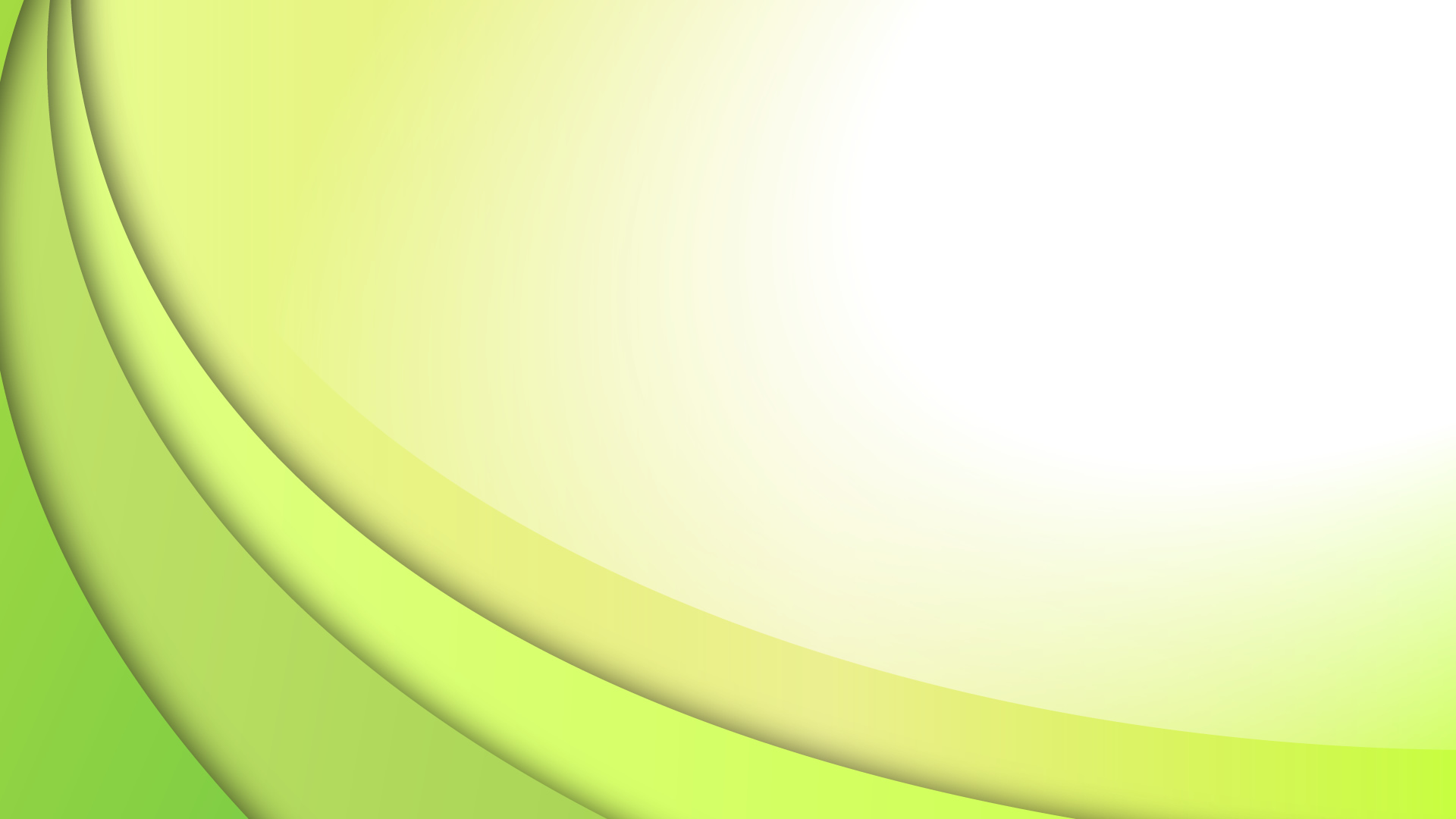 В отделении профилактики безнадзорности и правонарушений несовершеннолетних получили социальные услуги 1366 детей
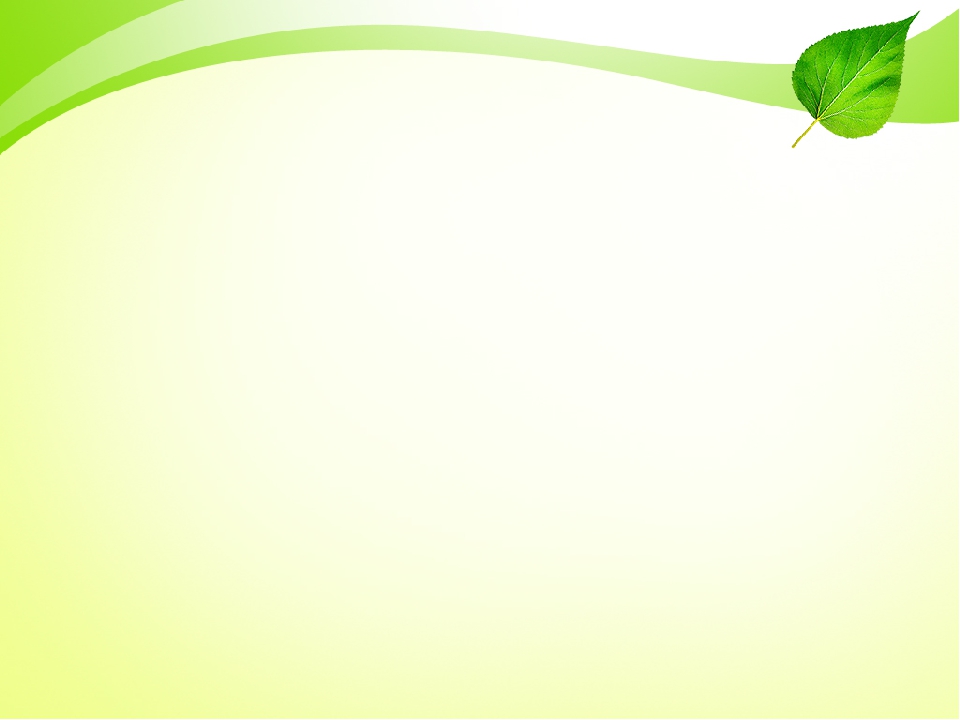 Профилактика безнадзорности и правонарушений несовершеннолетних
реализуются программы:
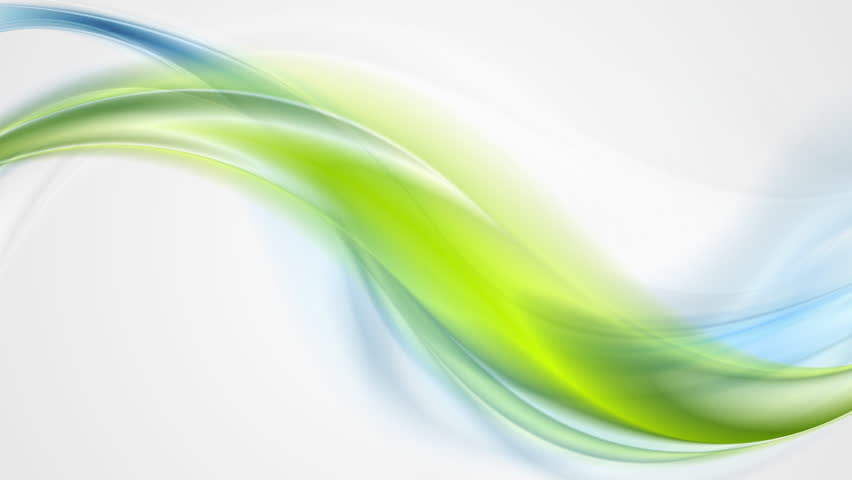 Профилактика безнадзорности и правонарушений несовершеннолетних
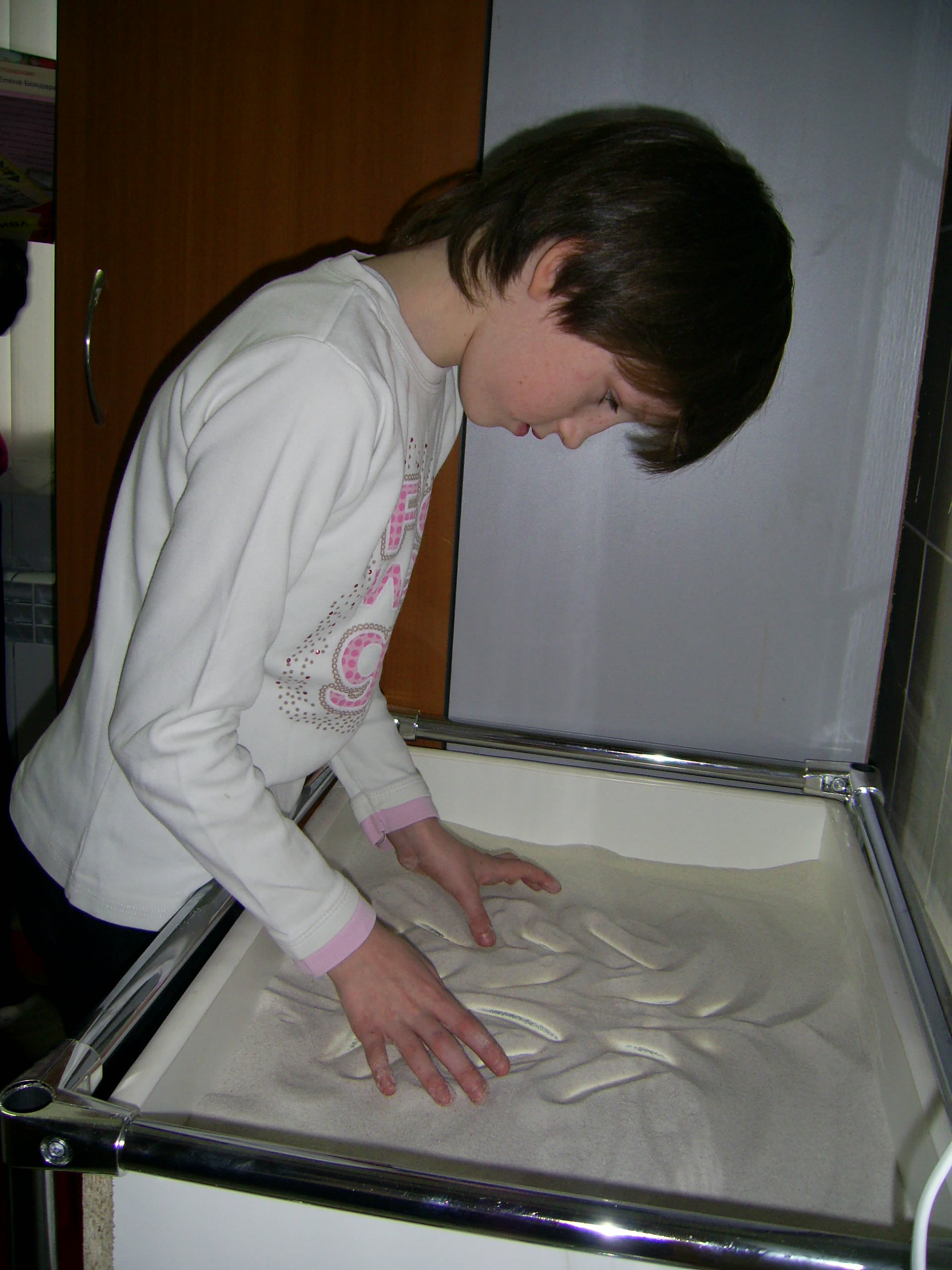 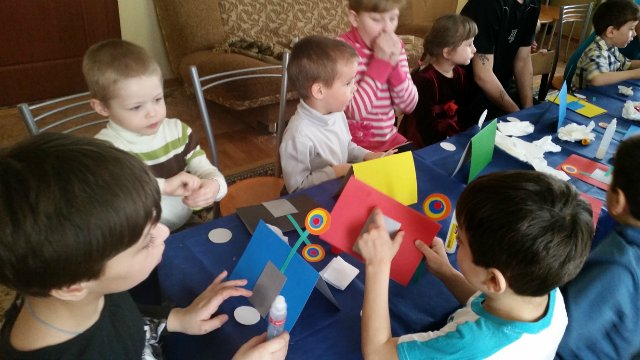 Песочная 
    терапия
« 
«Мозартика»         Творчество
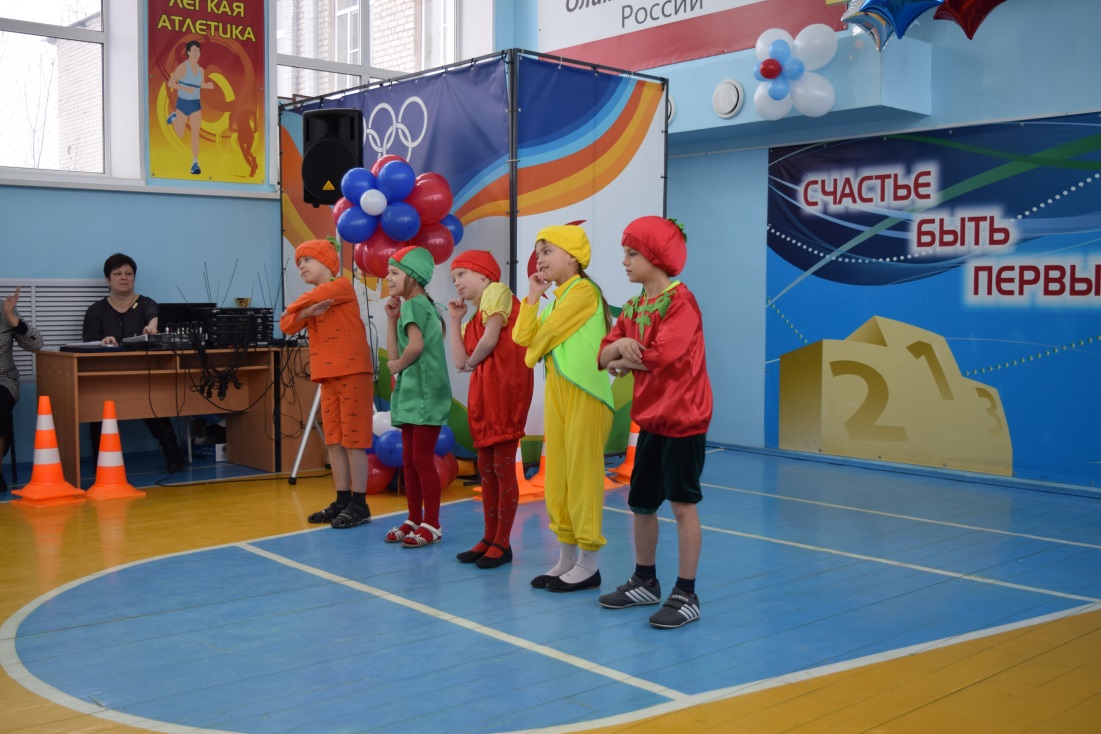 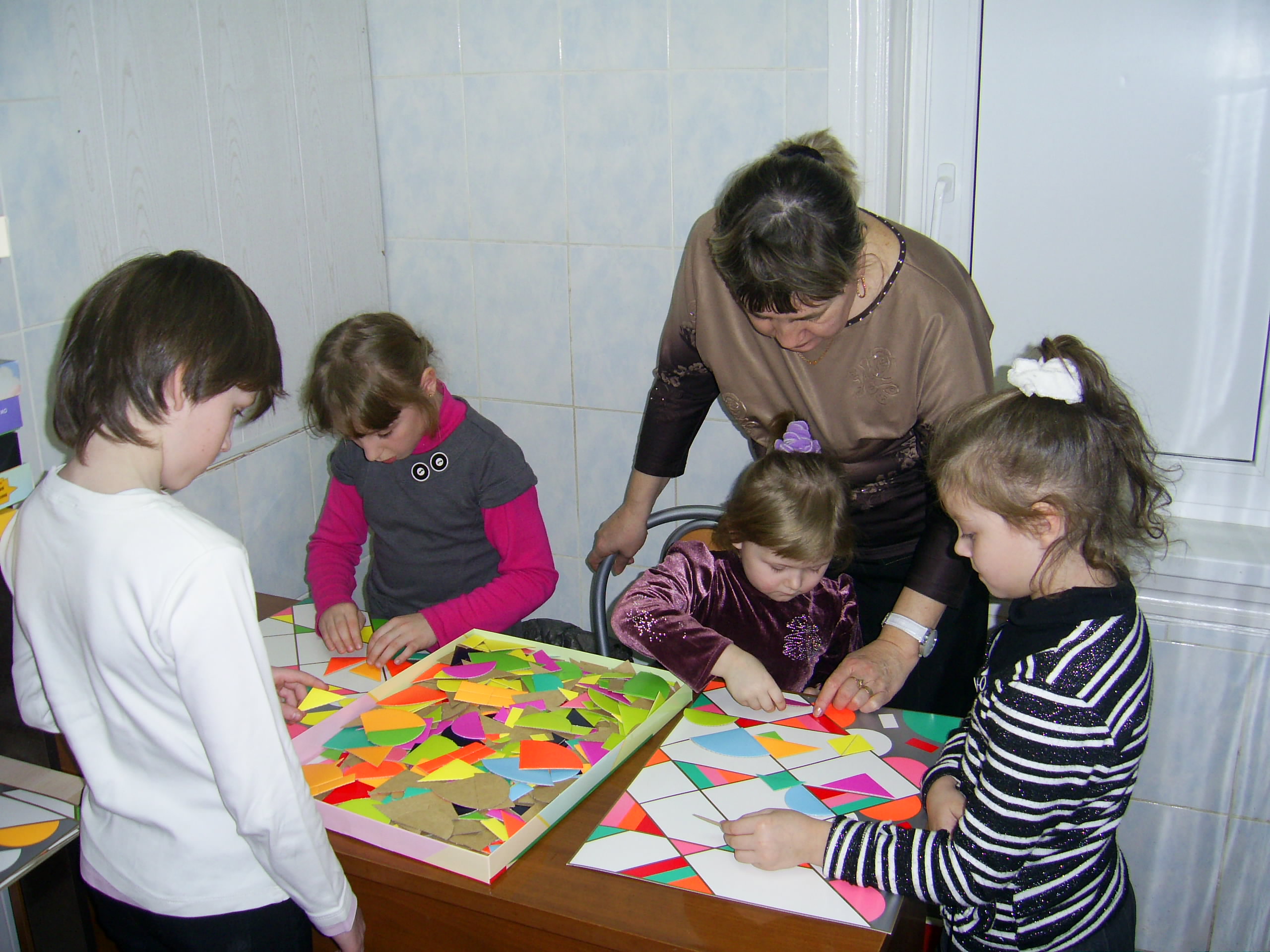 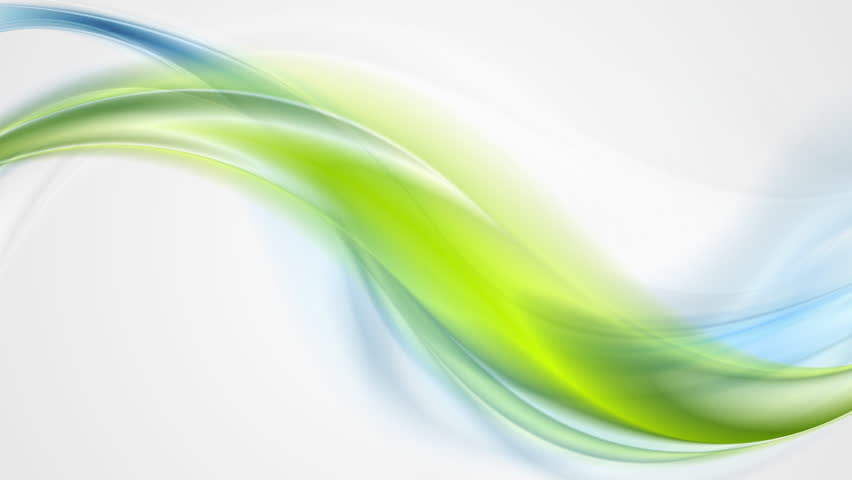 Профилактика безнадзорности и правонарушений несовершеннолетних
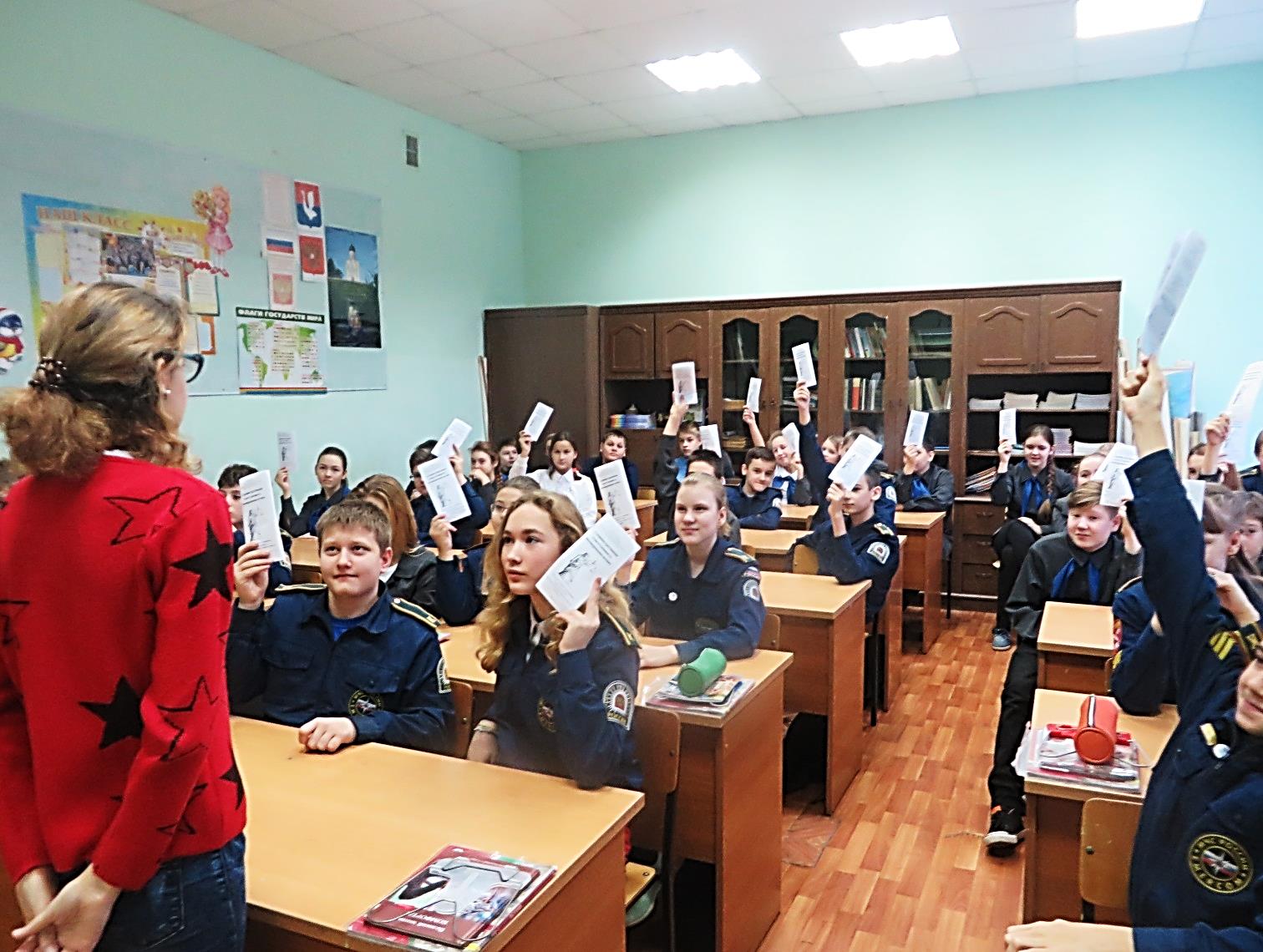 в образовательных
 учреждениях 
города 
и района
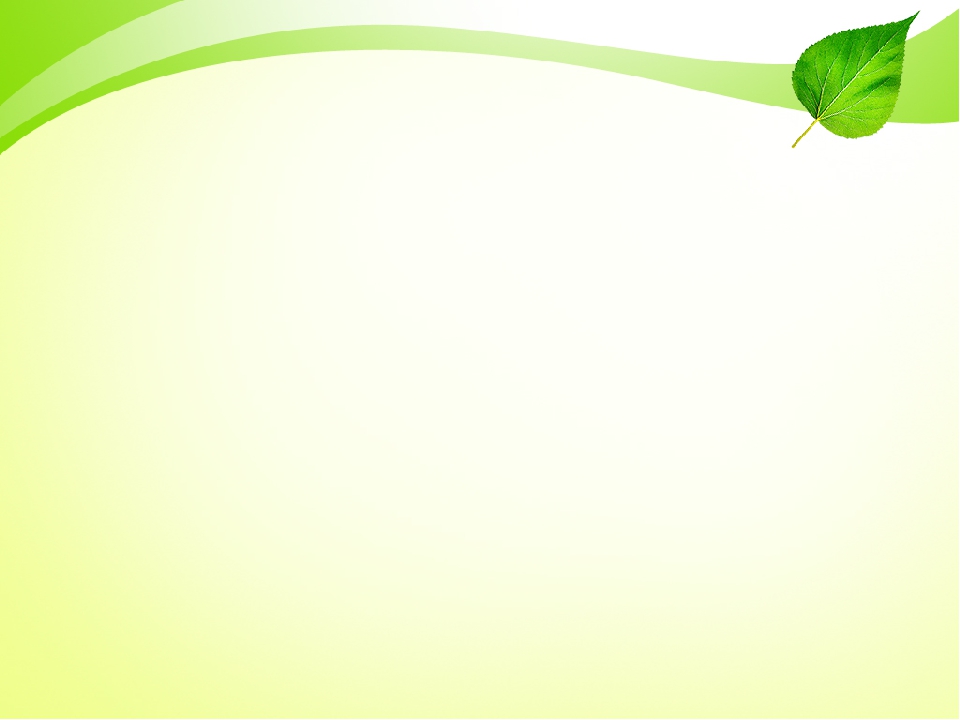 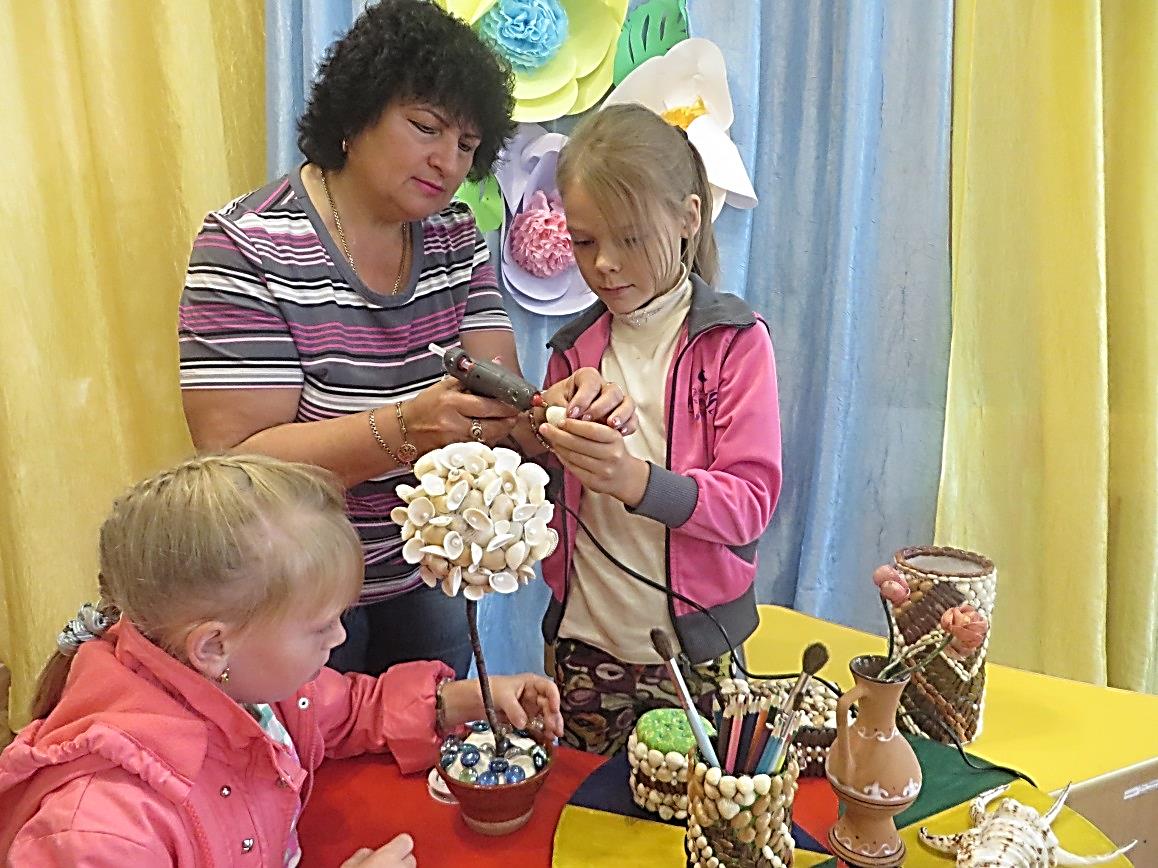 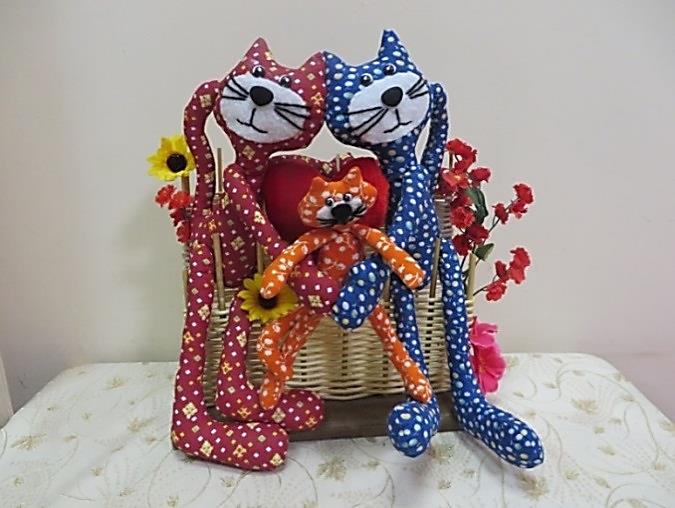 Занятия 
 по программе  «Волшебная мастерская»
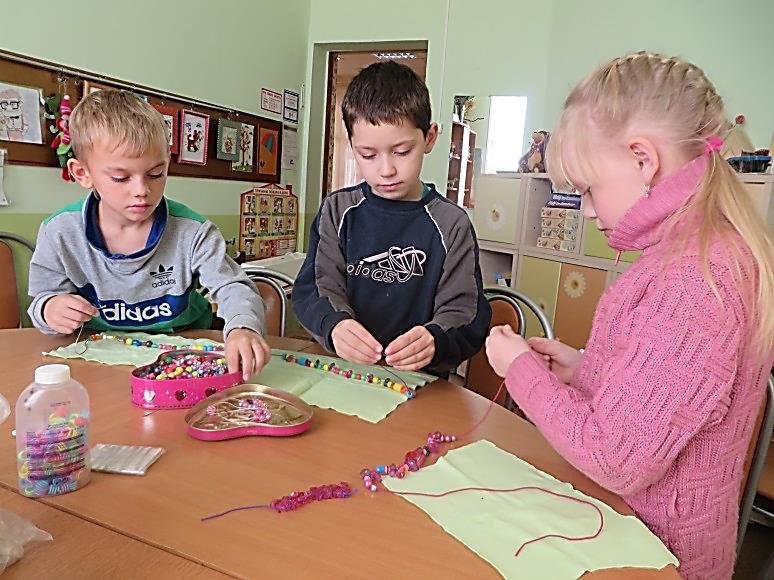 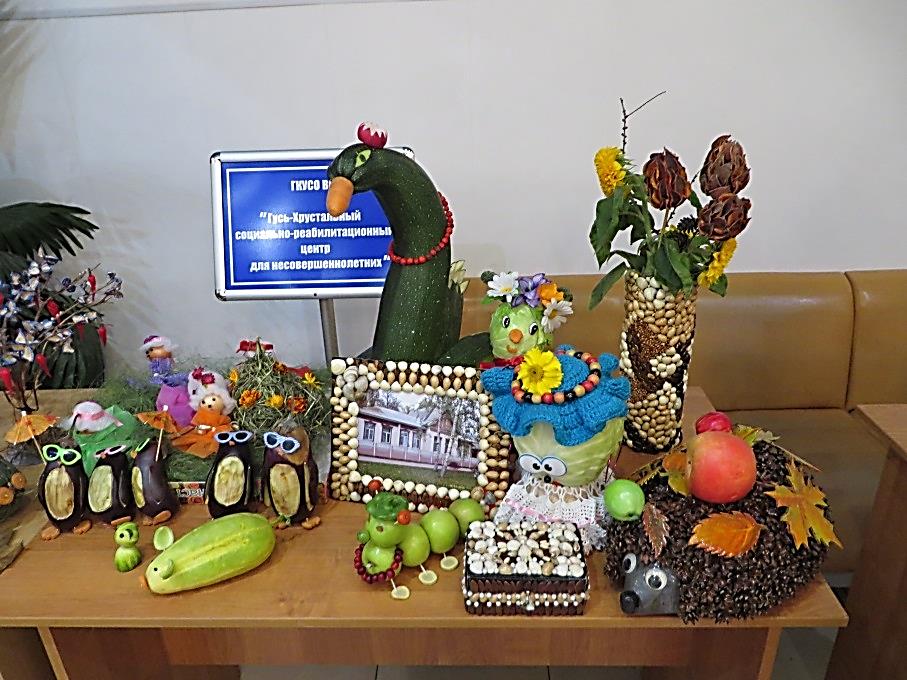 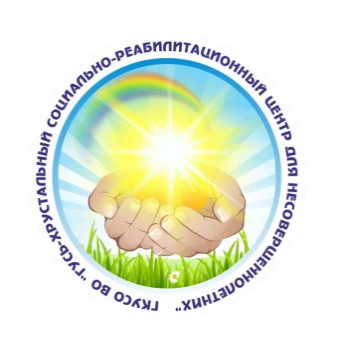 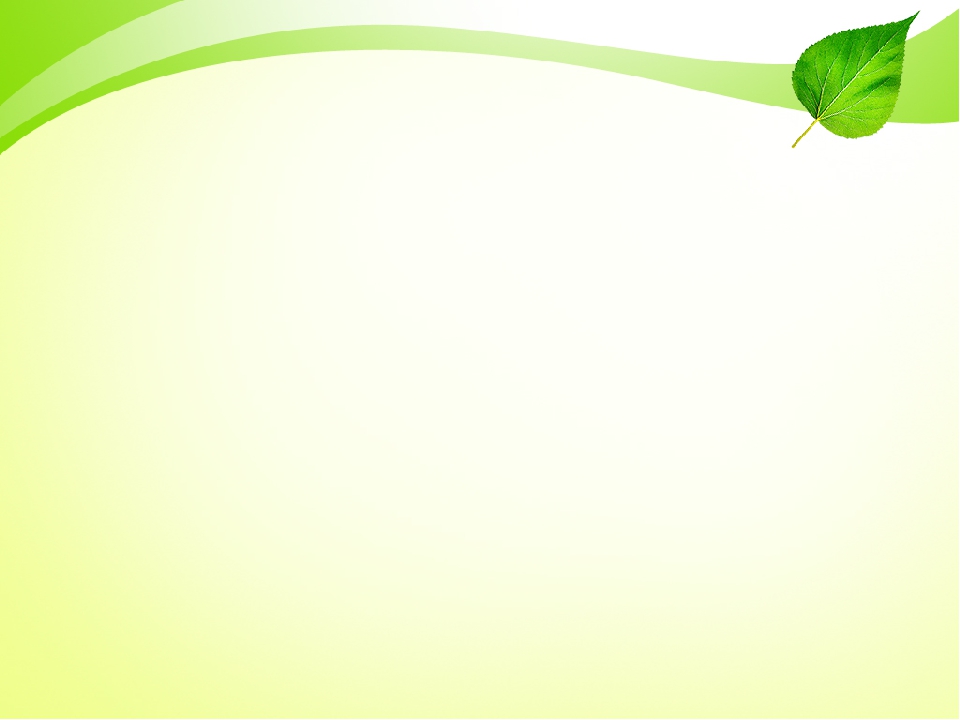 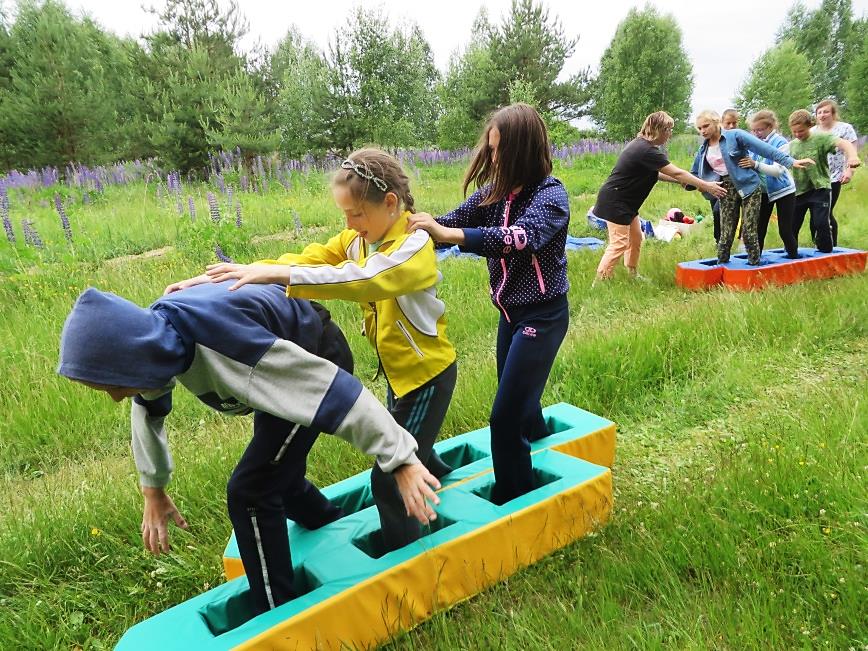 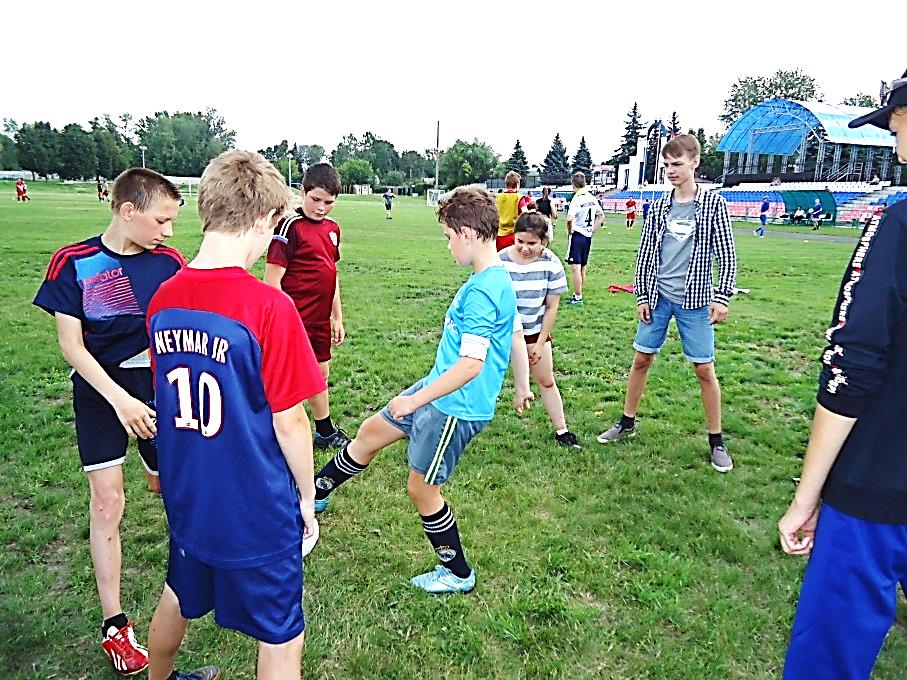 90 несовершеннолетних участвовали в походах выходного дня и оздоровительных группах, организованных отделением  профилактики безнадзорности и правонарушений несовершеннолетних
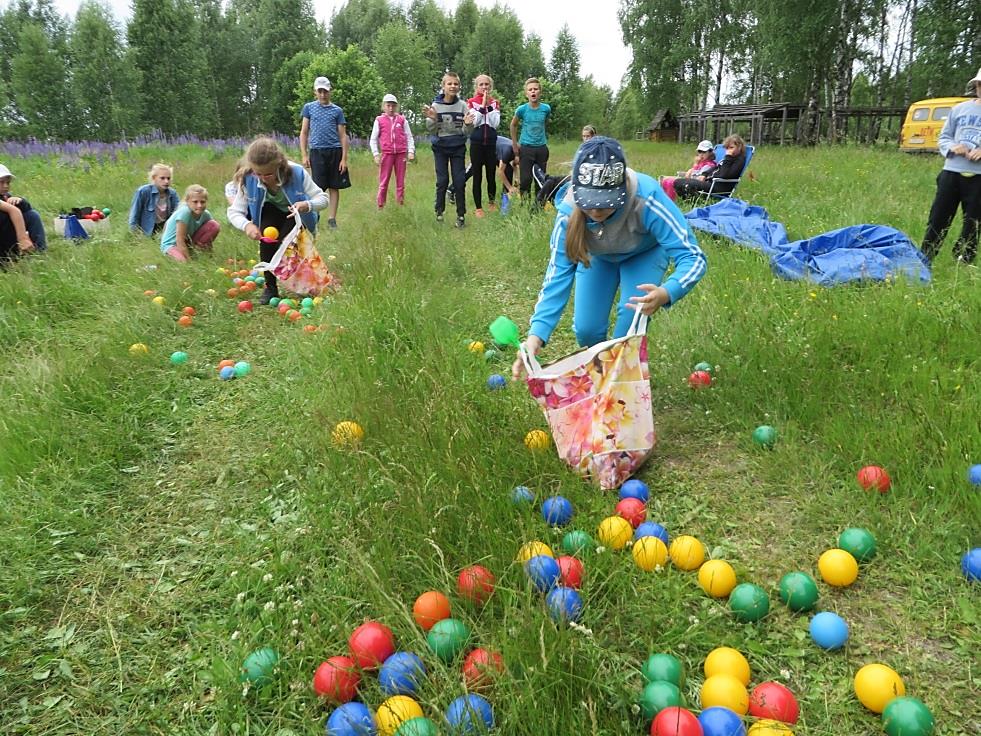 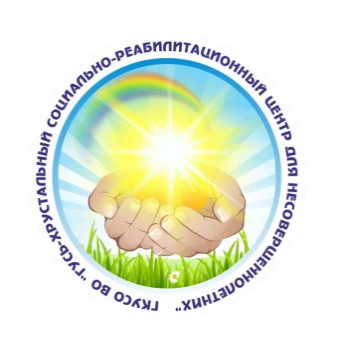 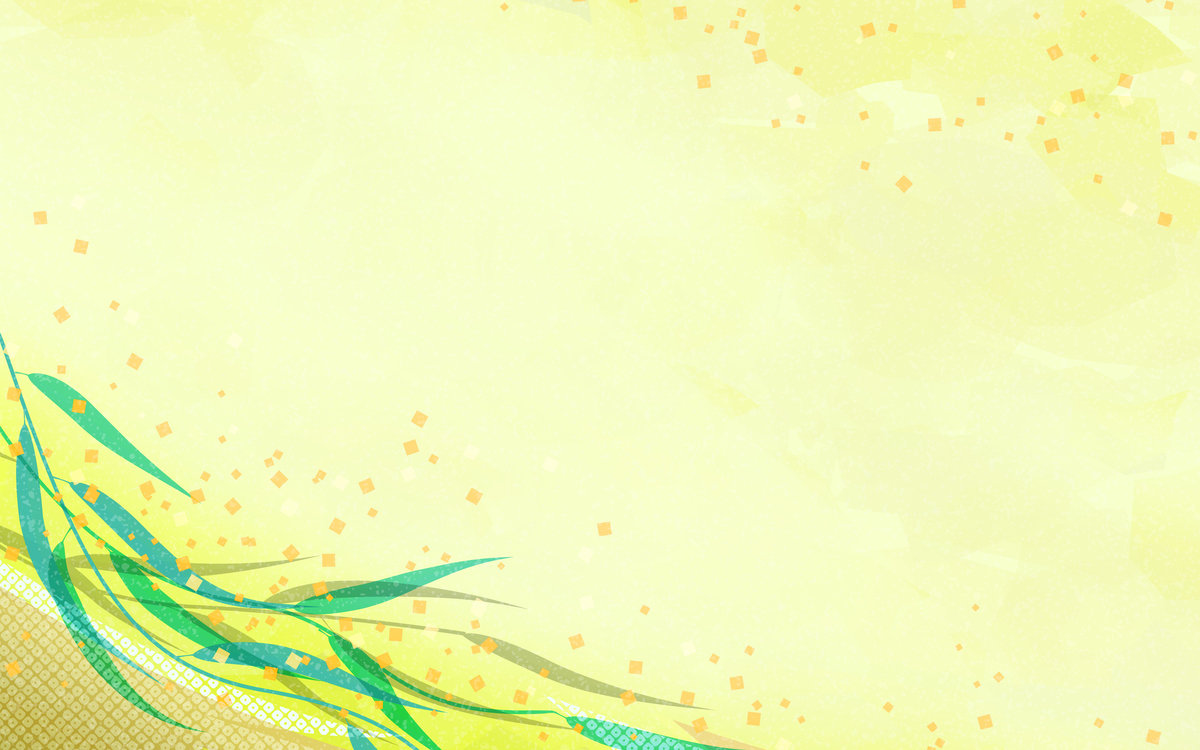 Игровая  программа «Игротека»
для несовершеннолетних , проживающих 
в г. Курлово  
и муниципальных 
образованиях
района
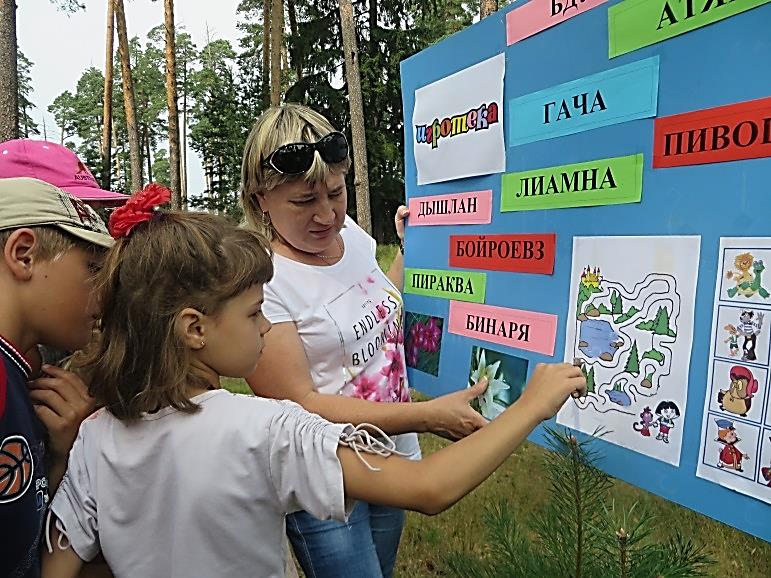 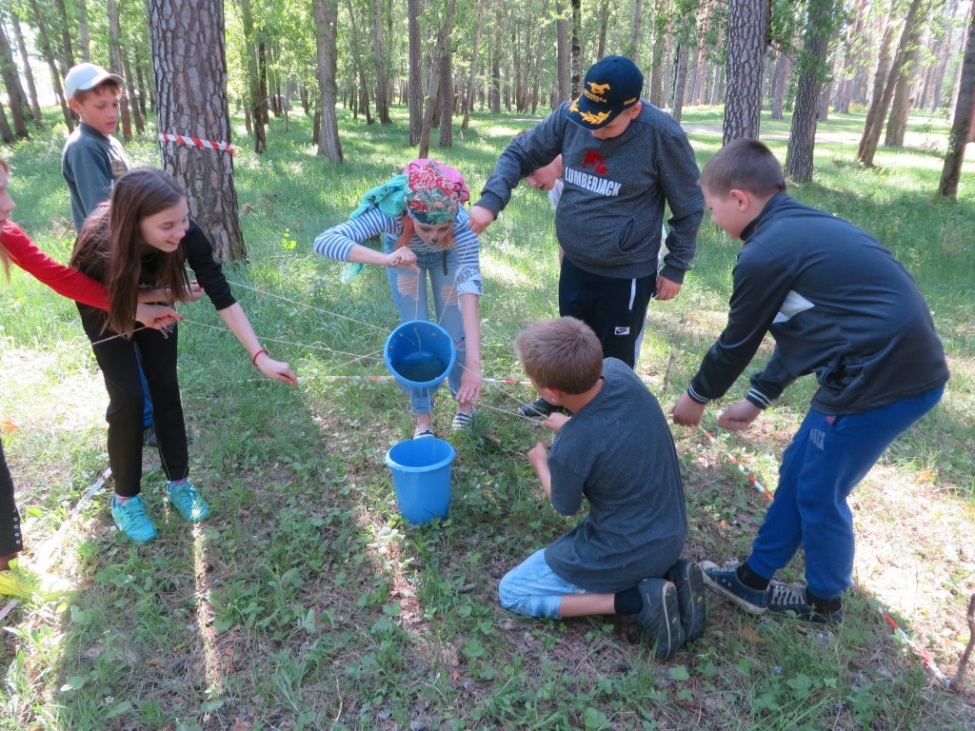 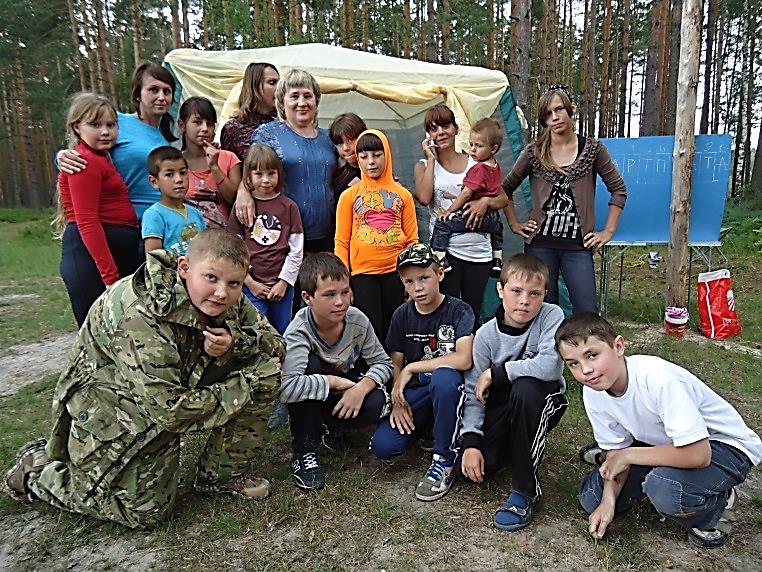 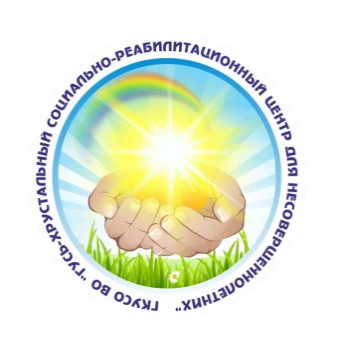 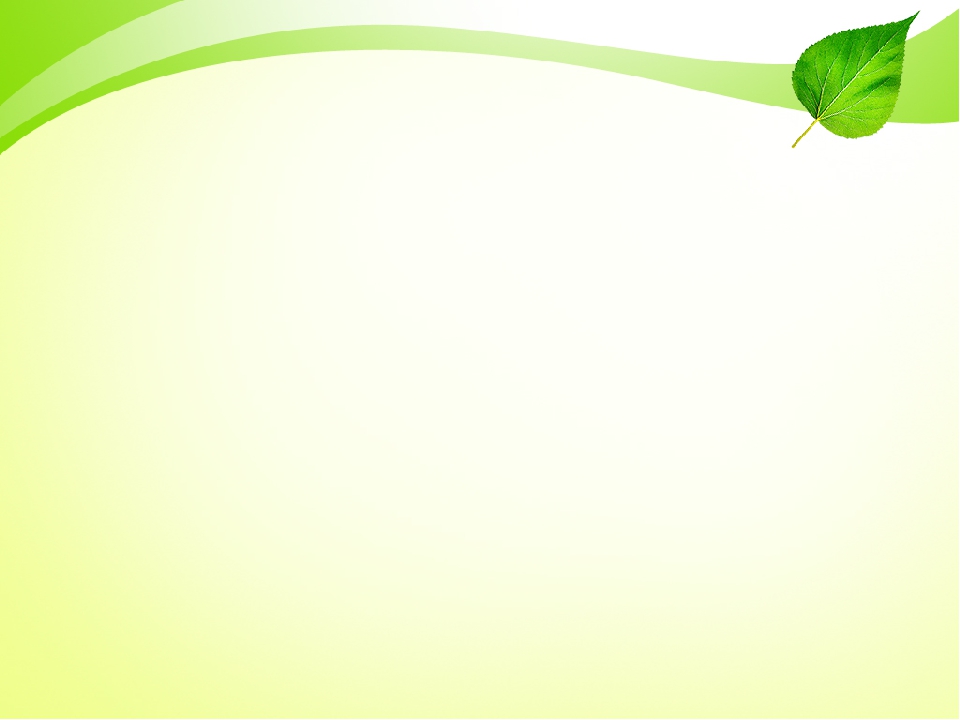 Усадьба Танеевых в с.Маринино Ковровского района 
                 Экспозиция «Мир забытой музыки»
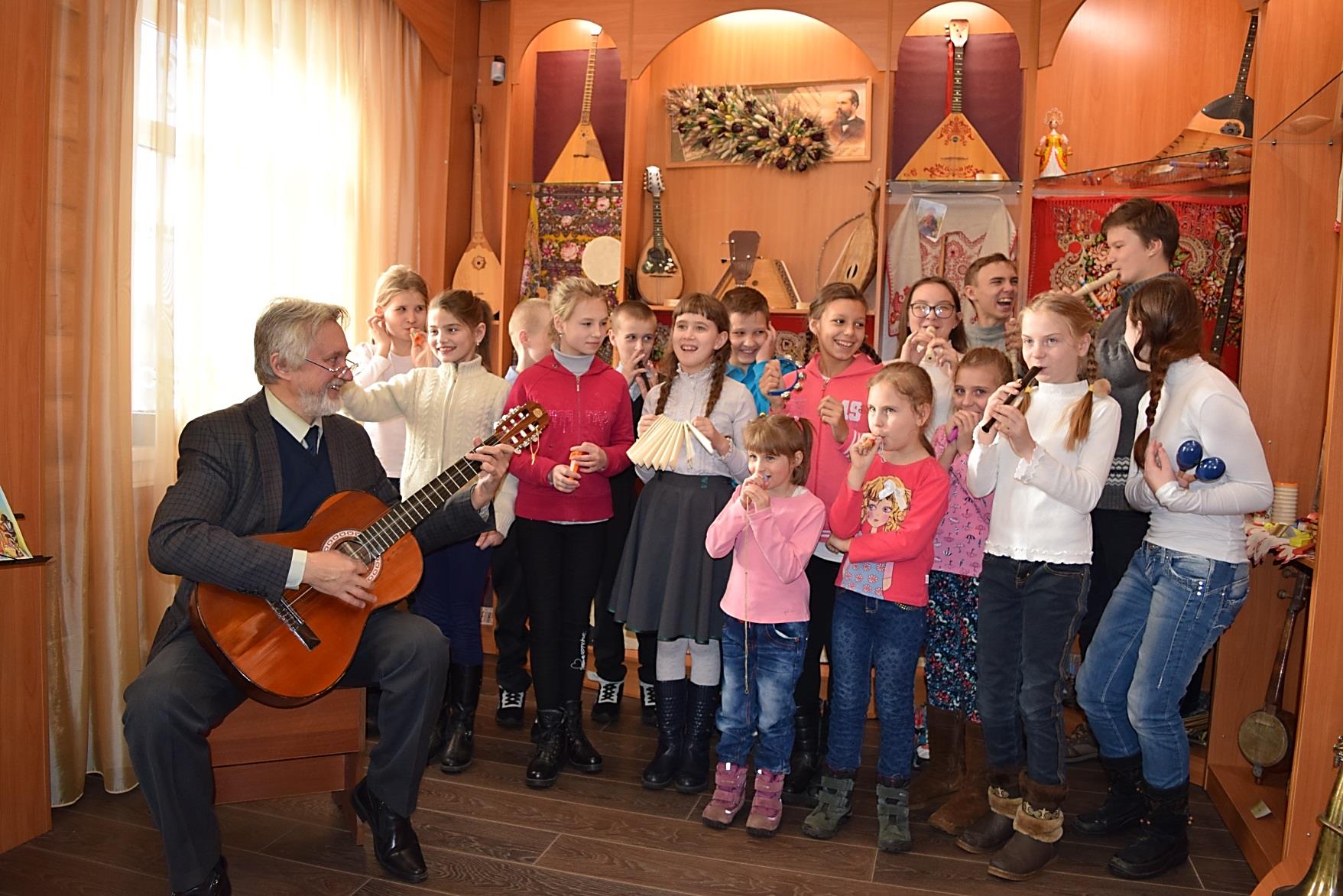 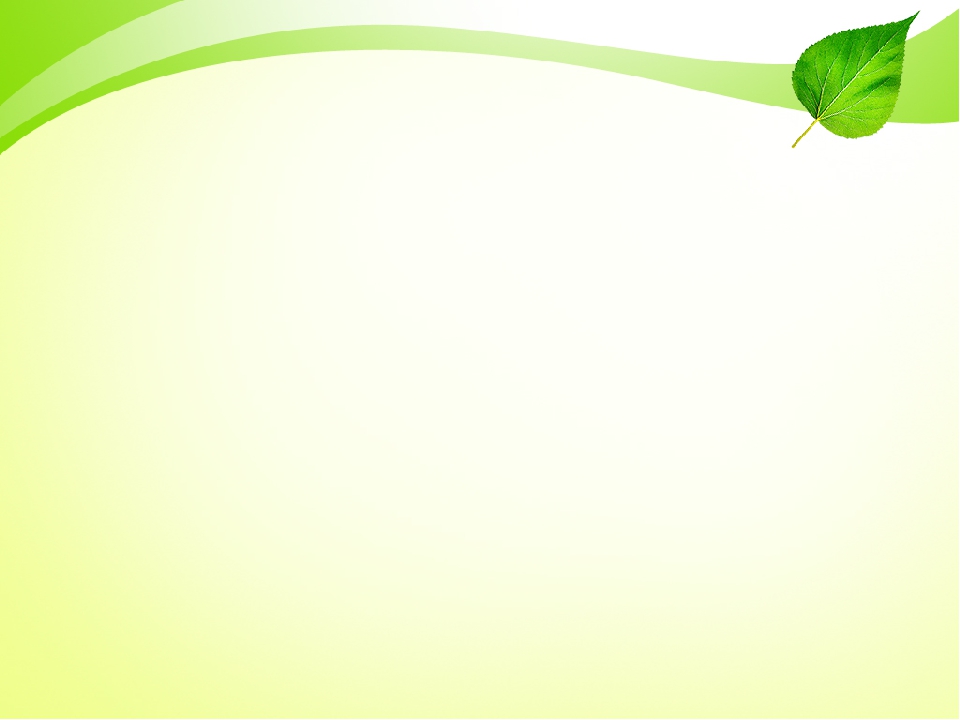 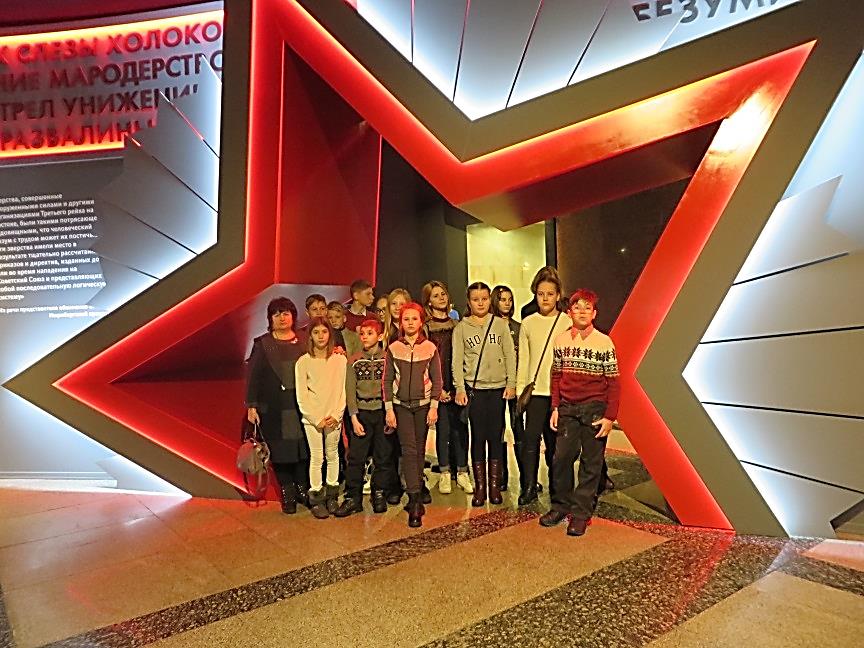 Яркая 
и интересная
      жизнь
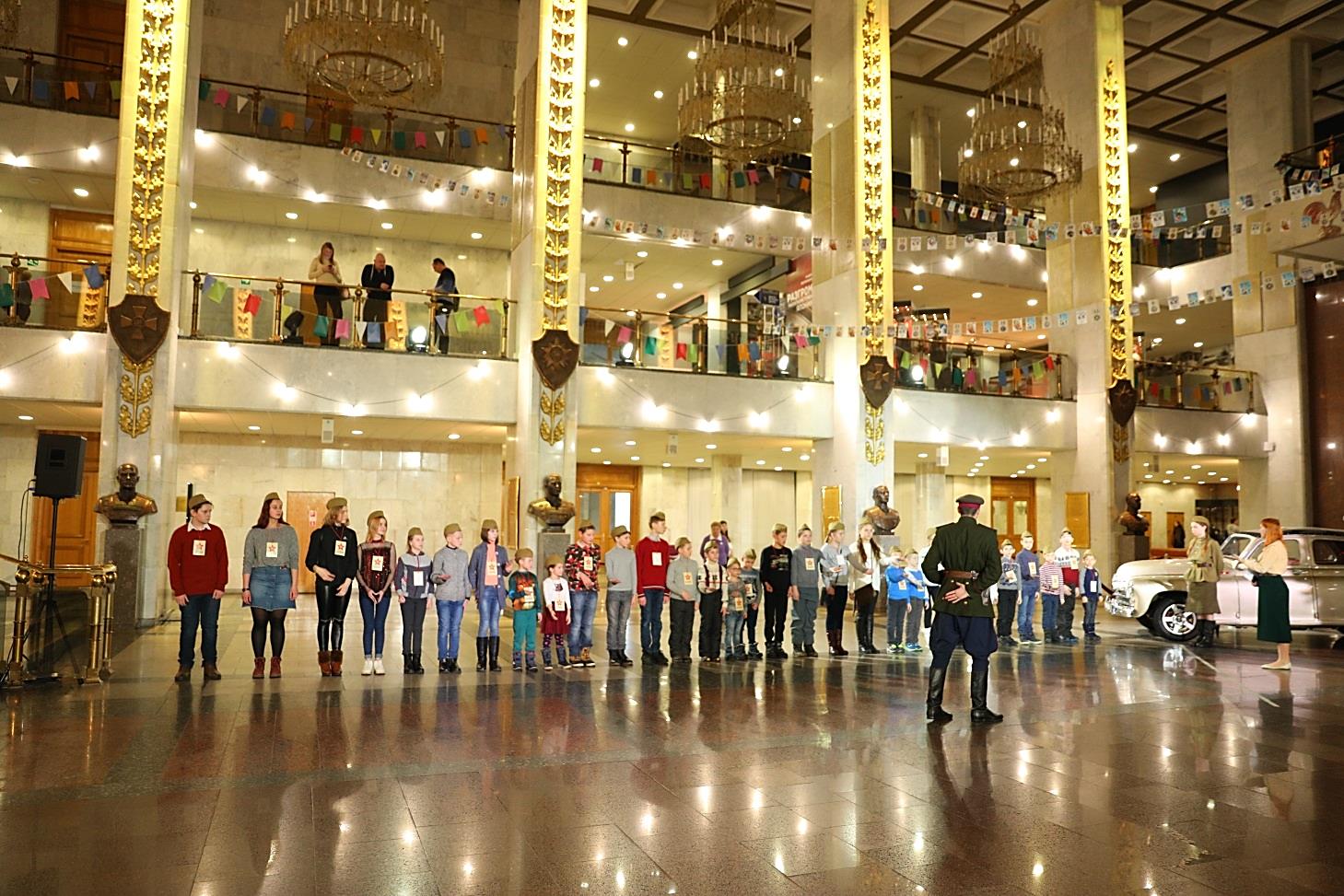 В Музее Победы на Поклонной горе 
в городе Москва
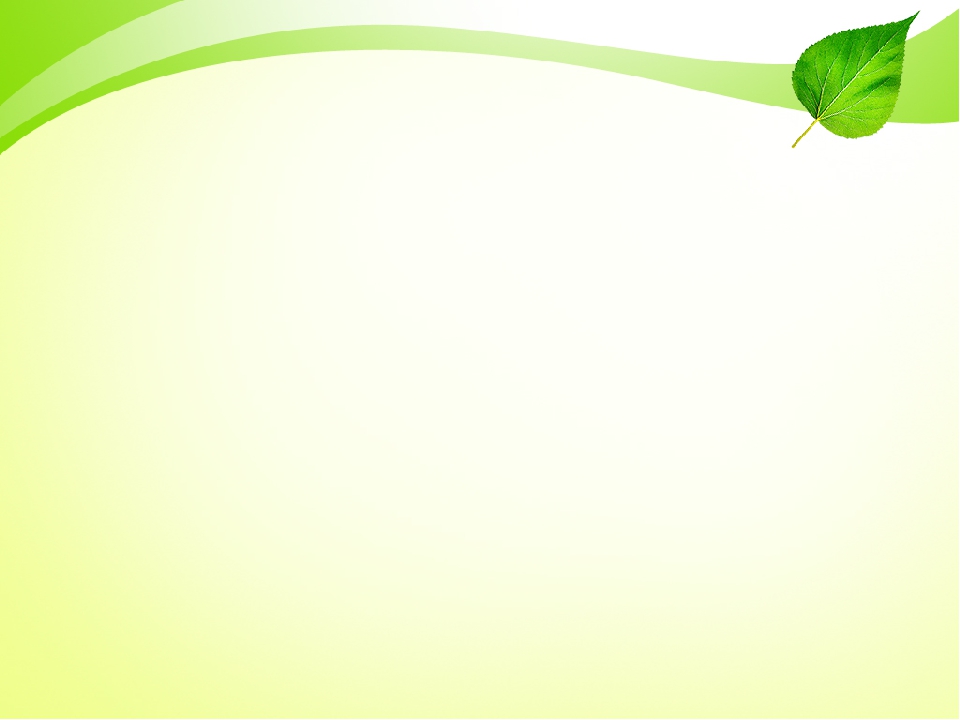 «НАШИ СПОНСОРЫ»    
	 ООО «ПФ-ФОРУМ», АО завод «Ветпрепараты», ООО «Гусар», ООО ТК «Городской рынок», ЗАО НПЦ «Стекло-Газ», ООО «Транс Плюс»,  ООО ПКП «Спектр», ООО «Кондитер», ООО «EVA GLASS стекольный завод», филиал Московского индустриального банка, Благотворительный фонд «Дари добро», МО МВД России «Гусь-Хрустальный», торговые центры «Малина», «Красное&Белое», магазин «Занавес», сайт «ГдеДетДом.рф», волонтеры организаций «Все вместе» ,  МОО «Добрая планета», отслужившие в ВС России морские пехотинцы под руководством Никитина А. и многие другие частные лица
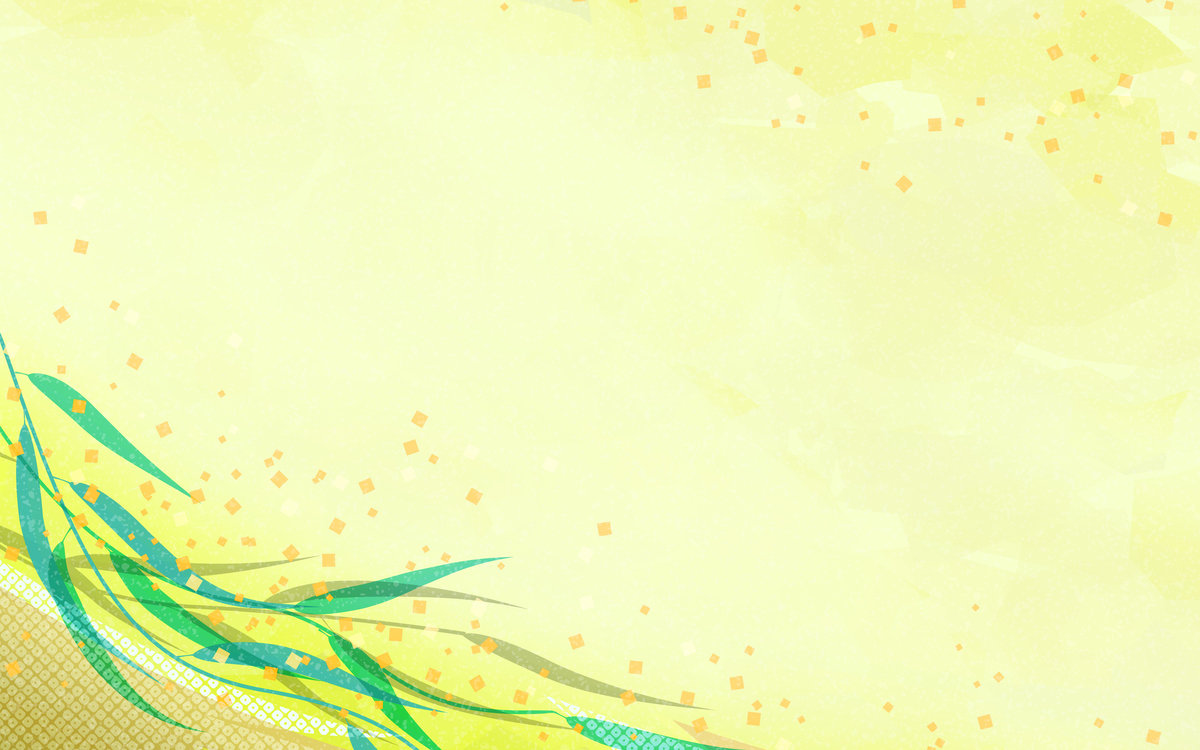 «НАШИ СПОНСОРЫ»    
	Развлекательный центр «Алмаз»
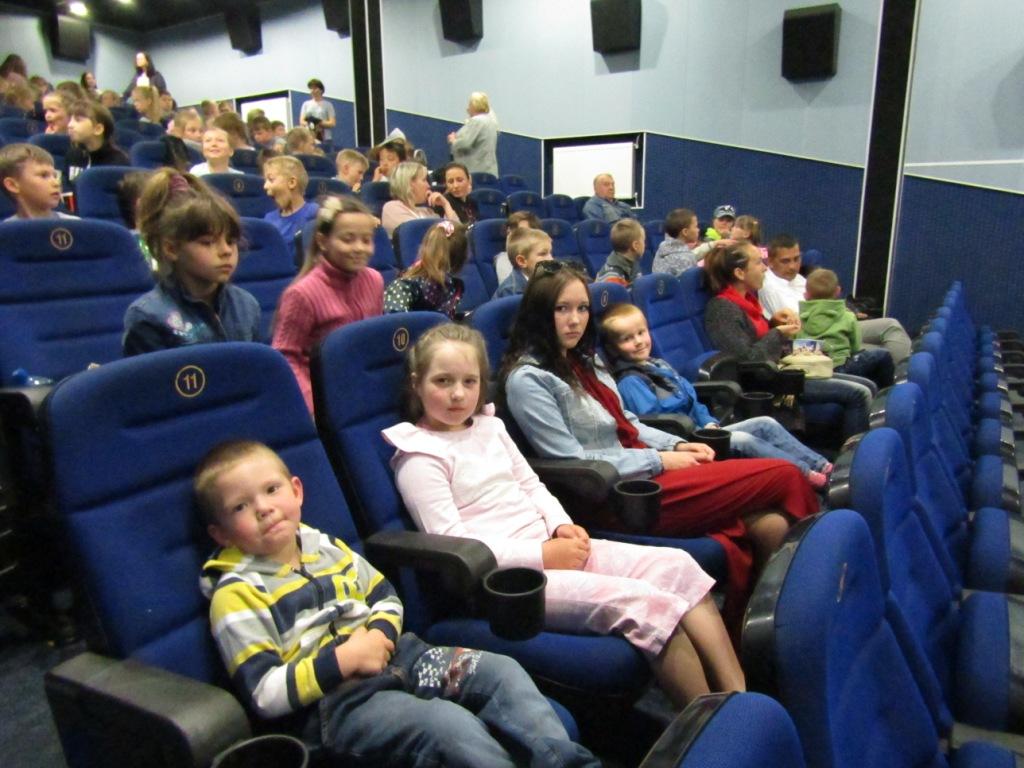 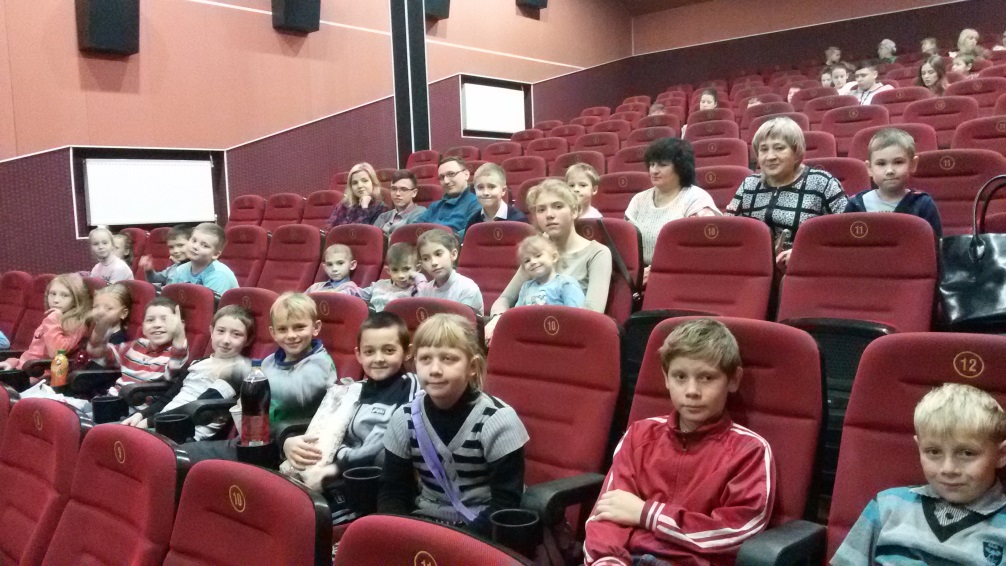 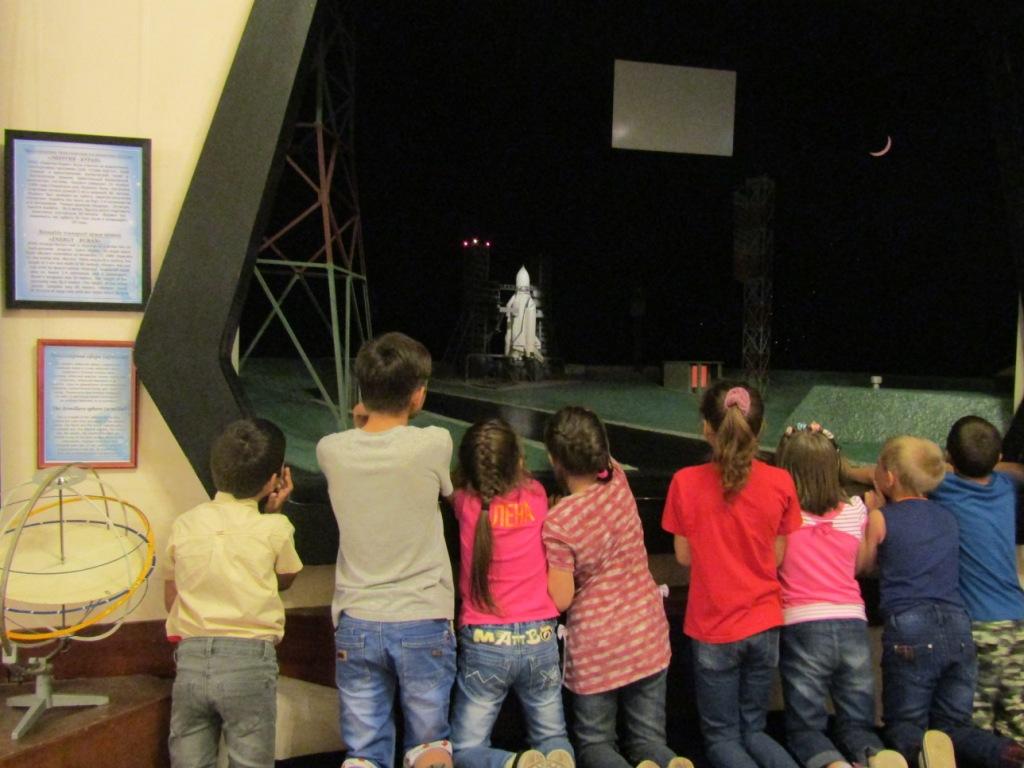 Владимирский планетарий.
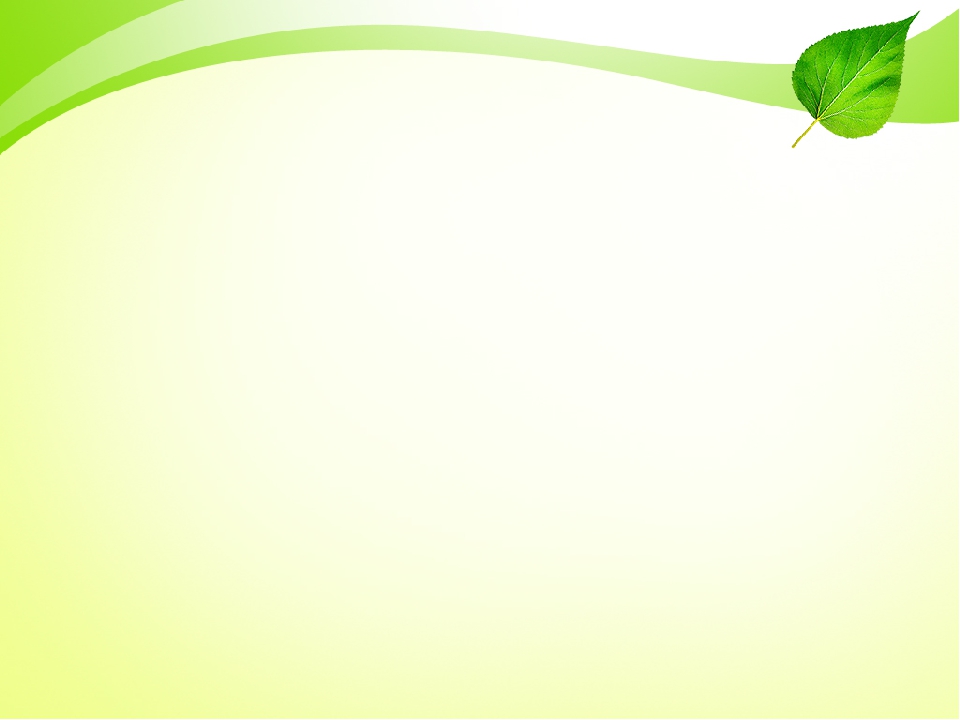 «НАШИ СПОНСОРЫ»    
           Оплатили поездку в Москву, предоставили учреждению моющий пылесос, 
2 стиральные машины-автомат 
(1  передана многодетной семье), чехлы на диваны и шторы в стационарное отделение,  наборы школьно-письменных принадлежностей, развивающих игр, новогодних подарков, одежды, обуви и аксессуаров. 
          Более 1000 детей из многодетных, малообеспеченных семей, детей, оставшихся без попечения родителей, и  детей с ограниченными возможностями  смогли получить подарки, игрушки  и сувениры.
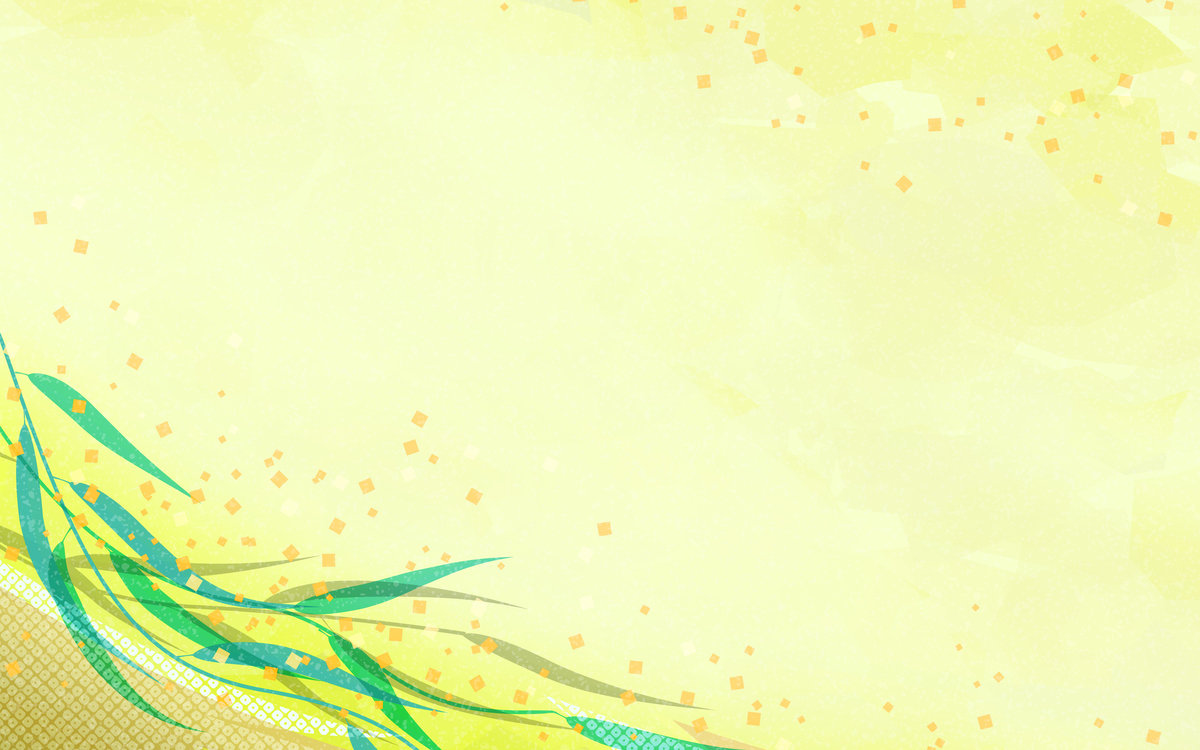 «Школьный портфель»  - Гусь-Хрустальный филиал Московского индустриального банка
                                      предоставил 50 наборов
                                      школьно-письменных
                                      принадлежностей
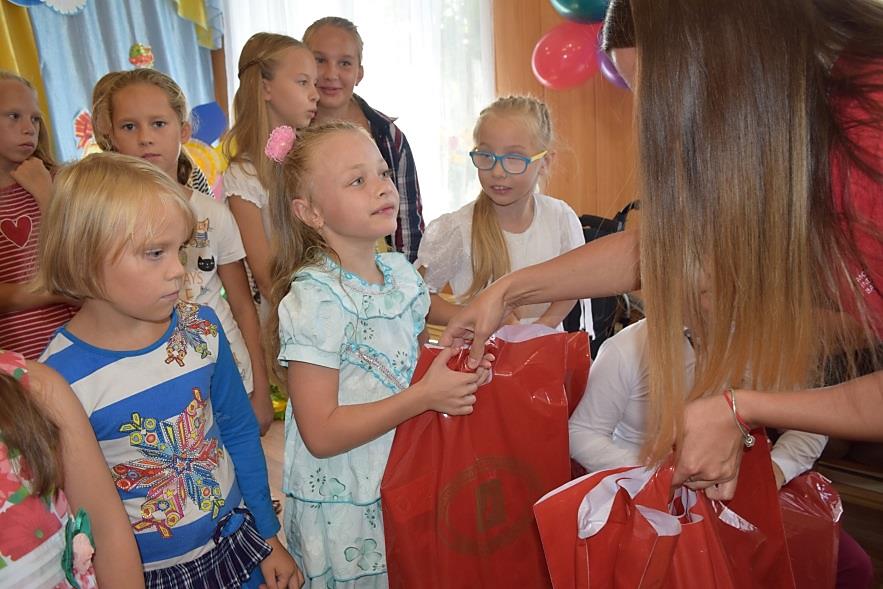 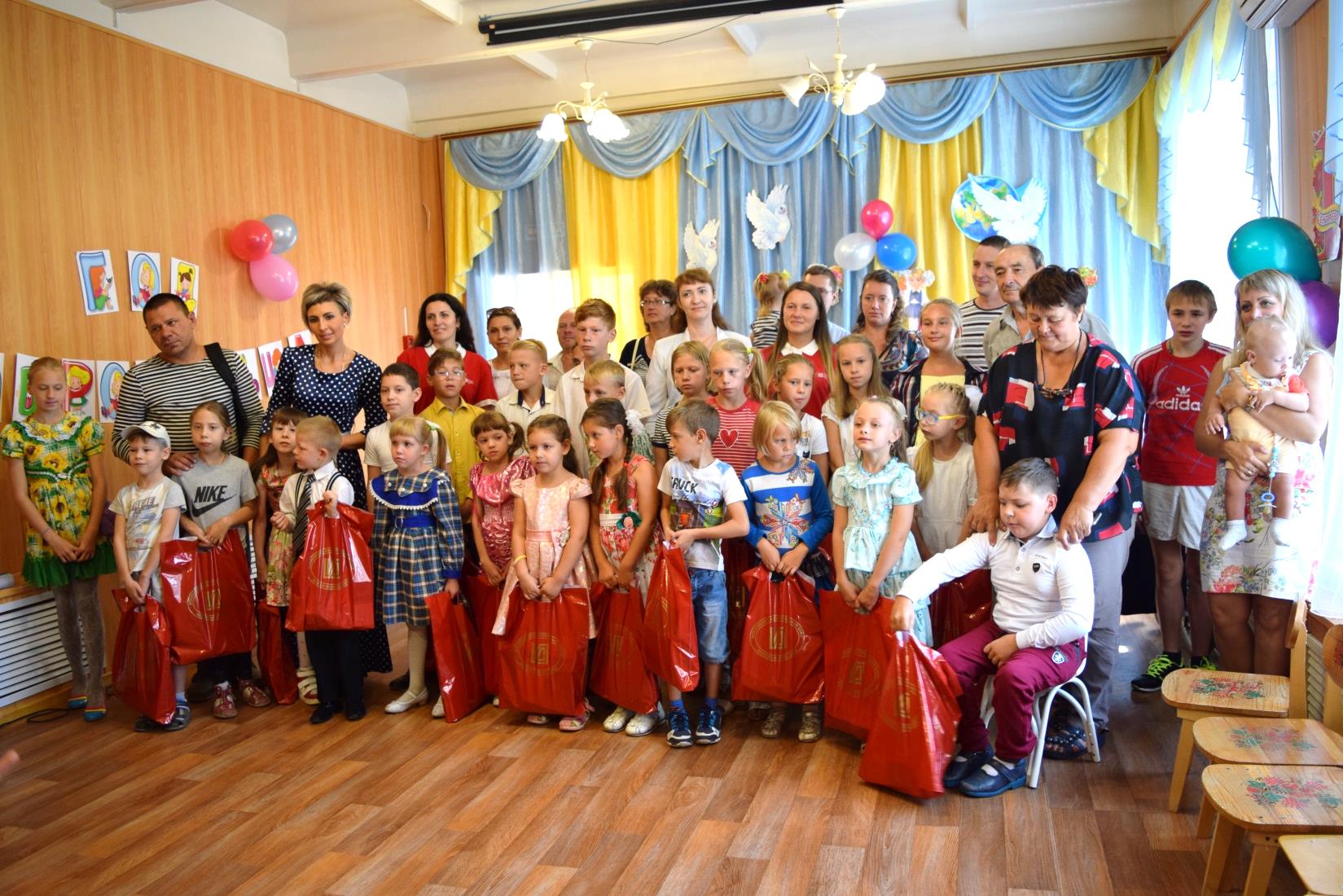 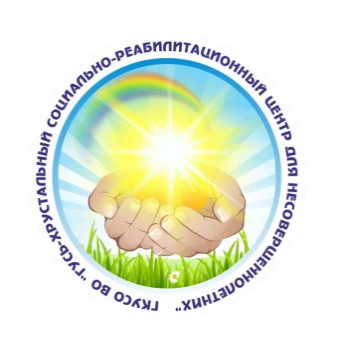 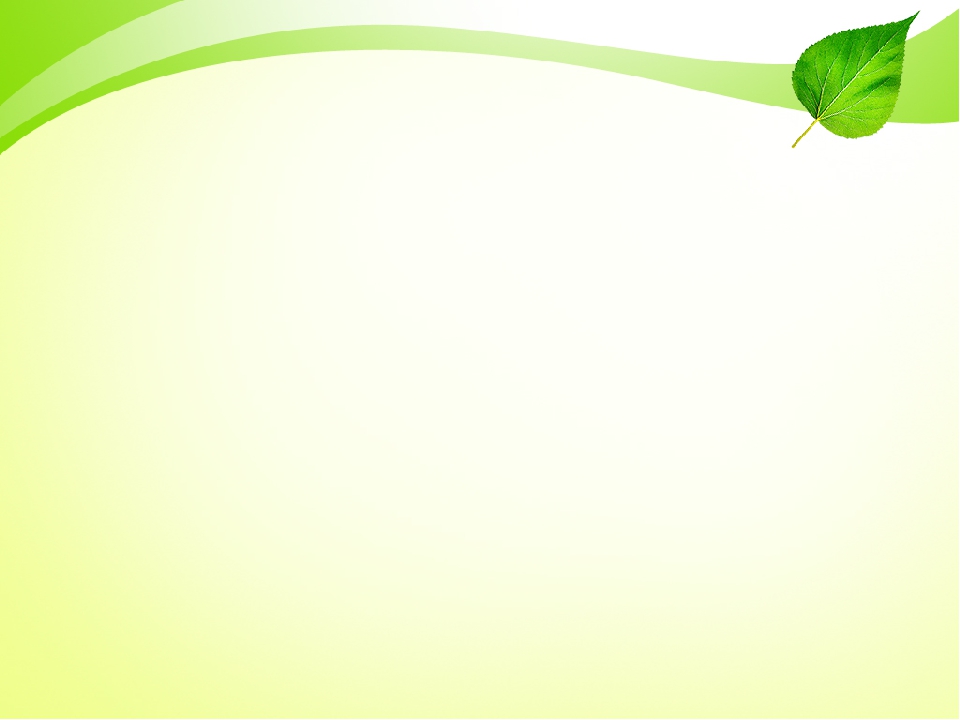 По инициативе Фонда содействия гуманитарным, социальным и культурным программам «Вместе» в Рождество, дети из семей, находящихся на учете в ЕБД, смогли посетить Ёлку Победы в Музее Победы на Поклонной горе в городе Москва.
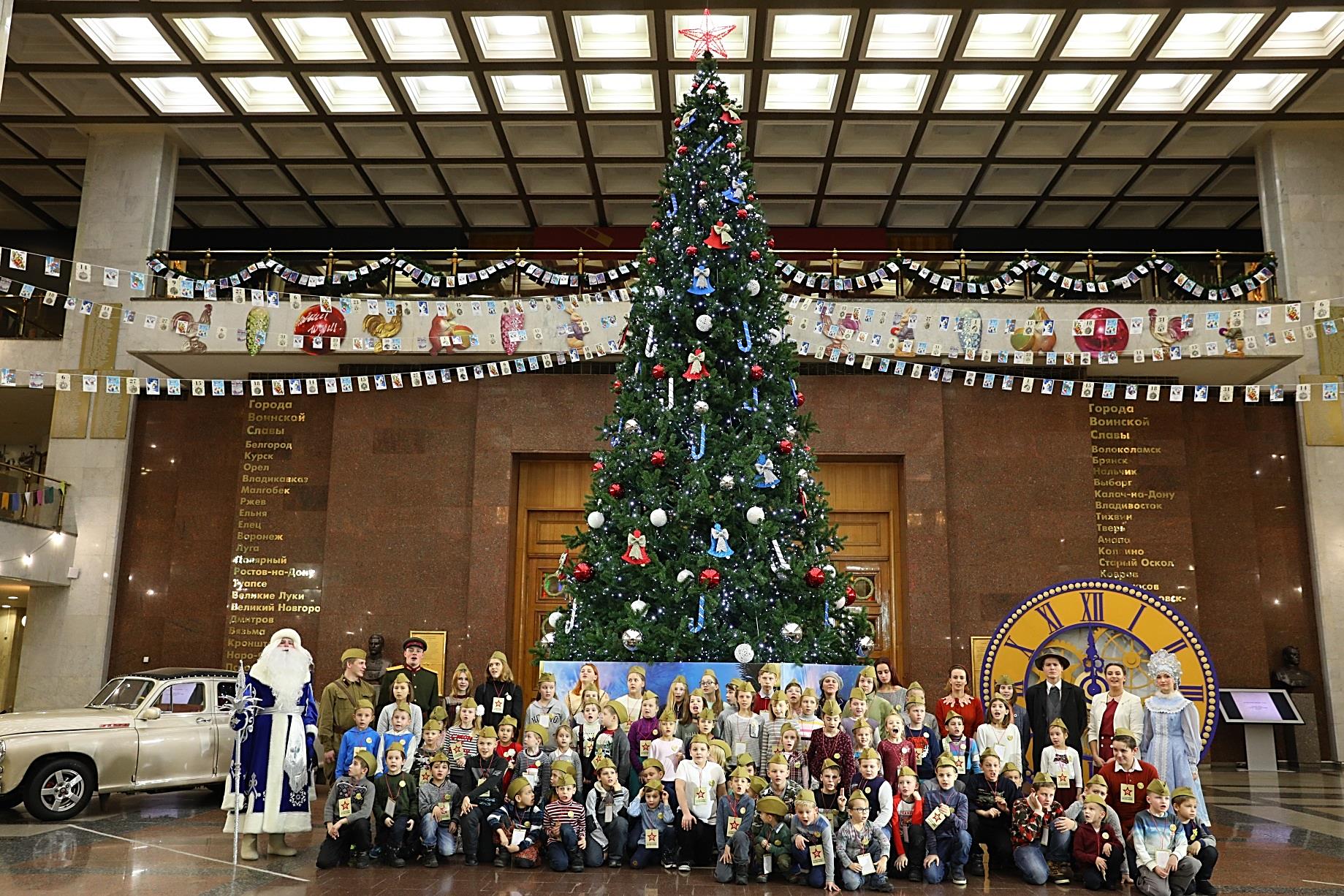 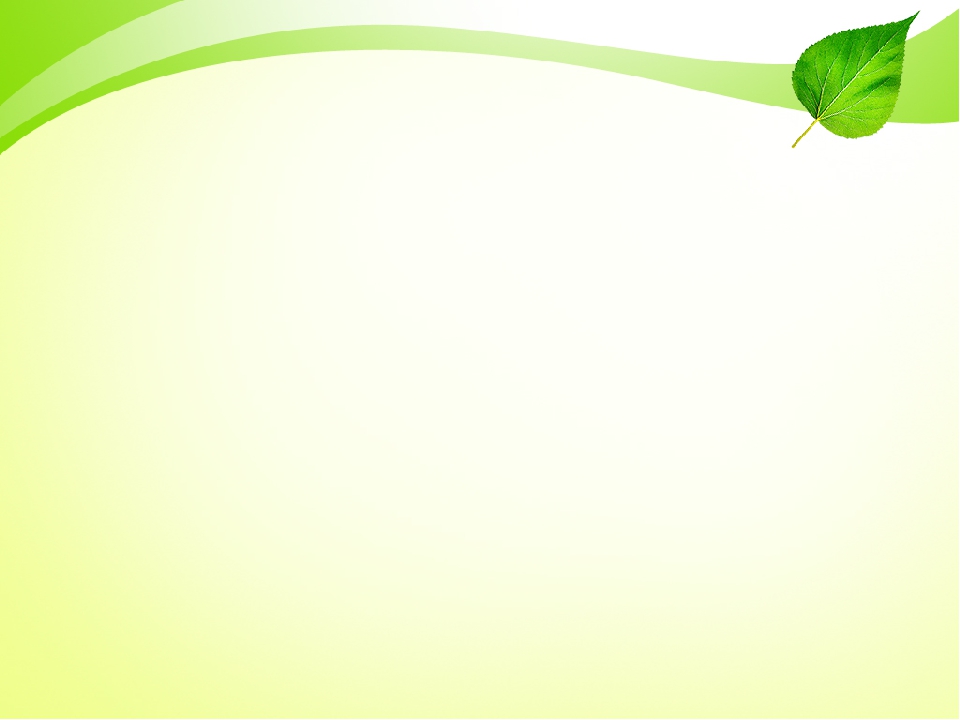 Наши достижения:               
- Грант «Благотворительного фонда «ЛУКОЙЛ». Социальный проект «3D: Добровольцы. Дети. Добро» – победитель Конкурса социальных и культурных проектов ПАО «ЛУКОЙЛ»;
- 1 место в международном конкурсе «Евроконкурс» – «Просвещенная нация – гордость страны»;
-1 место во Всероссийском конкурсе детского творчества «Пасхальный перезвон»;
- 1 место в областном конкурсе творческих работ «Рисунок для деда»;
- 3 место в региональном конкурсе рисунка  «Радуга детства»;
- диплом педагога, подготовившего победителя Всероссийского конкурса детского творчества;
- благодарность за участие в региональном конкурсе плакатов «Будь волонтером – меняй мир!»;
- благодарности за участие в конкурсе фотографий, поделок и отдельных композиций «Добрые дела» XVI Всероссийского детского экологического форума «Зеленая планета- 2018»;
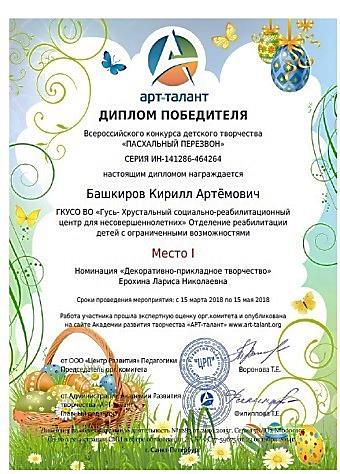 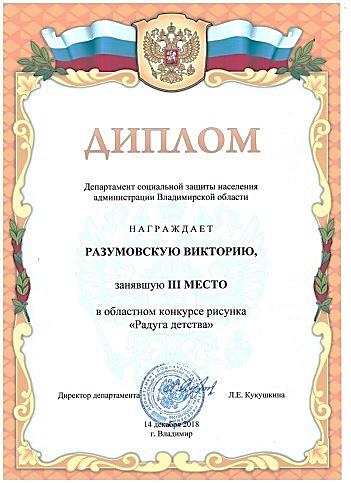 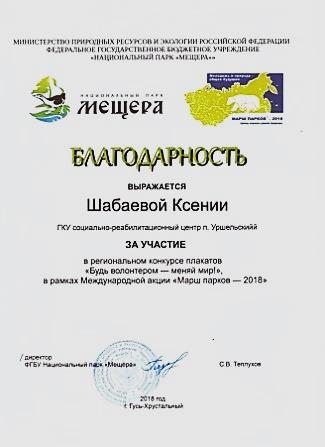 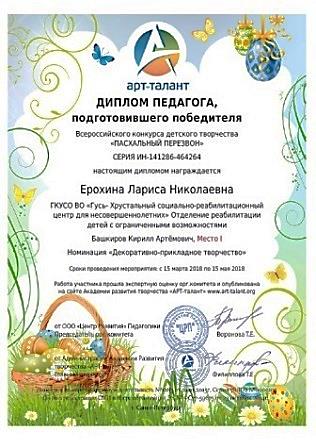 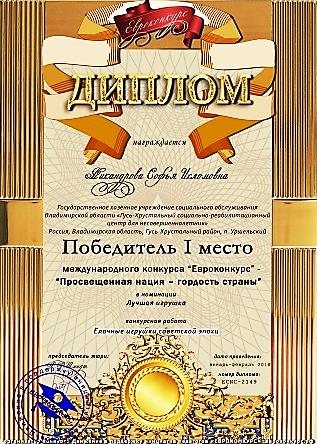 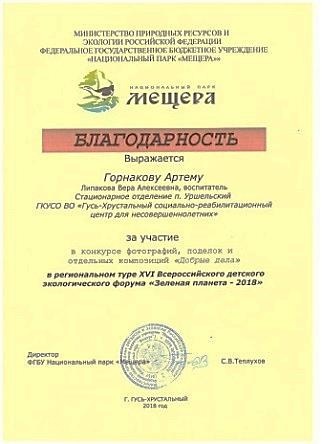 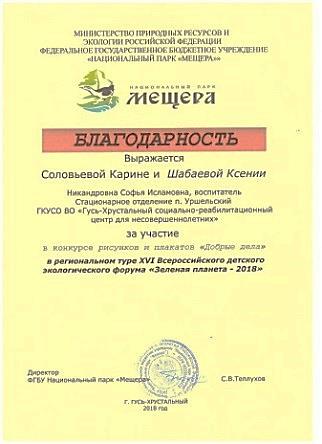 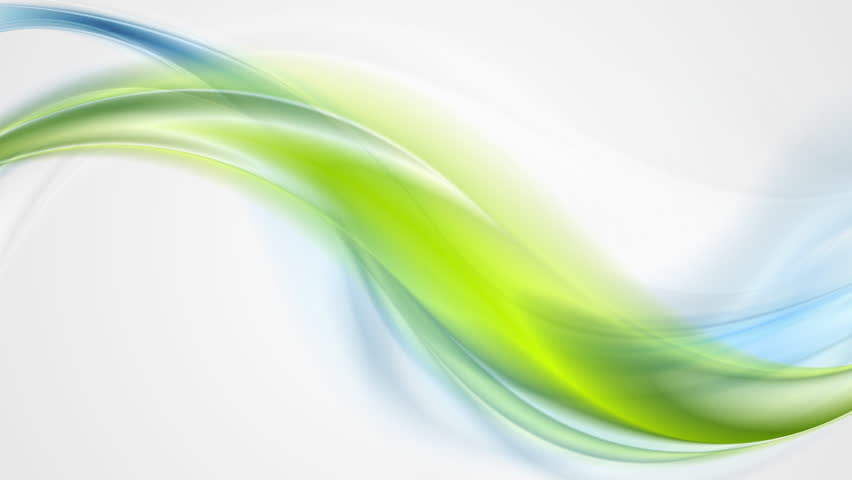 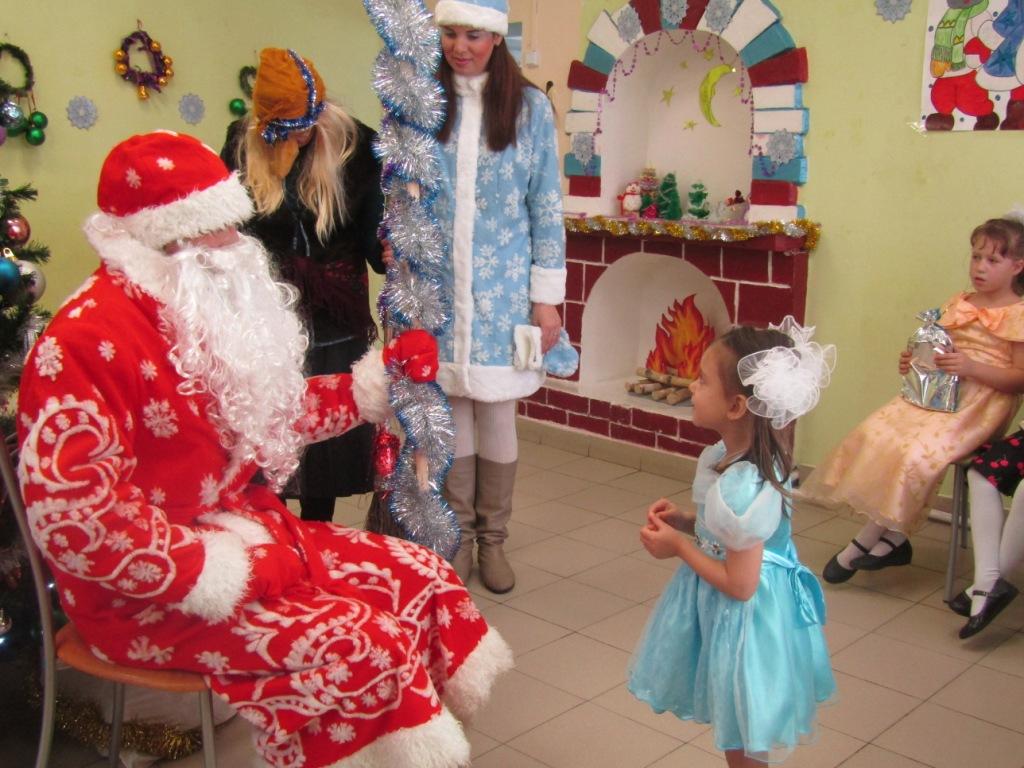 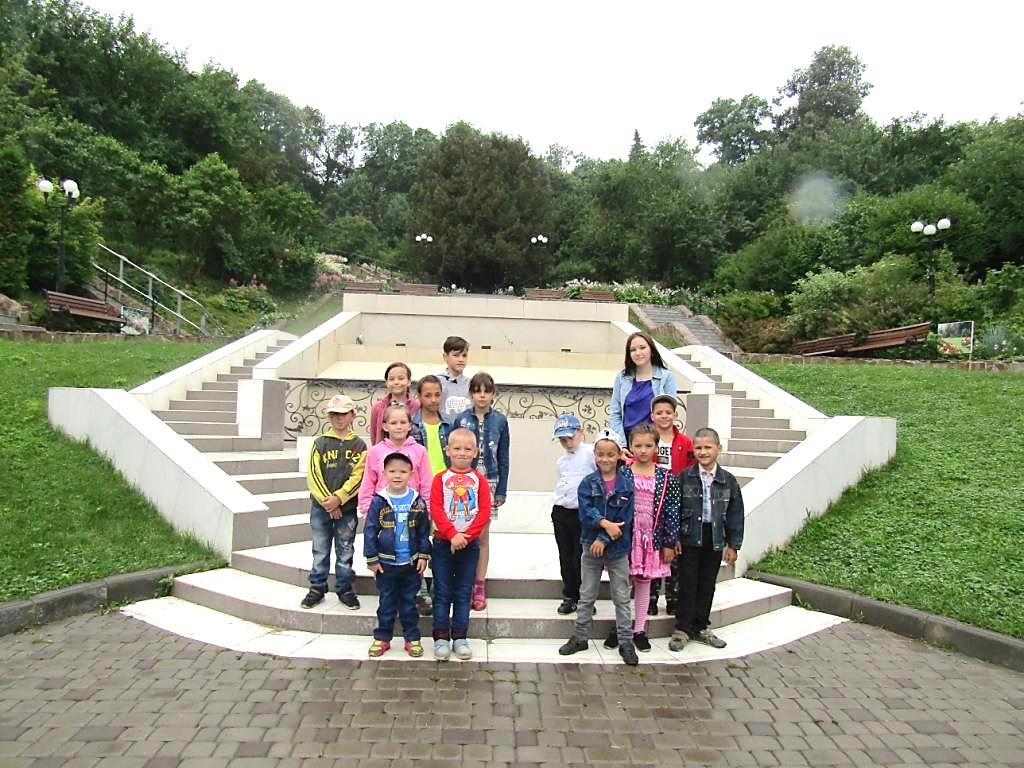 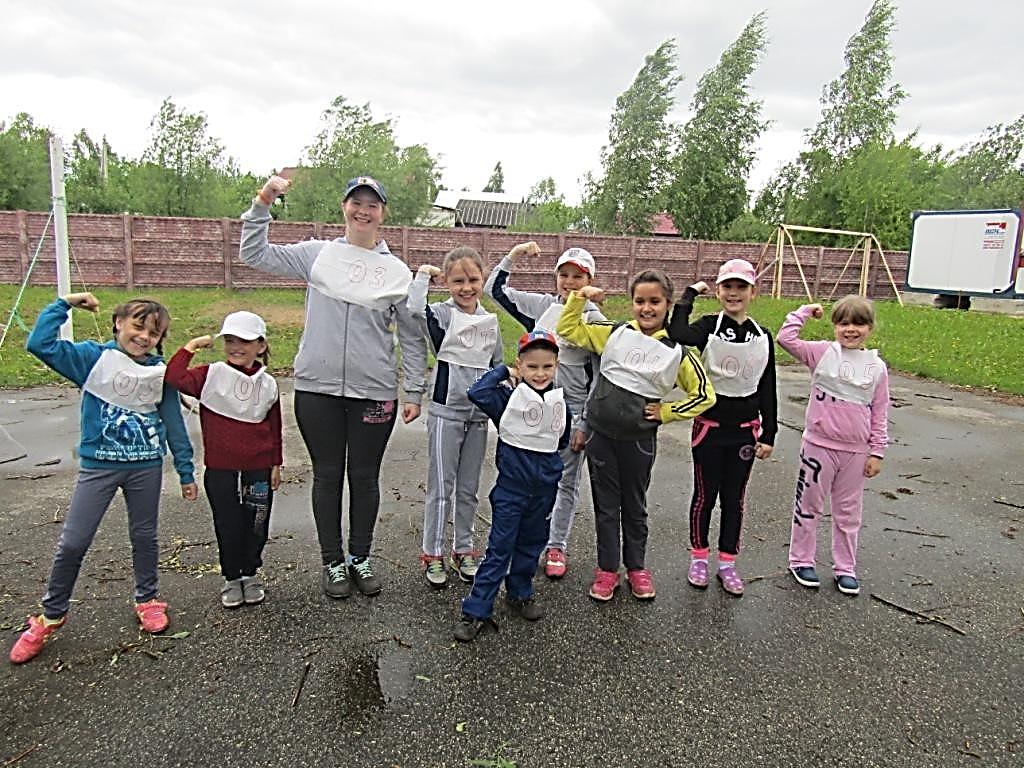 НАМ
ЗДЕСЬ                                            ЗДОРОВО!!!
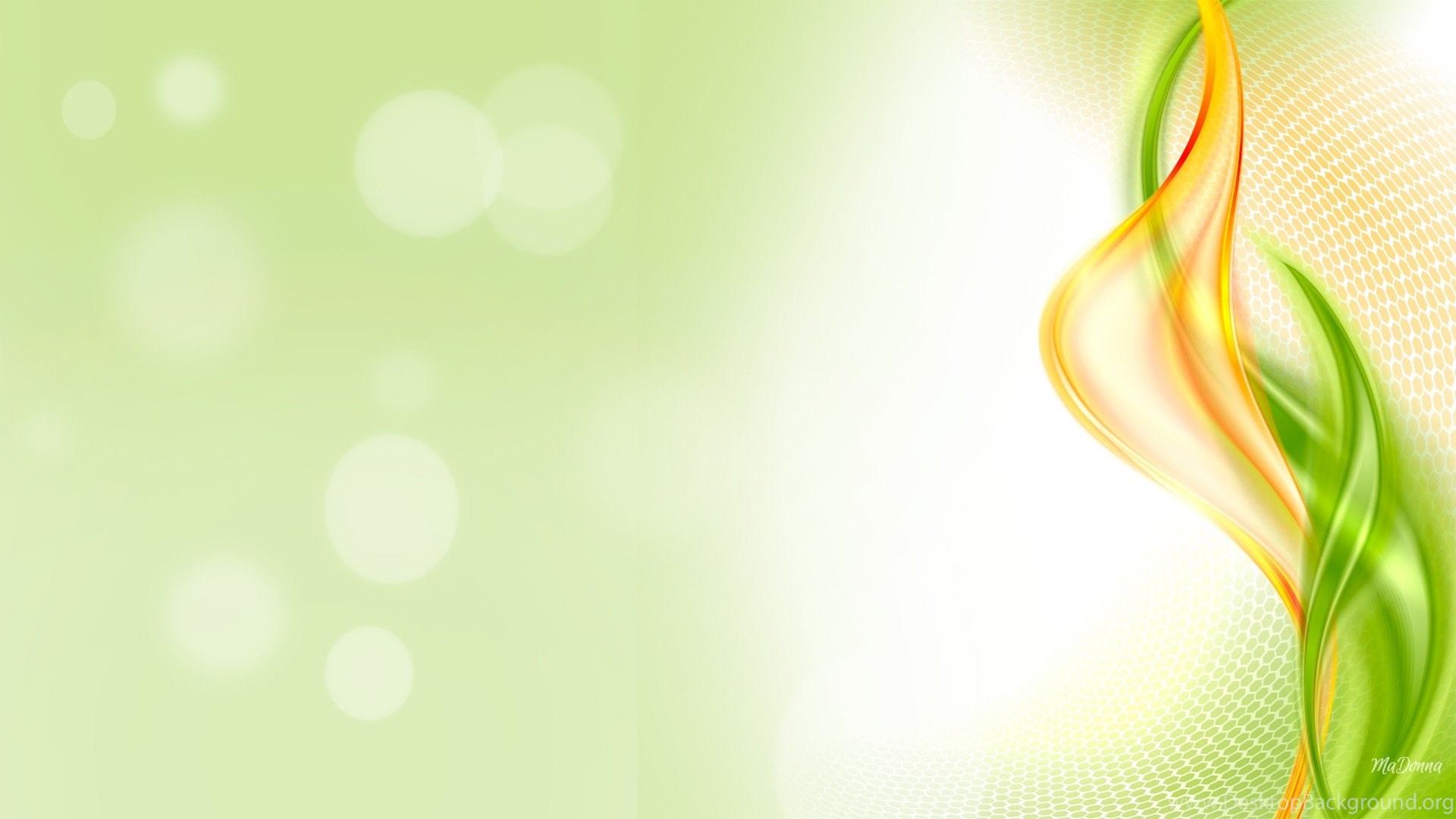 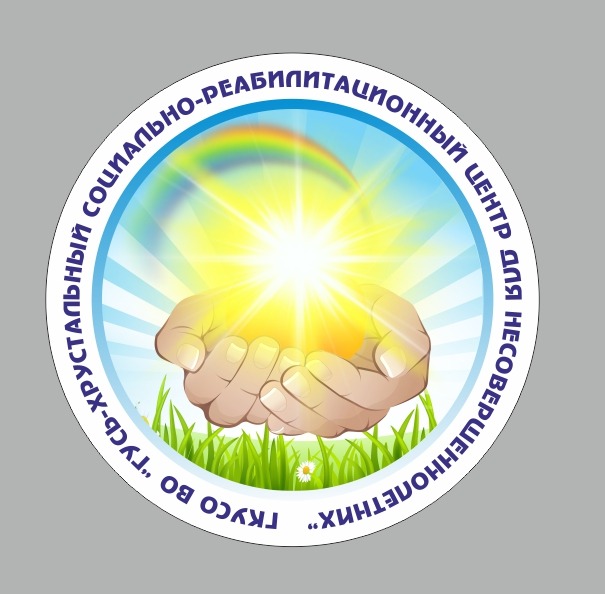 СПАСИБО  ЗА  ВНИМАНИЕ